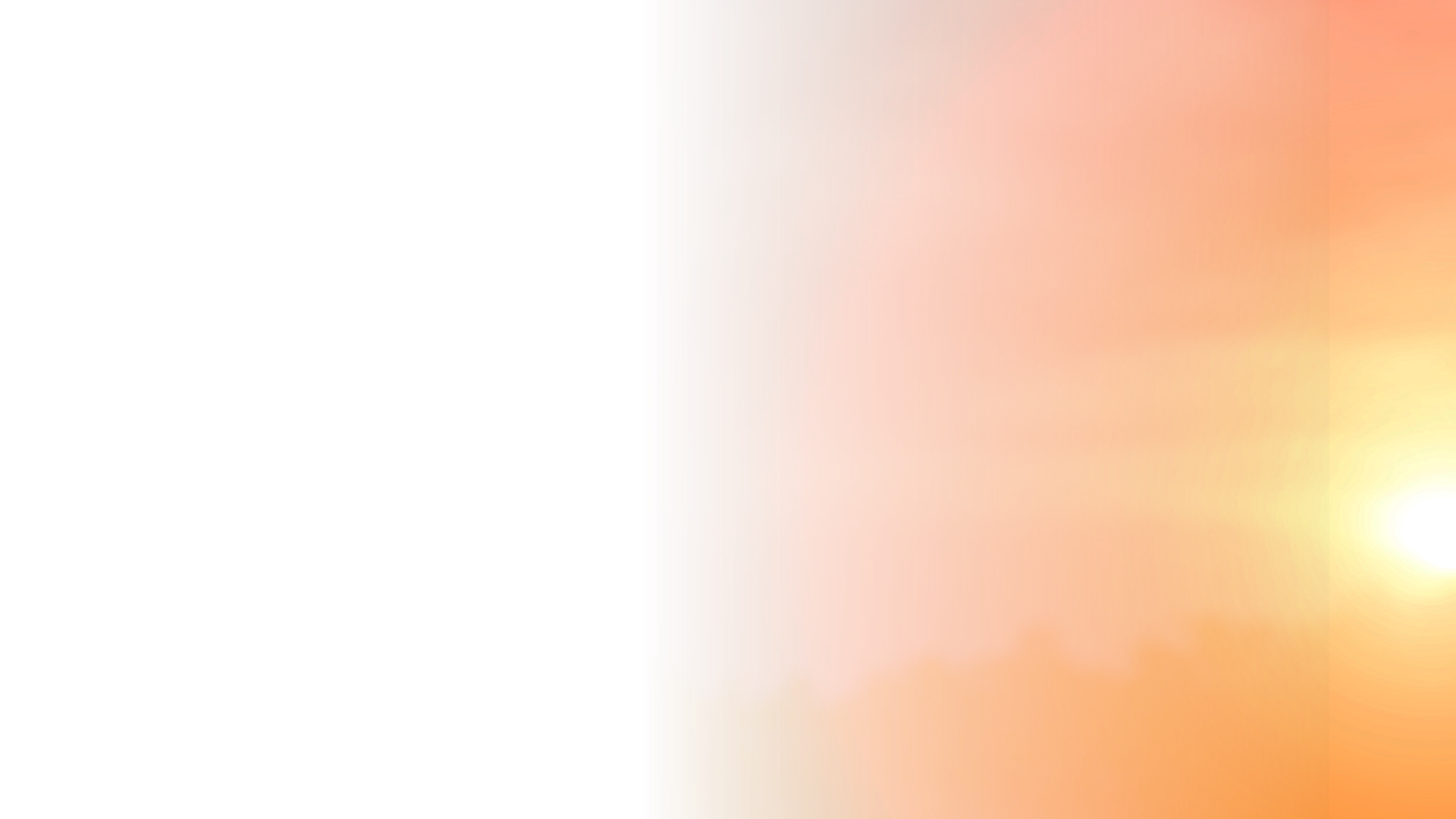 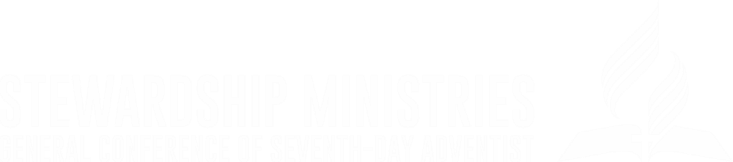 THE COMBINED 
OFFERING PLAN
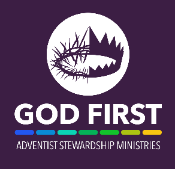 Marcos Faiock Bomfim, GC Stewardship Ministries
(Based on Mario Niño’s article [DS Jul/Sep 2017] and 
Maria Ovando-Gibson and Jean-Luc Lézeau’s presentation
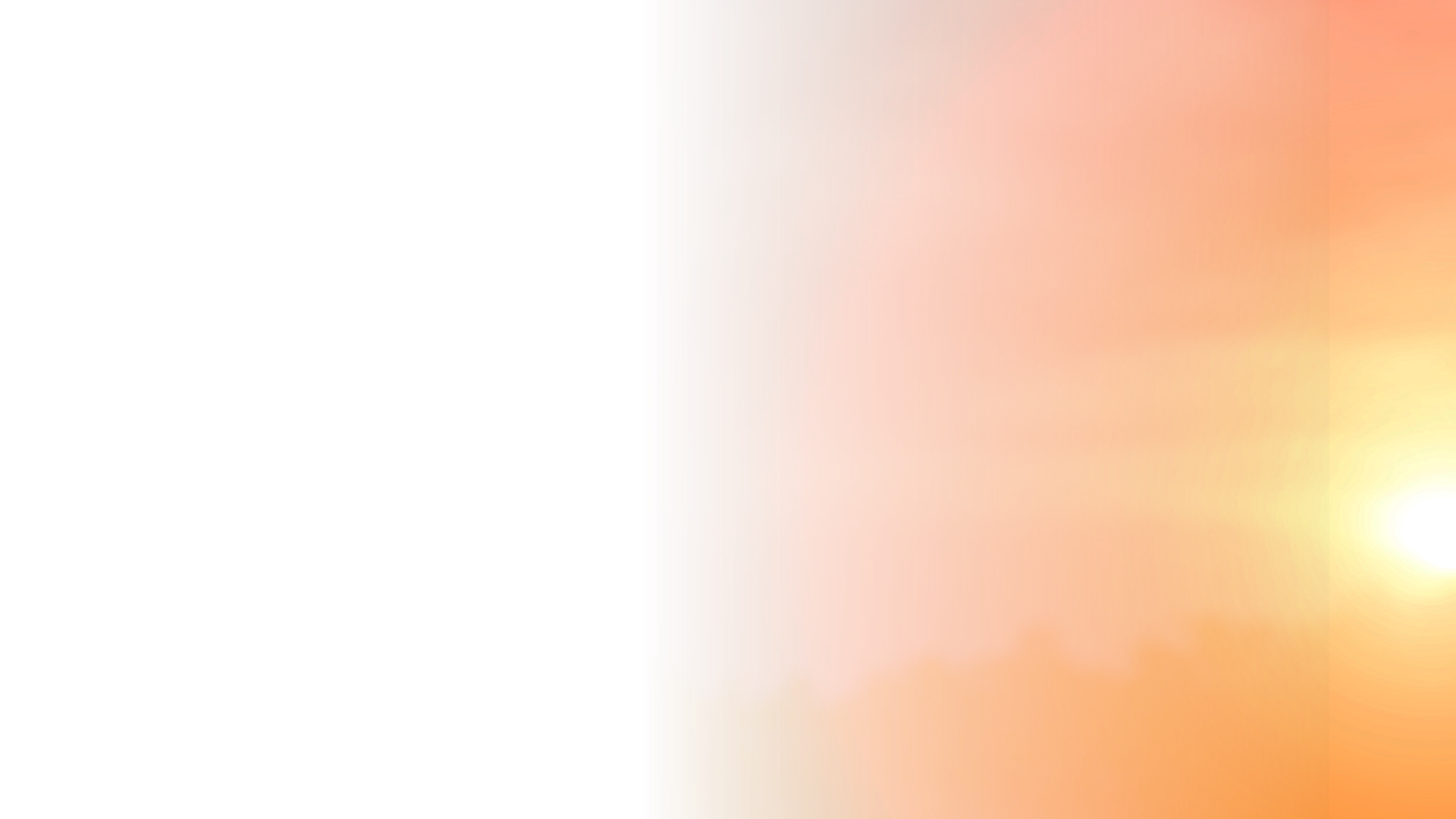 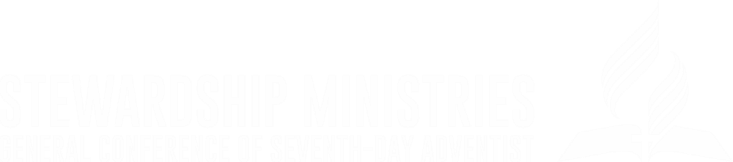 SPECIAL OFFERINGS & PROJECT GIVING
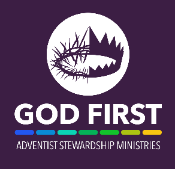 Marcos Faiock Bomfim, GC Stewardship Ministries
(Based on Mario Niño’s article [DS Jul/Sep 2017] and 
Maria Ovando-Gibson and Jean-Luc Lézeau’s presentation
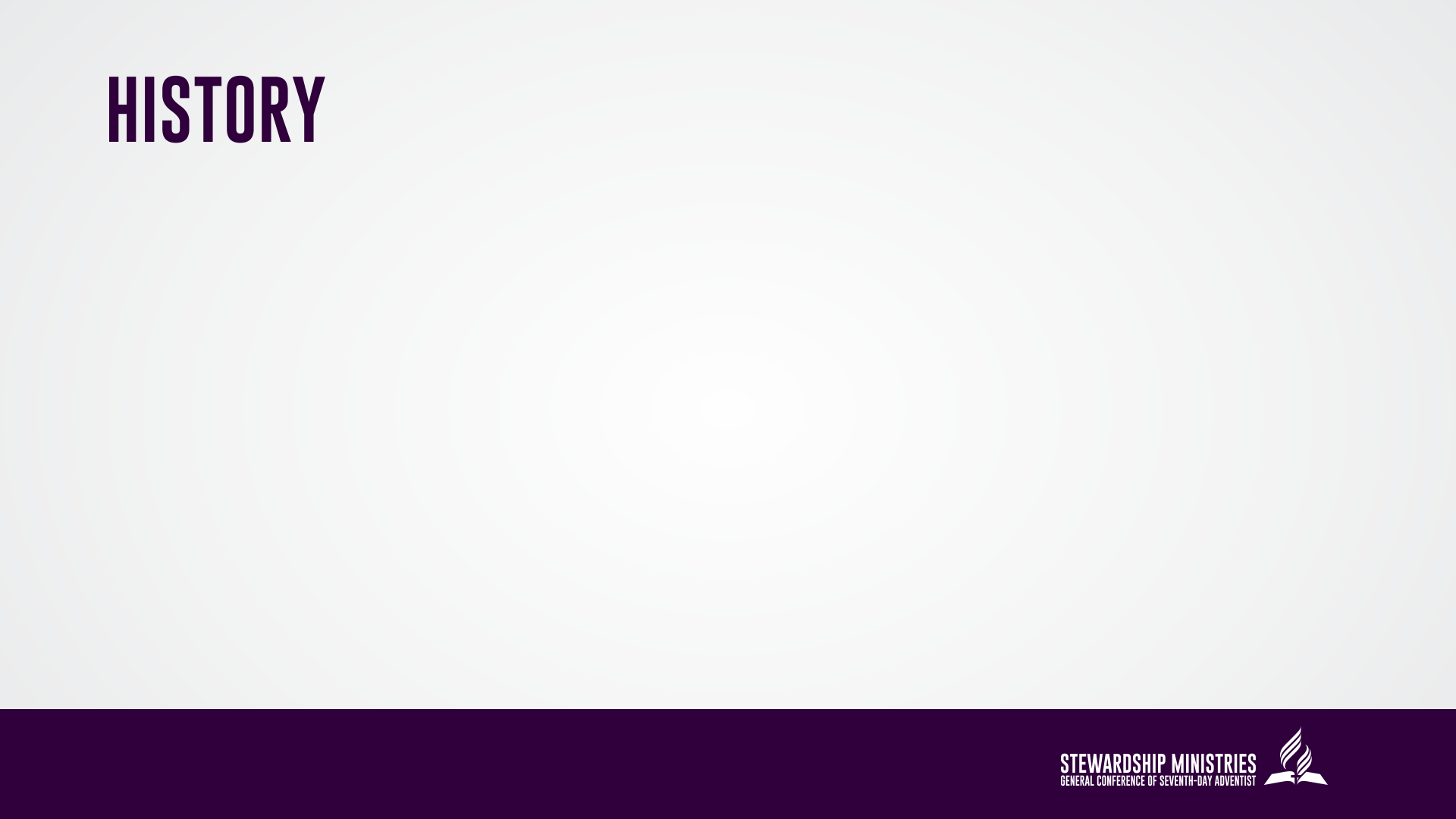 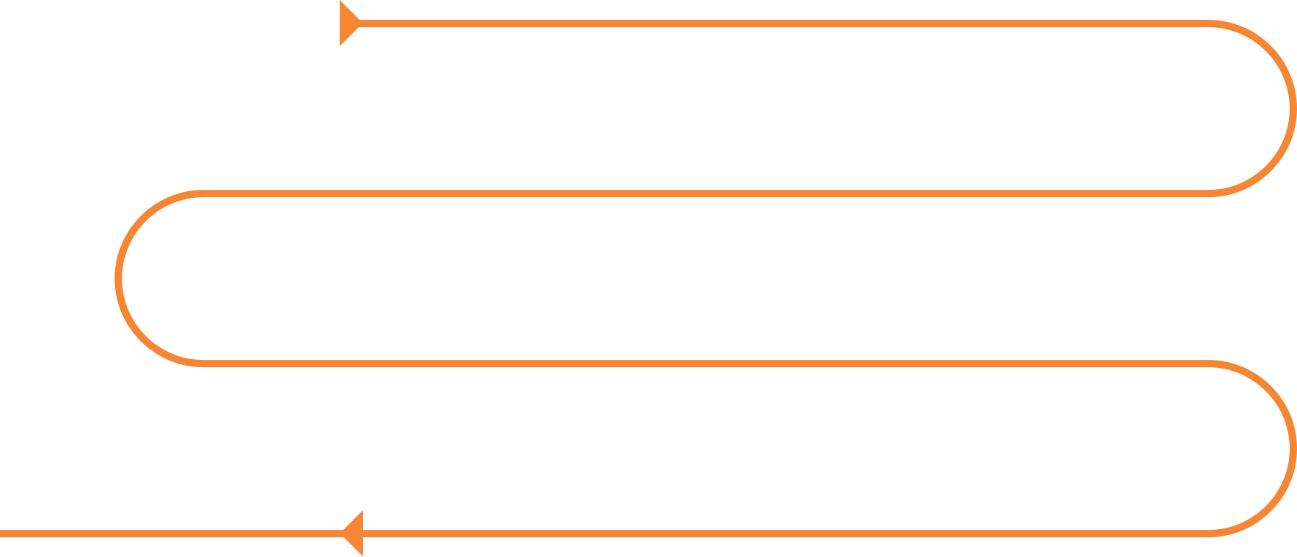 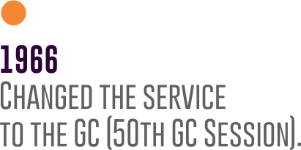 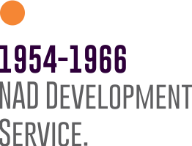 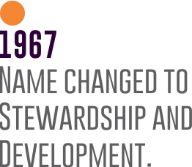 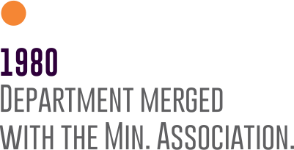 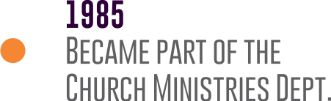 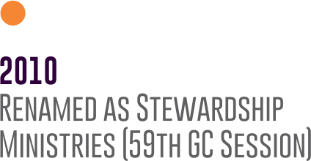 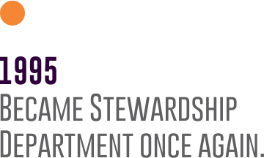 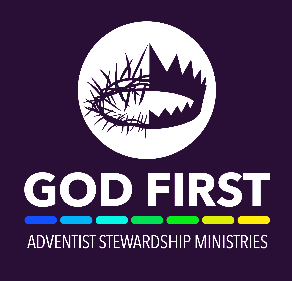 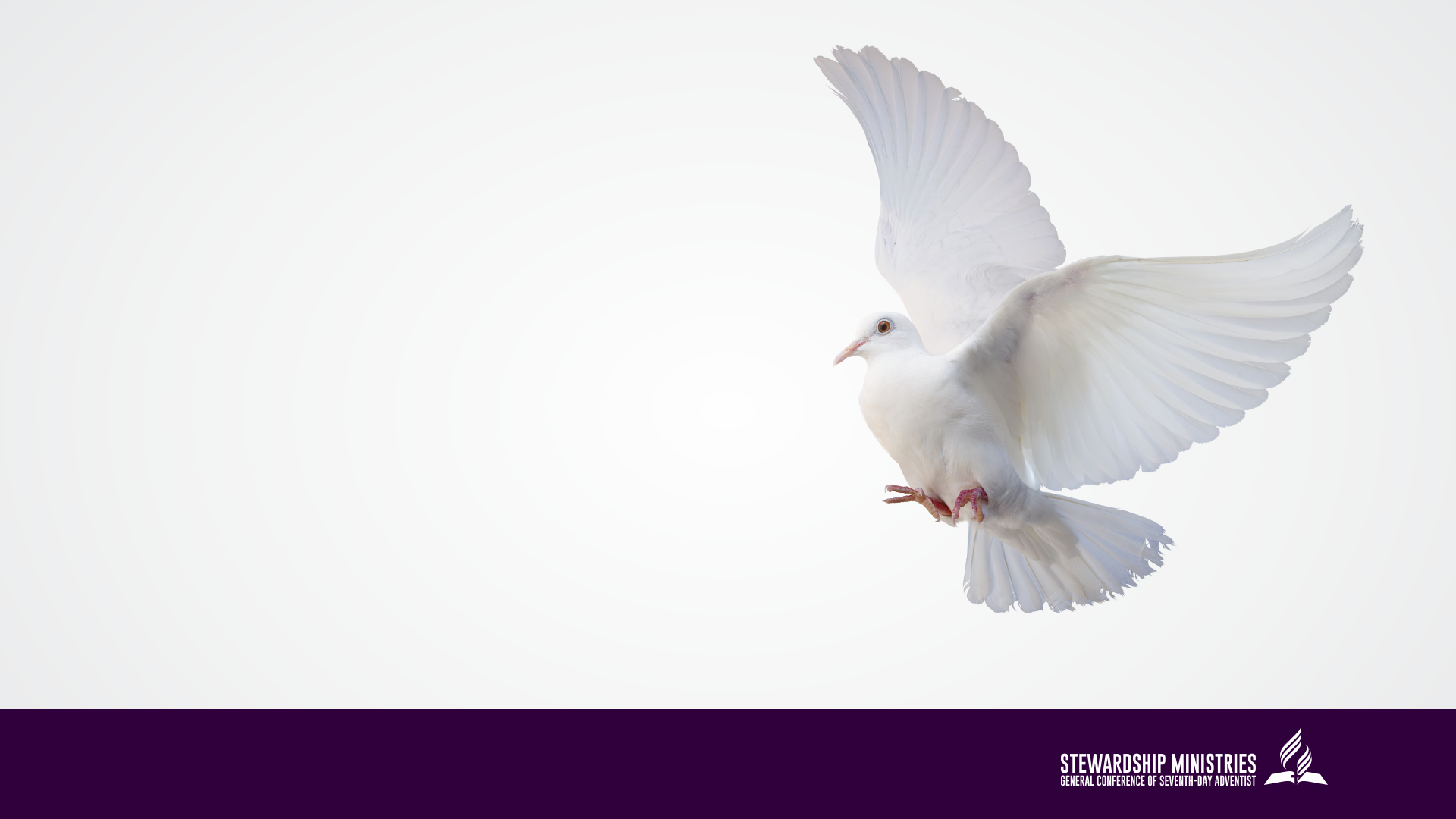 New Department’s 
Role in 1966
- To promote spiritual revival
- To do fundraising for church    budget and development projects
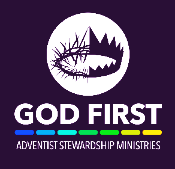 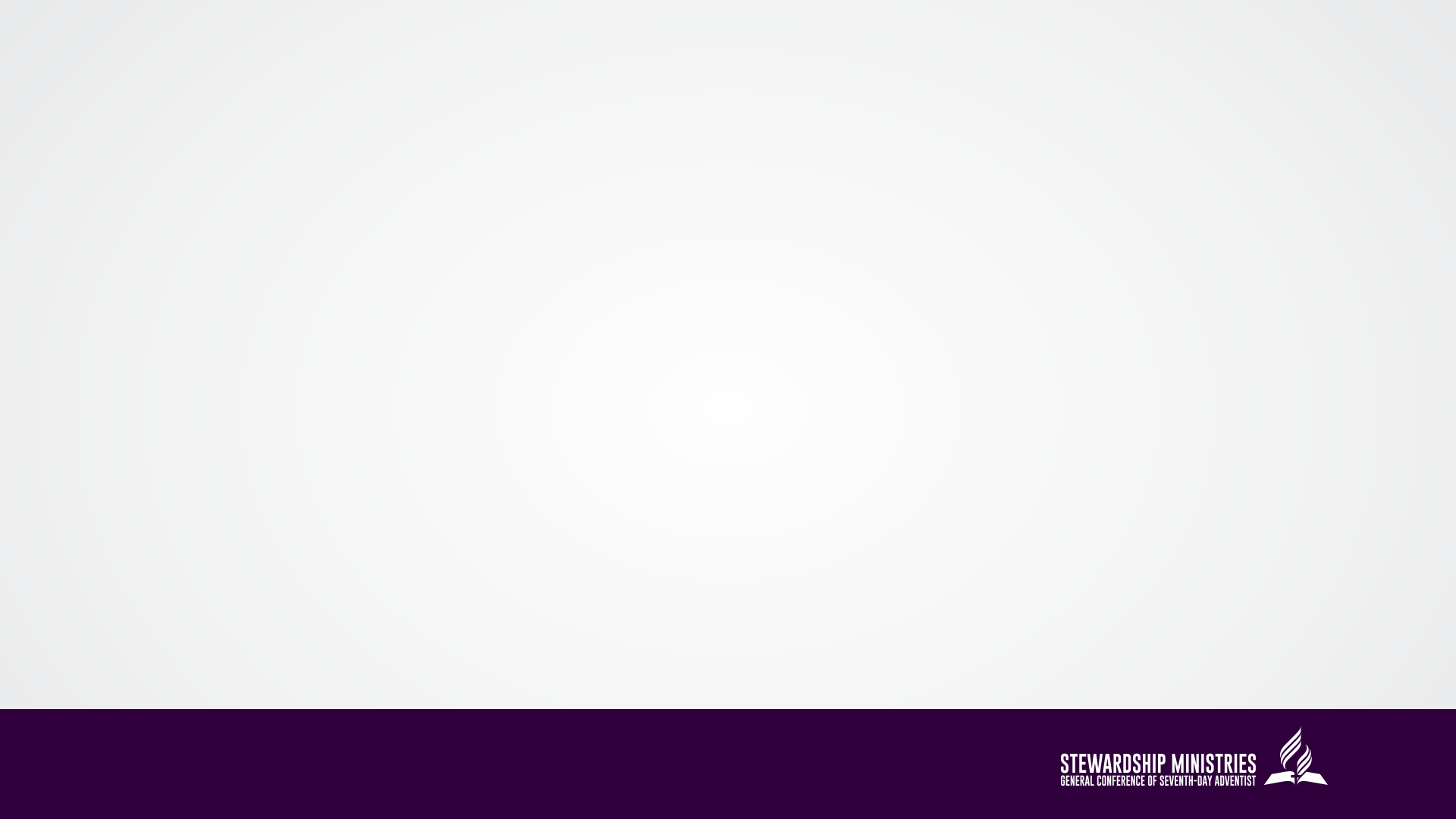 Three systems of offerings
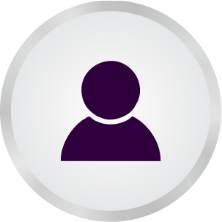 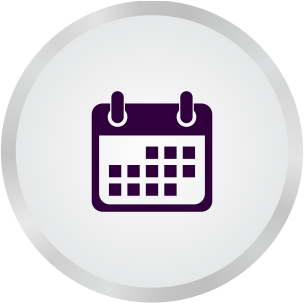 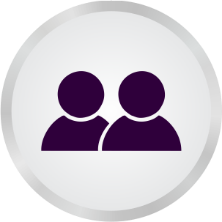 Personal
Giving Plan
Calendar
of Offerings
Combined
Offering Plan
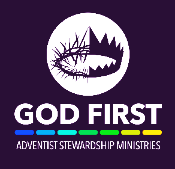 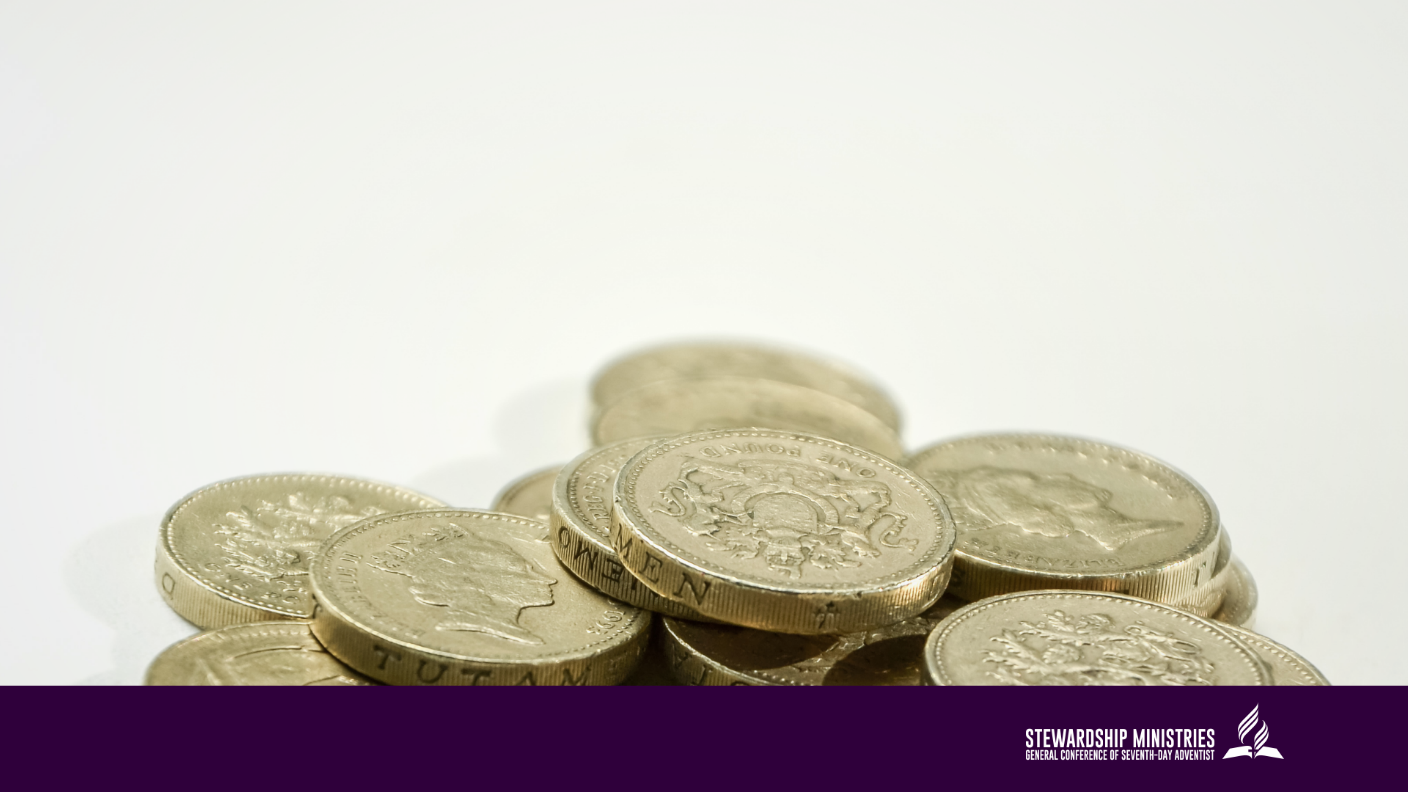 In each system of offerings:
The donor’s designated offering is respected.
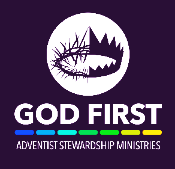 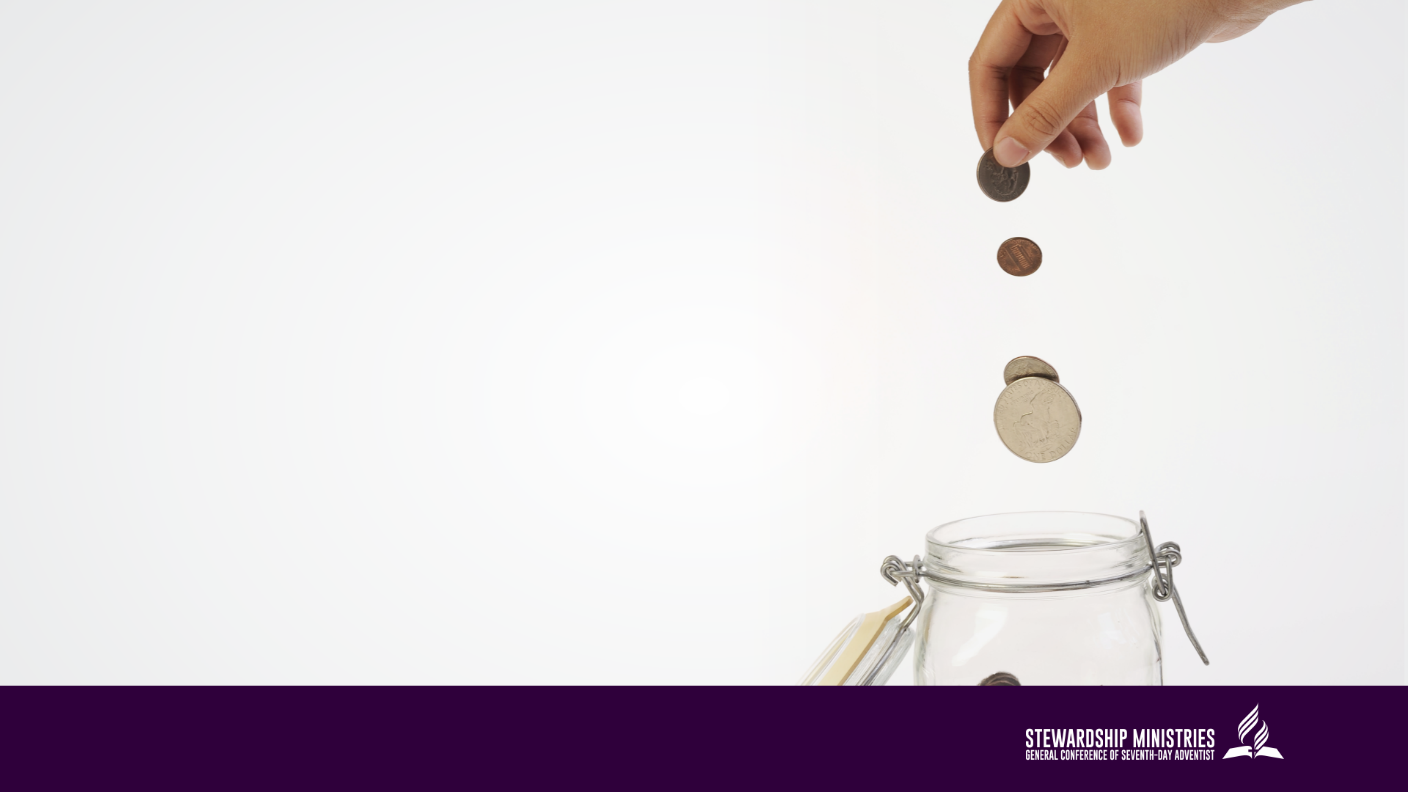 Challenges
- How many offerings do we have     
   in the Adventist Church?

- Where do they go?

- How are they spent?
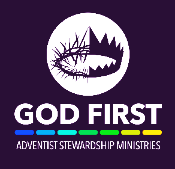 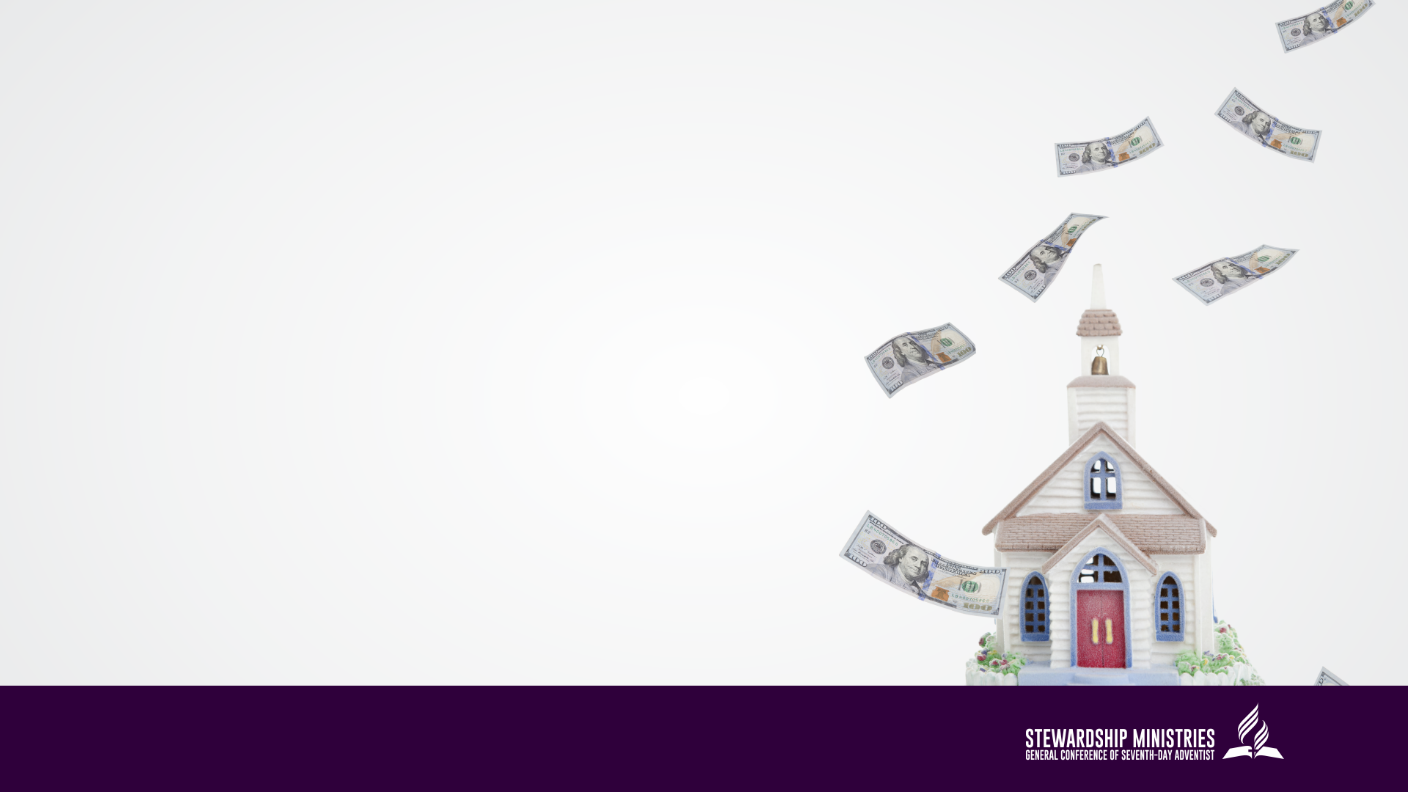 Mission Offering Fund
- Sabbath School
- Birthday-Thank You
- Mission Extension
- Annual Sacrifice
- Investment Fund
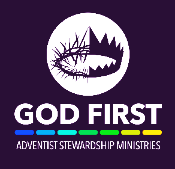 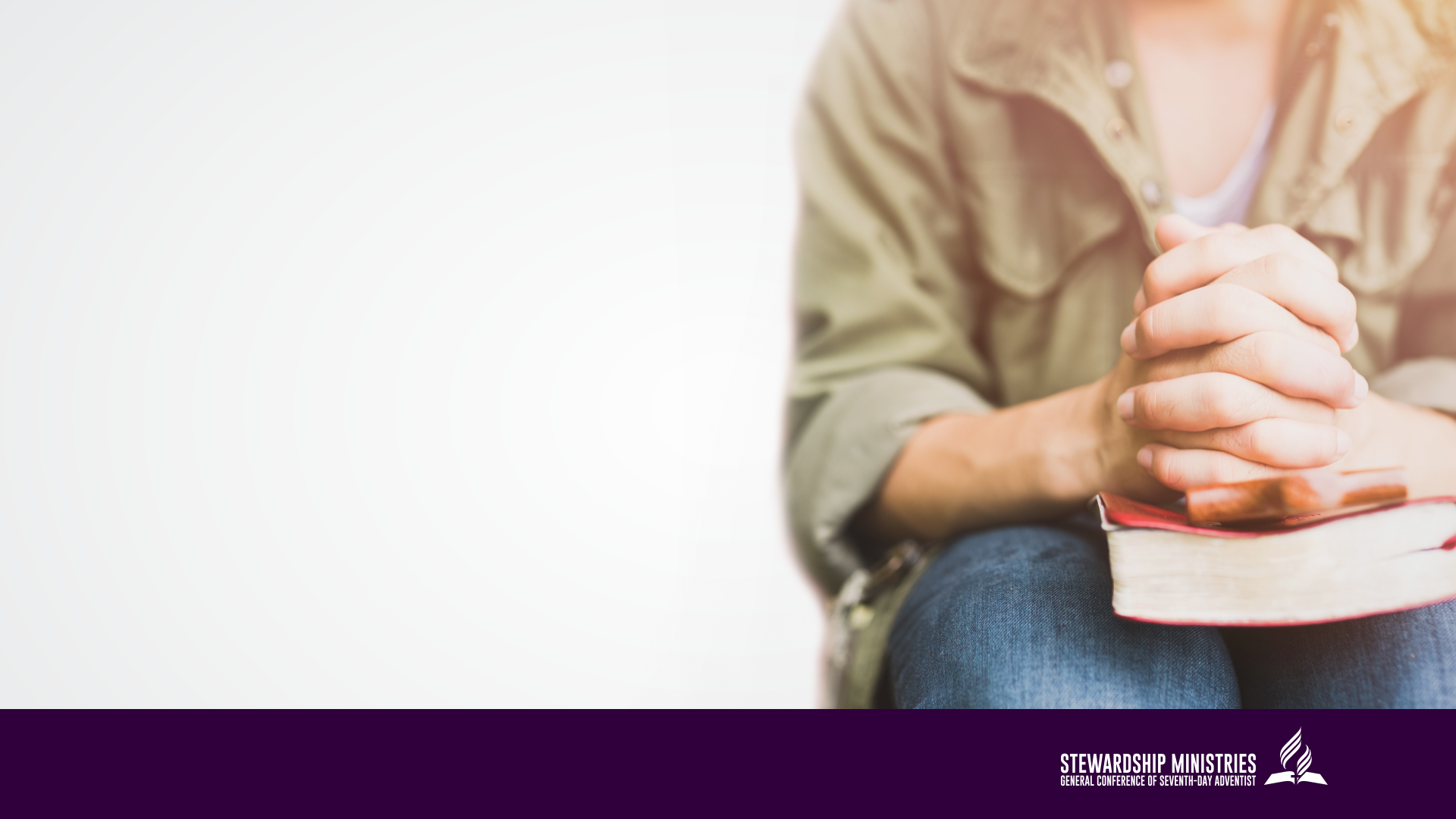 Specific Offerings
- Thirteenth 
  Sabbath Offering

- AWR

- ADRA

- Religious Liberty
- Voice of Prophecy

- Women’s Ministries

- TV Ministries
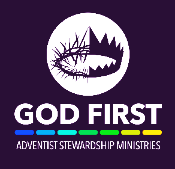 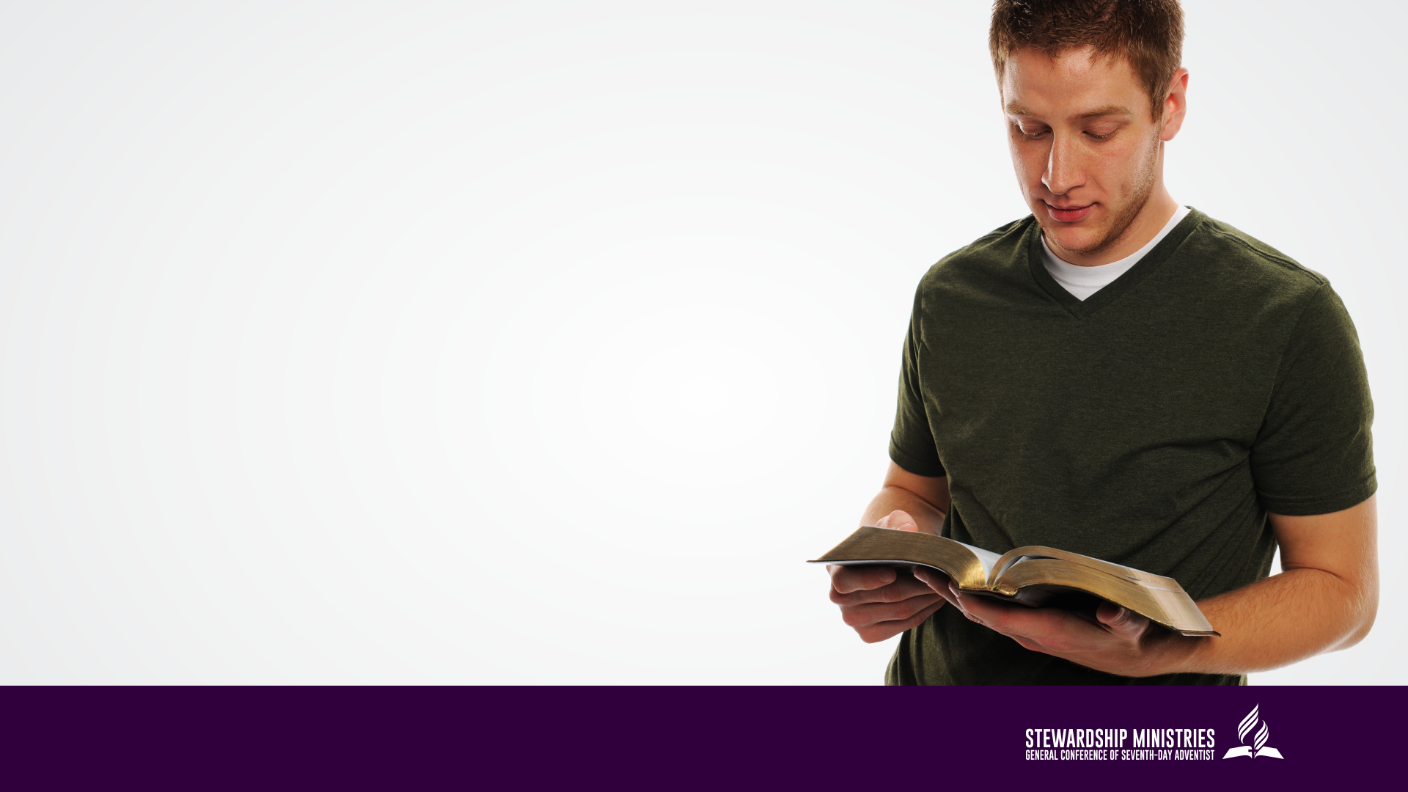 Specific Offerings
- Youth-Week of Prayer

- GC Session Offering

- Loma Linda and Andrews 
   University

- Ingathering
- Health Ministries

- Literature Evangelism

- Education
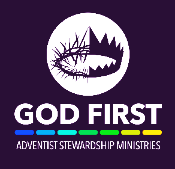 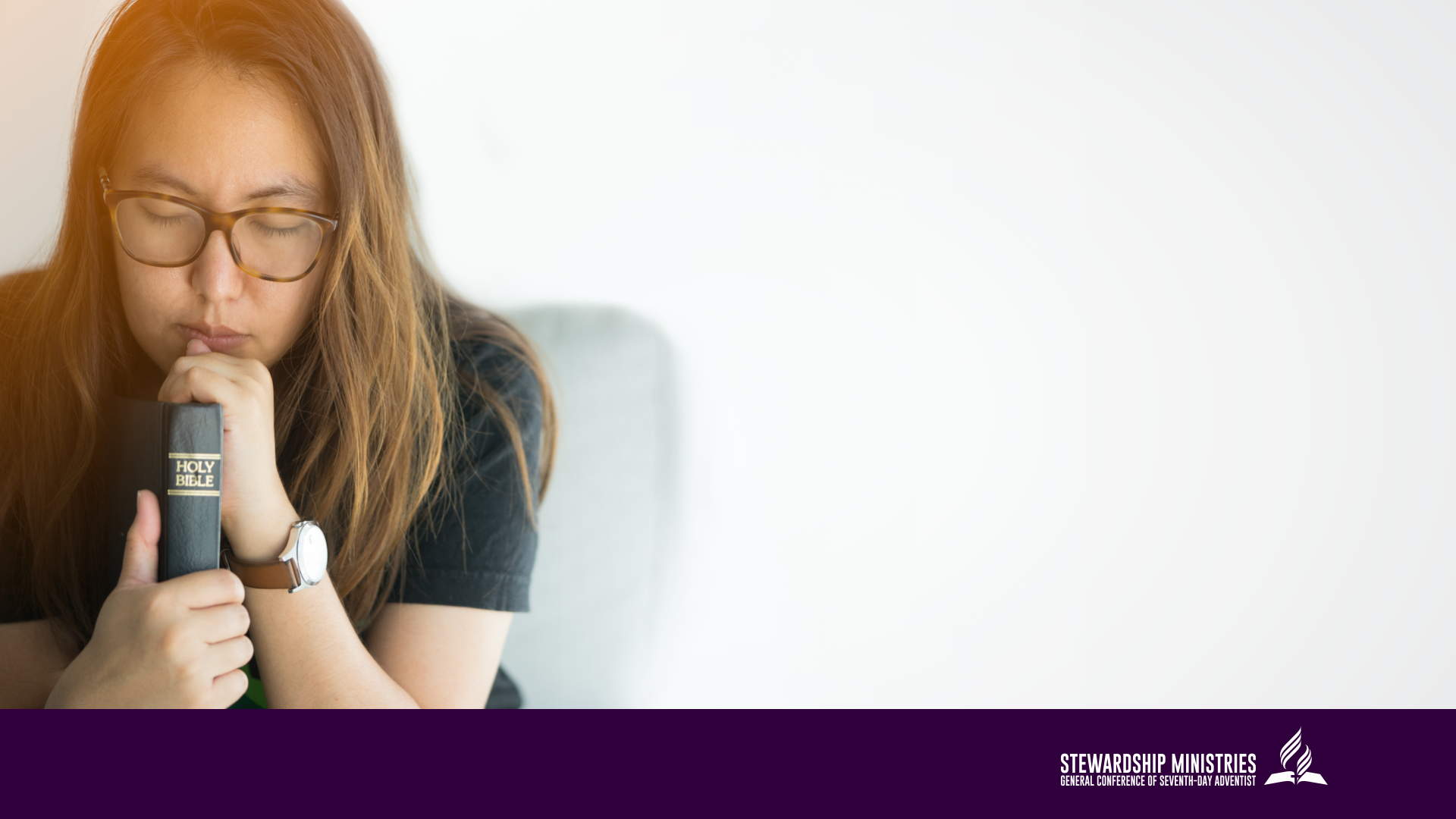 Specific Offerings
- Community Services

- Christian Records 
   Services

- Family Togetherness 
   Week
- Spirit of Prophecy

- College Offerings

- Special Conference  
   Offerings
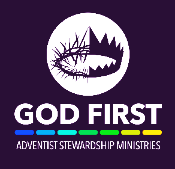 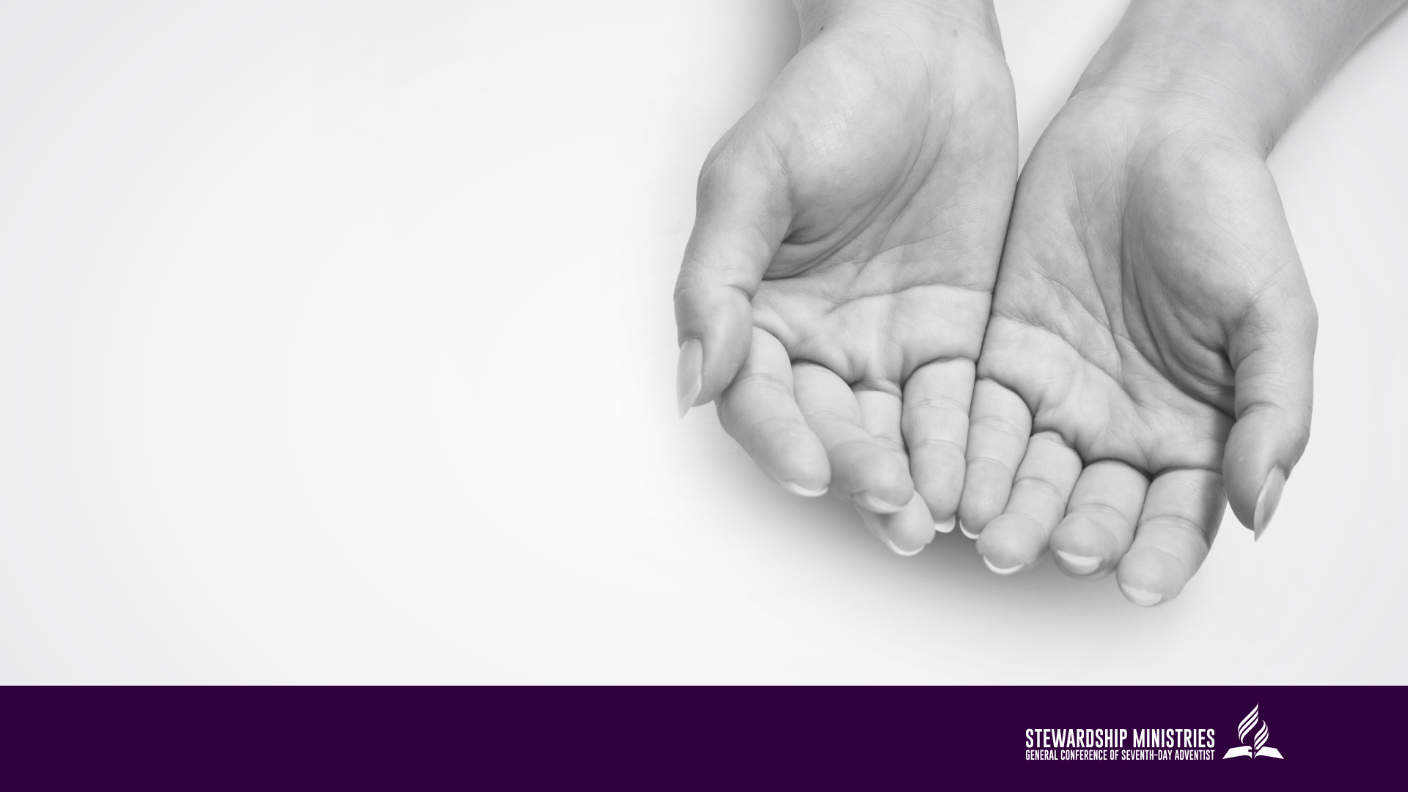 Challenges
- The profusion of offerings may lead to  
   confusion.

- There is increased competition between 
   church entities/services/the local church

- A decline in the support of the local church

- Increase on pressure for congregationalism
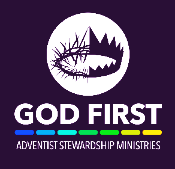 [Speaker Notes: And with the decrease of the support for the local church, we may expect an increase on the pressure for congregationalism.]
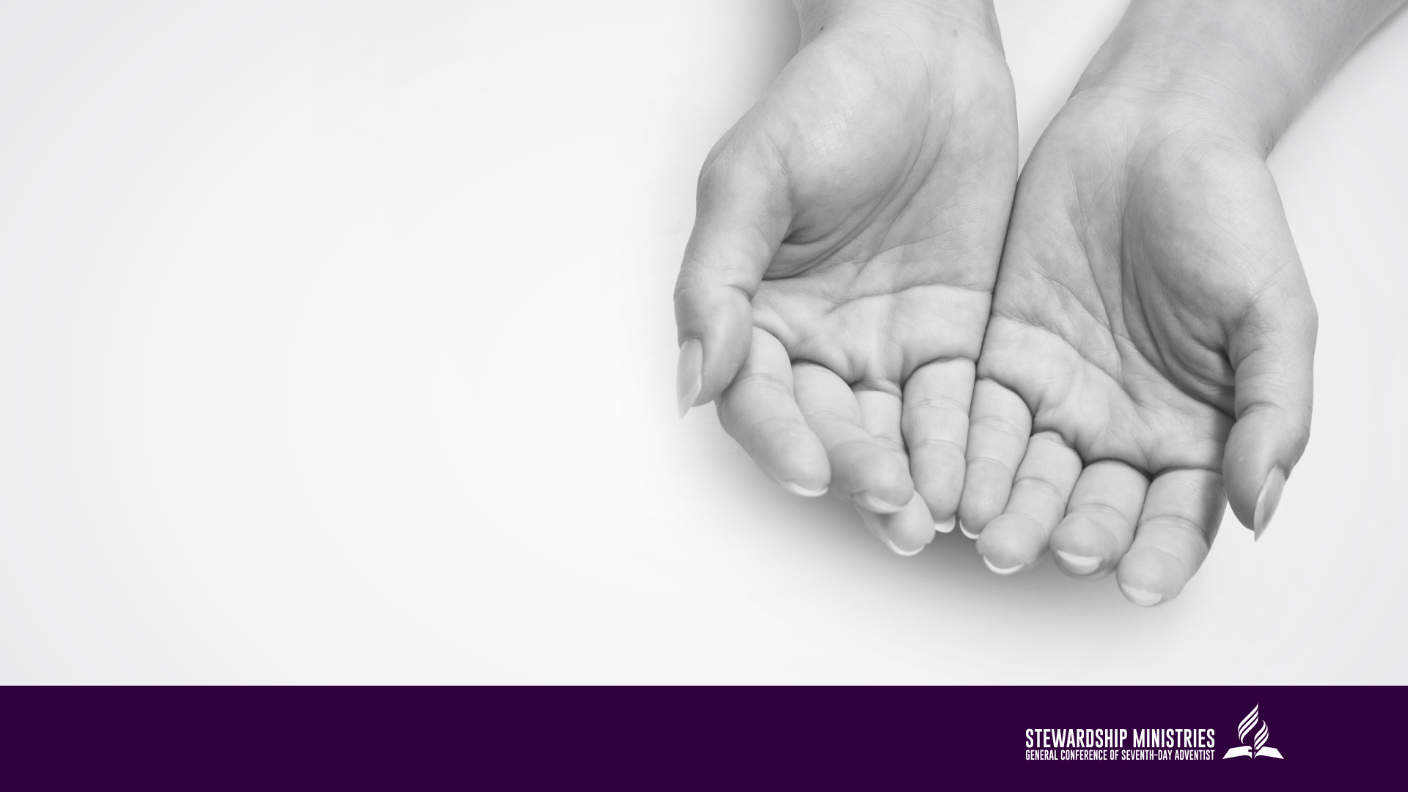 Importance of the local church
It is the most basic administrative unit of the SDA church.

It is where new members are generated.

It is from where all the church’s financial and personal resources come from.
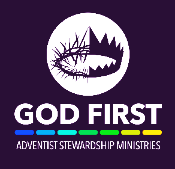 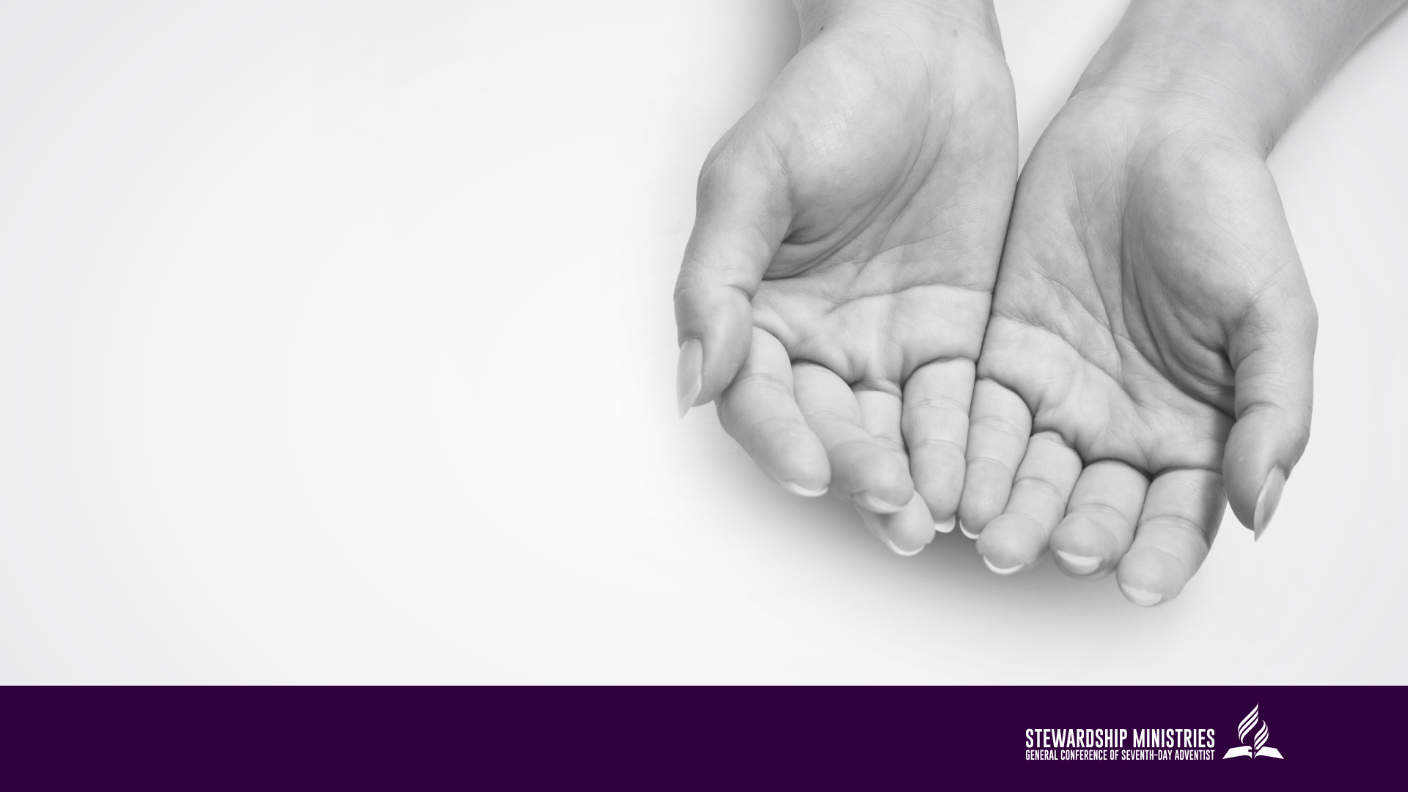 If there is a decline in the support of the local church…
We may weaken all the SDA Church’s administrative structure.

Local churches will not have enough resources to generate and nurture new members.
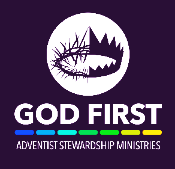 [Speaker Notes: And with the decrease of the support for the local church, we may expect an increase on the pressure for congregationalism.]
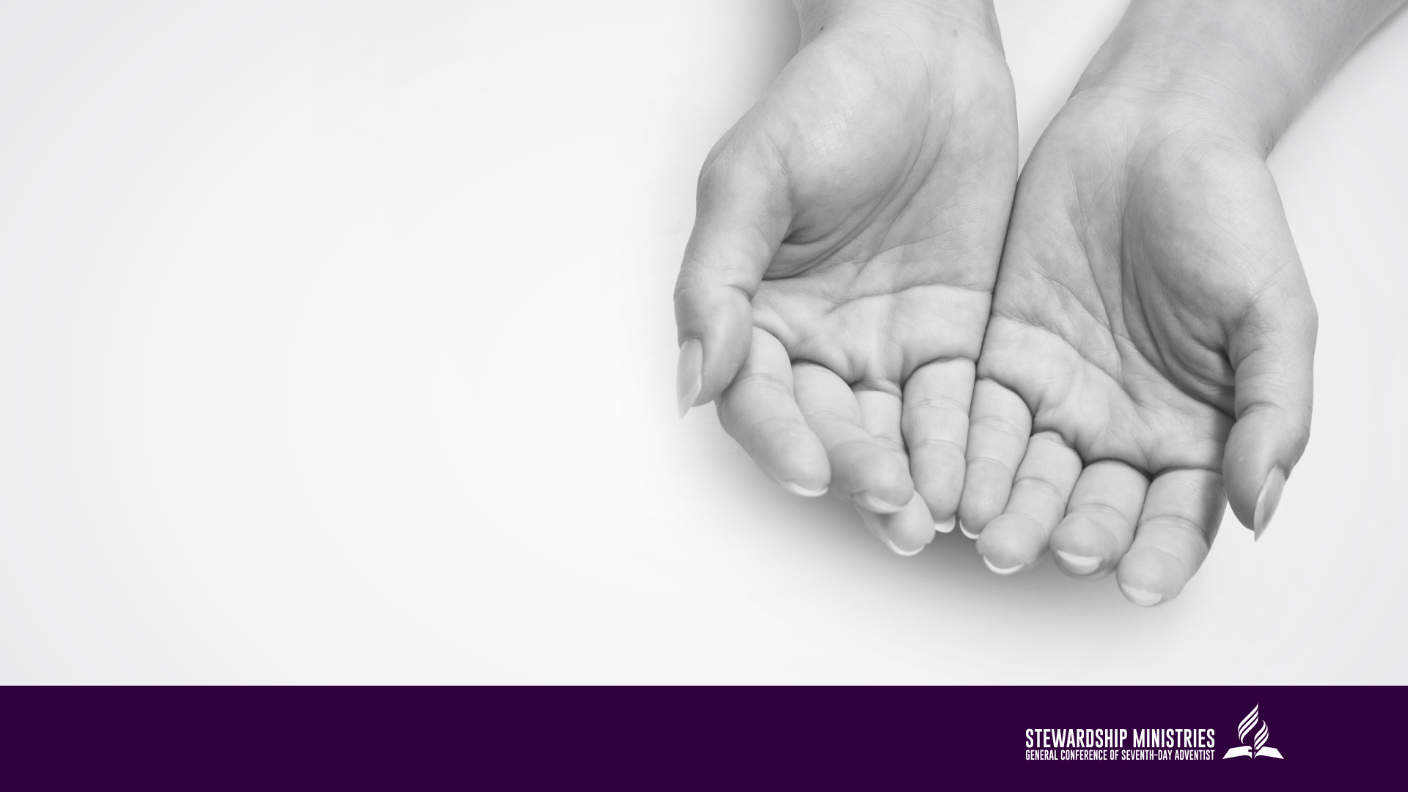 If there is a decline in the support of the local church…
An increased pressure for tithe diversion.


An increased pressure for congregationalism.
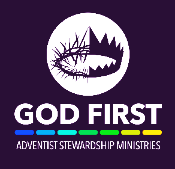 [Speaker Notes: And with the decrease of the support for the local church, we may expect an increase on the pressure for congregationalism.]
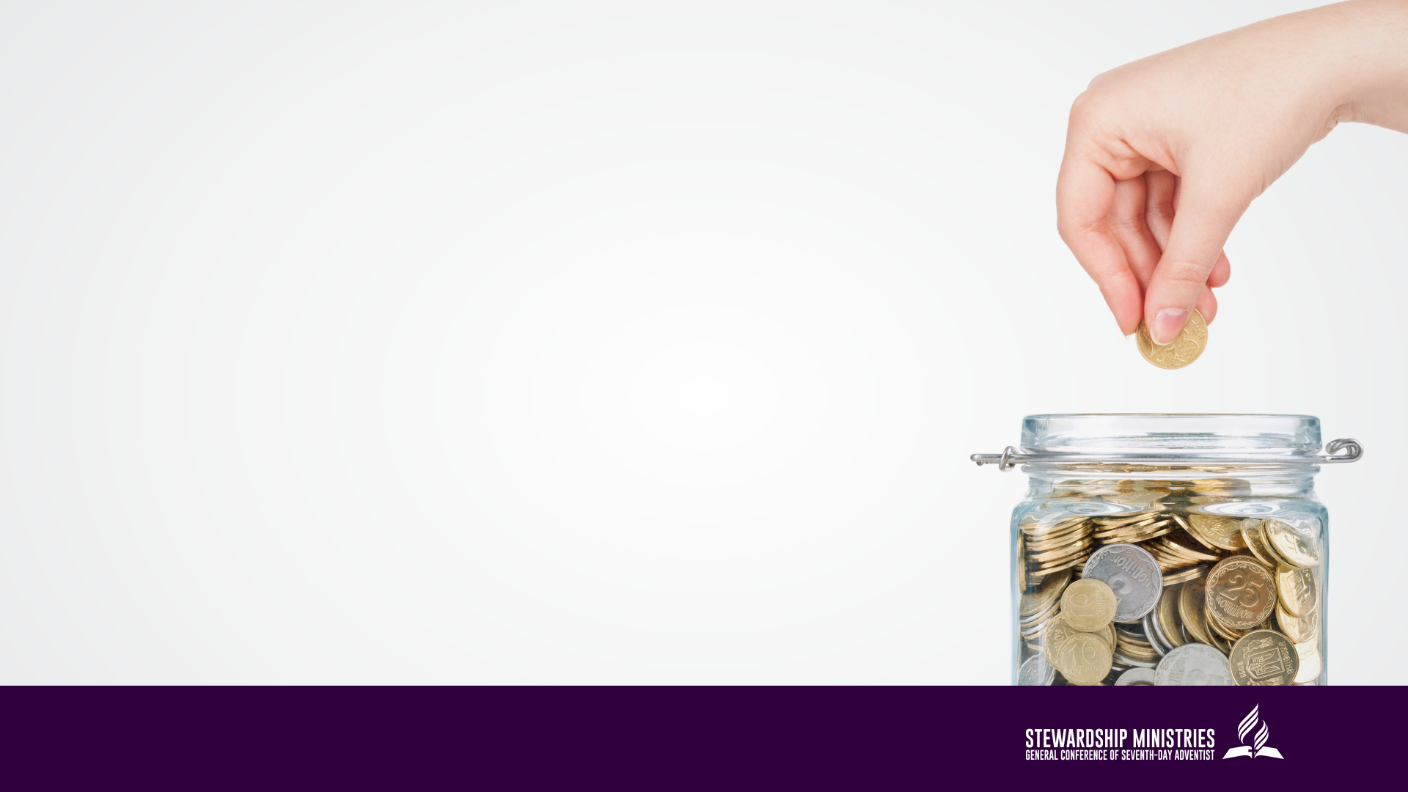 If there is a decline in the support of missions…
“... Never can the unity for which Christ prayed exist until 
[1] spirituality is  brought into missionary service, and 
[2] until the church becomes an agency for the support of missions....” CS, 47.
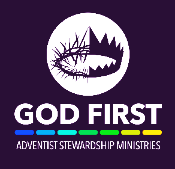 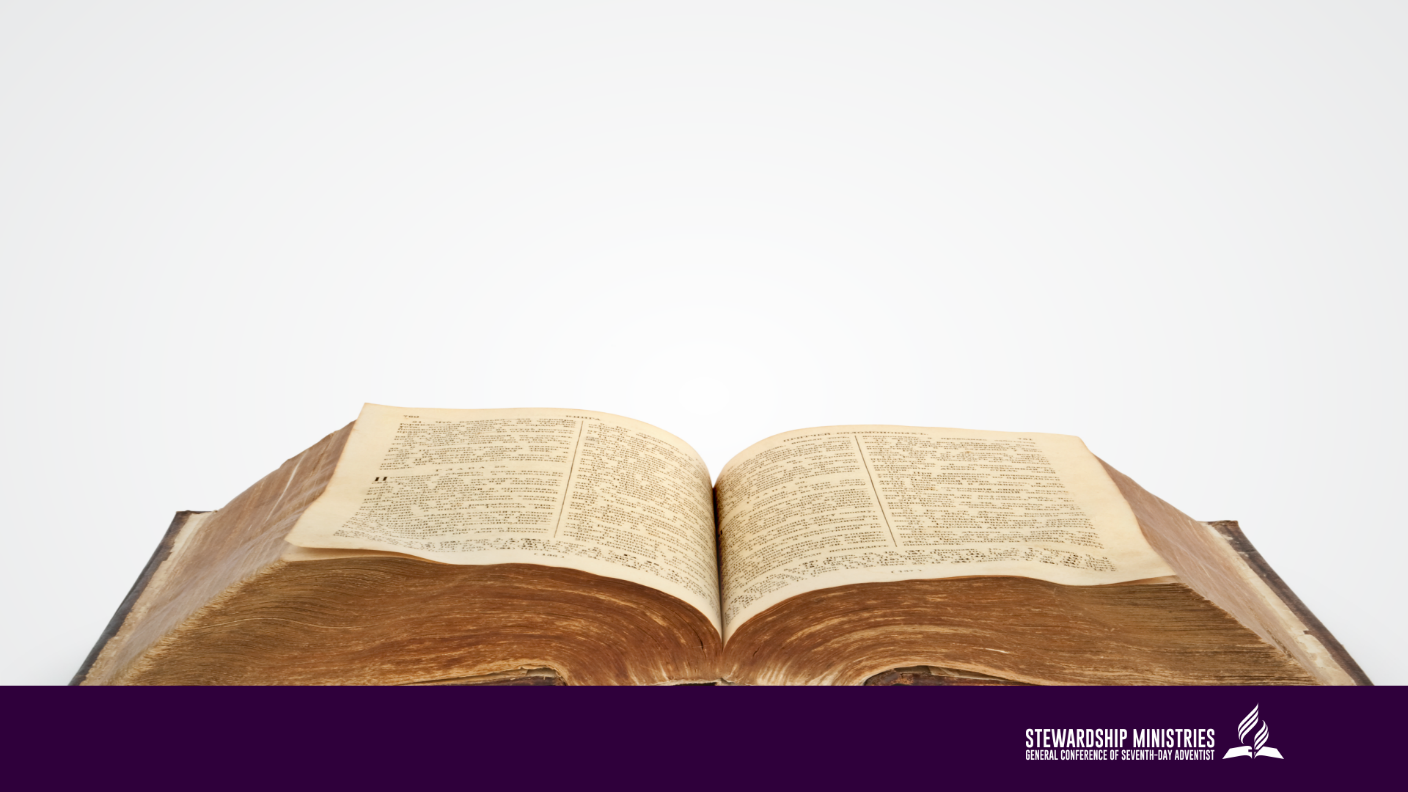 What can we do?
- To simplify the system (to make it more user friendly)
- Return to the basic Biblical Offering System
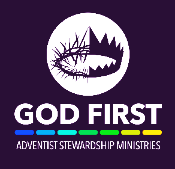 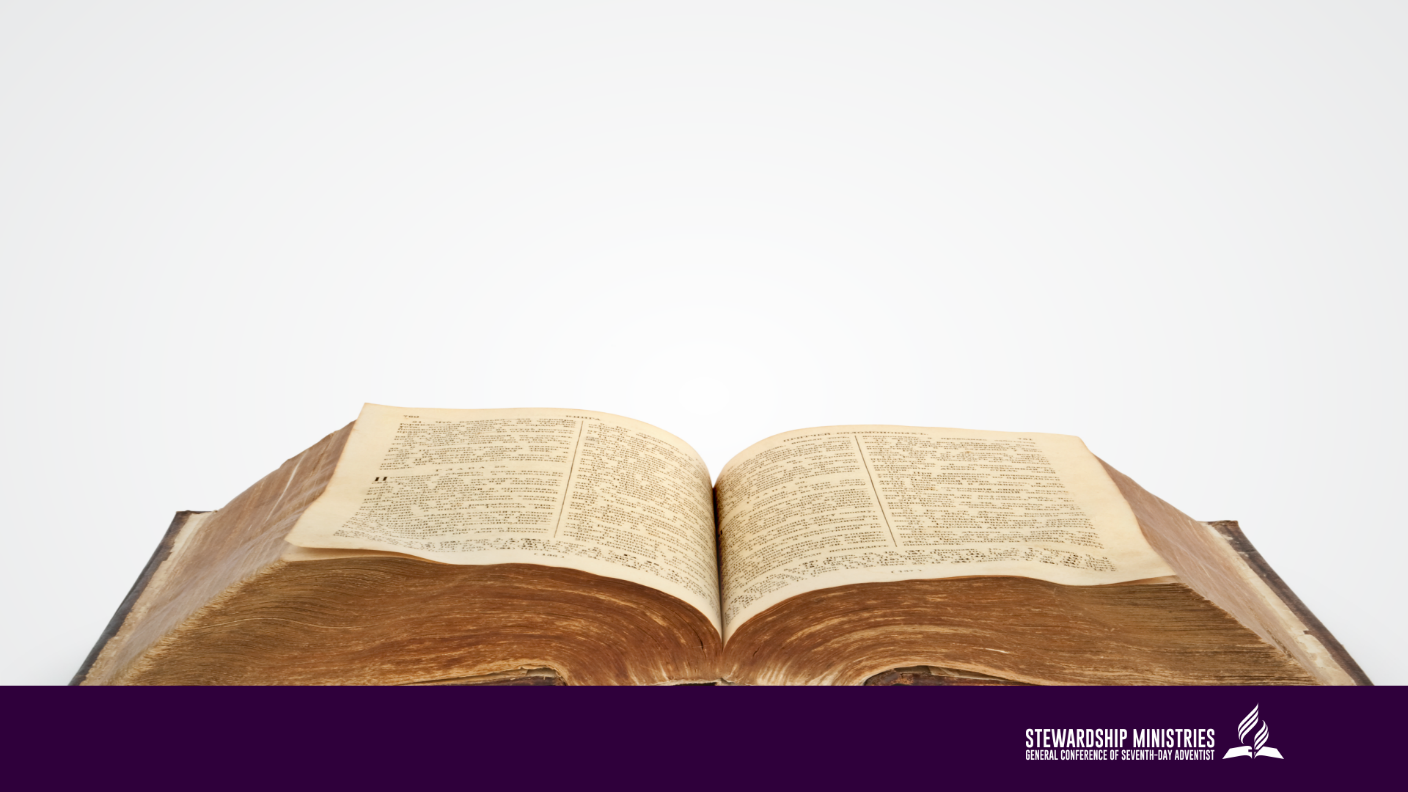 “Storehouse”: Basic Biblical Offering System
All resources going to one bucket and being equally distributed

Decisions, budgets and strategies taken collectively, through the representative method.

There is mutual submission, accountability and transparency
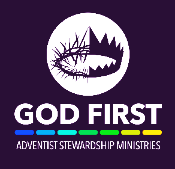 [Speaker Notes: Amazingly, we have applied it to the tithes, but only recently also to offerings.]
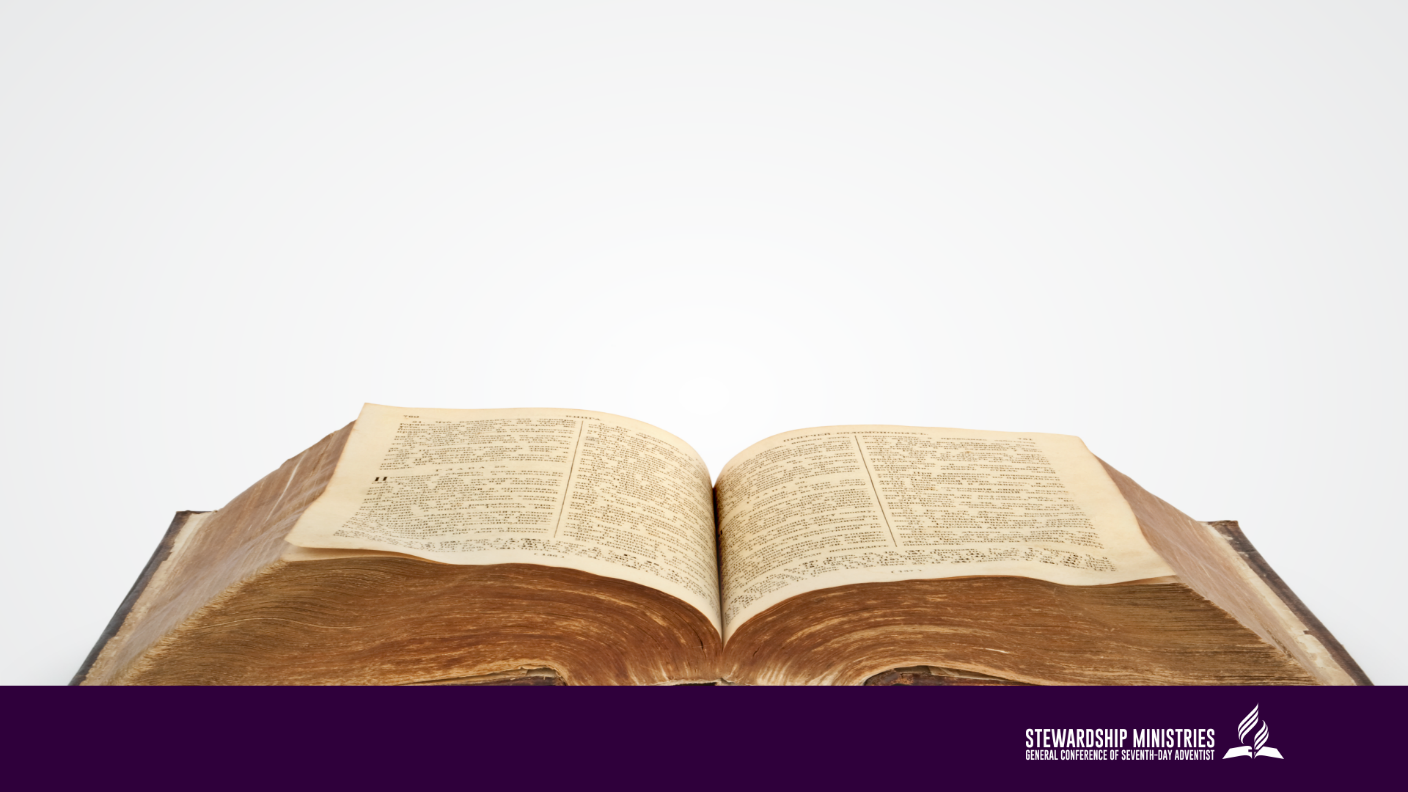 The Storehouse principle applied to offerings
Easier for us to fulfill the Apostolic Missionary commission:

Matt. 28:19 – “... Go therefore and make disciples of all nations...”
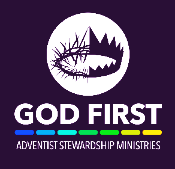 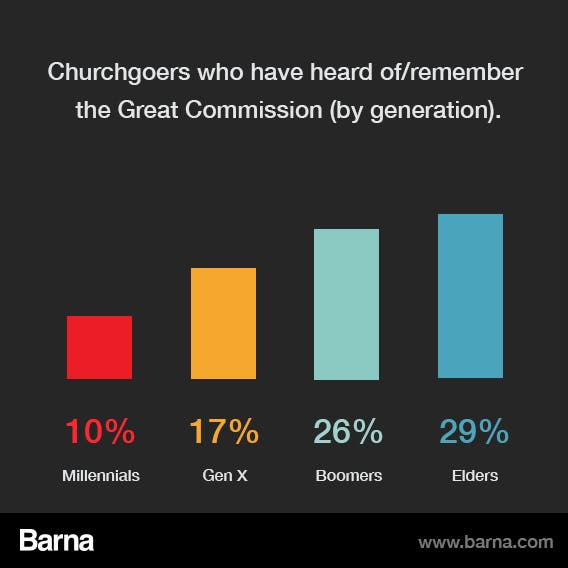 The Great Commission Principle
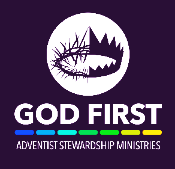 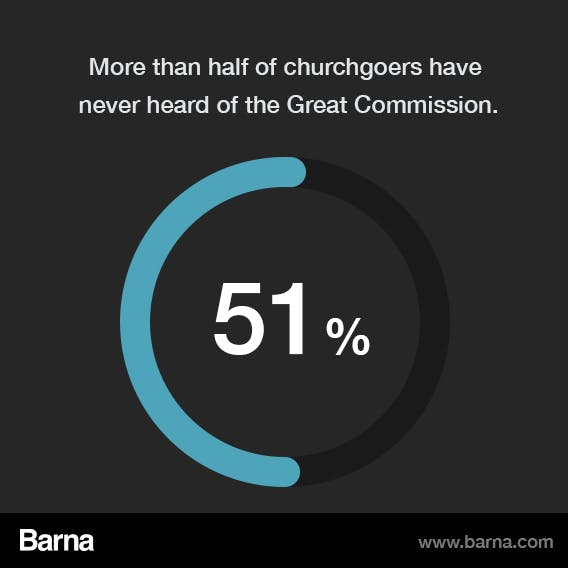 The Great Commission Principle
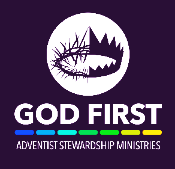 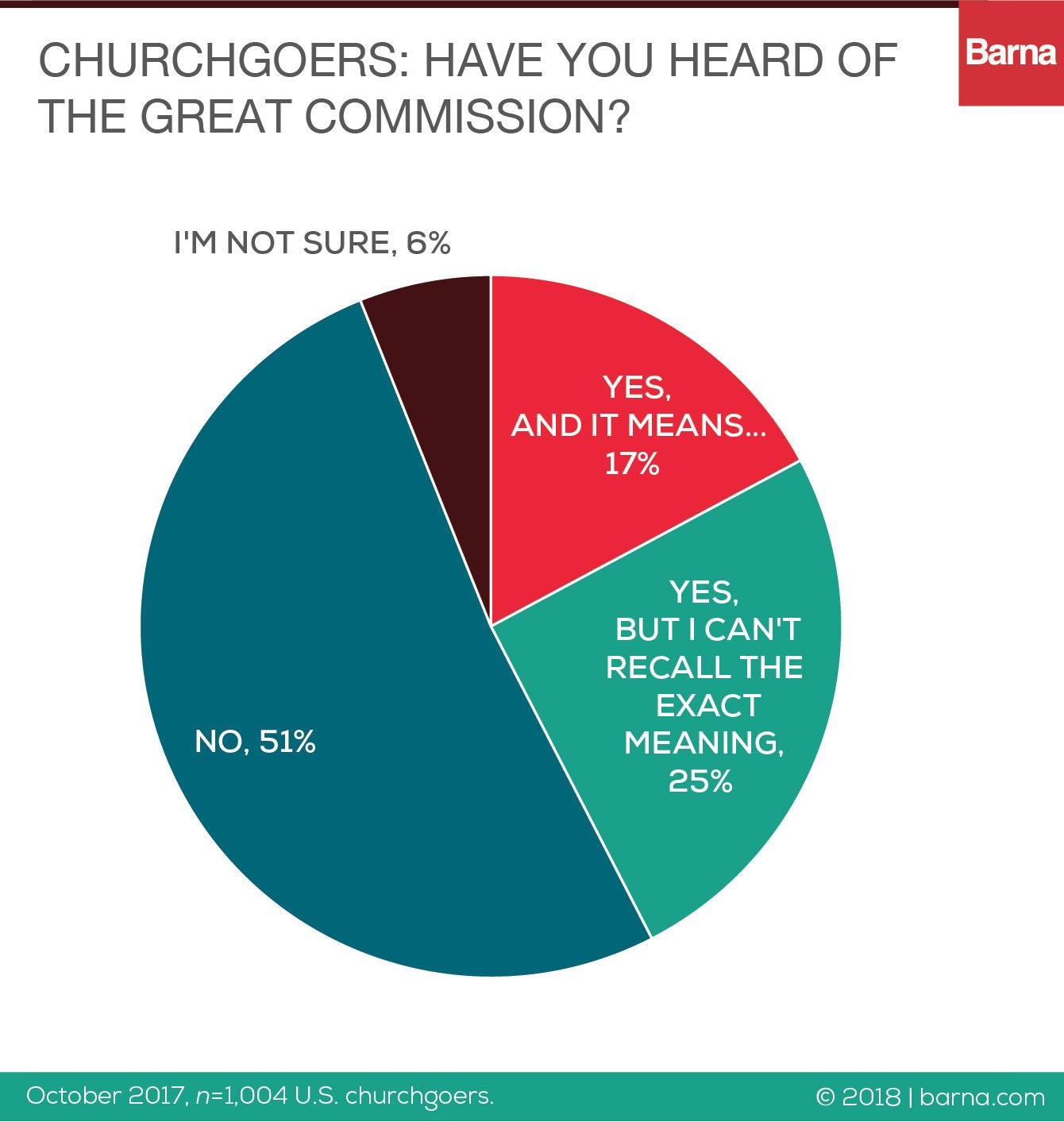 The Great Commission Principle
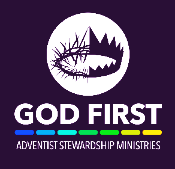 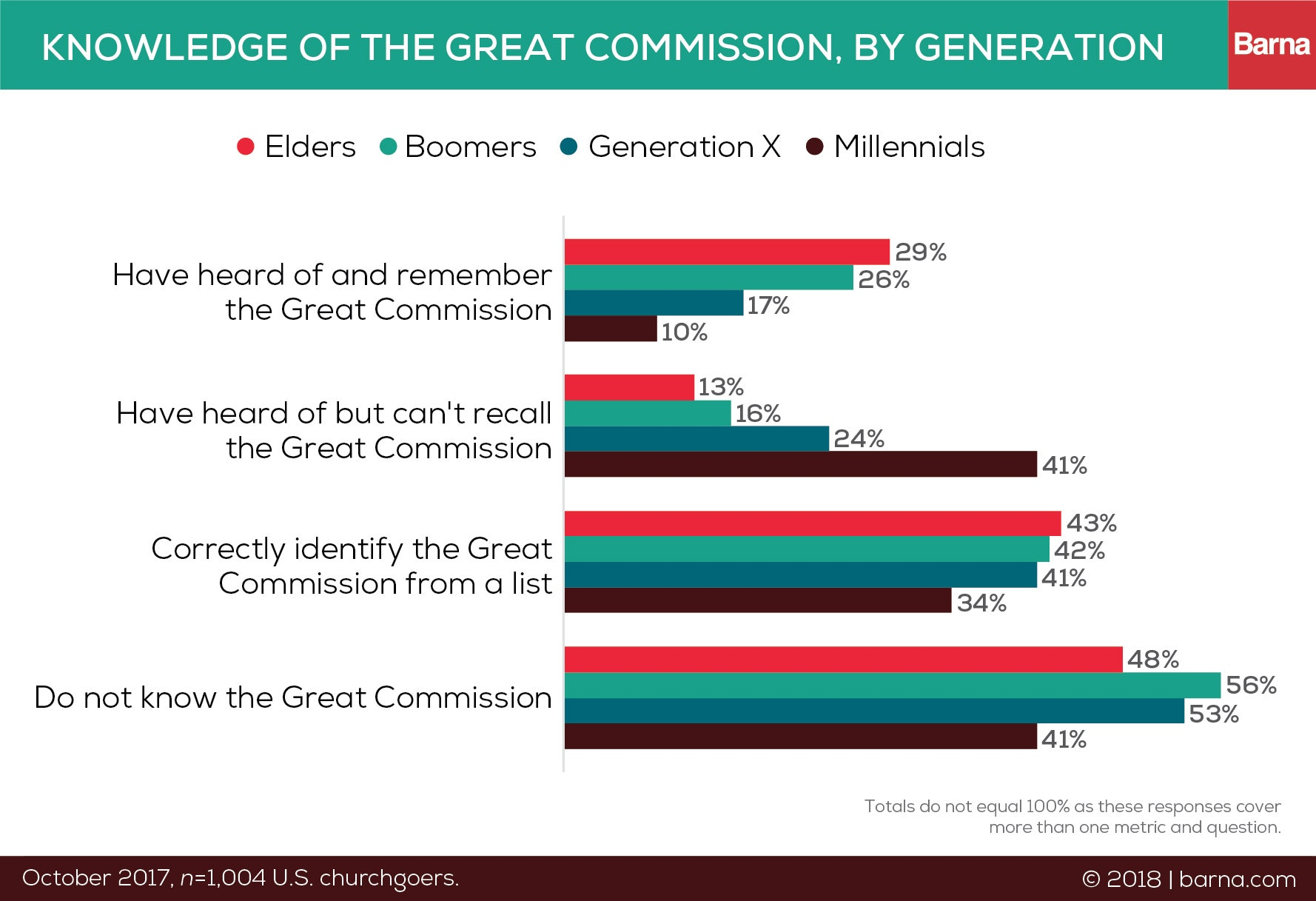 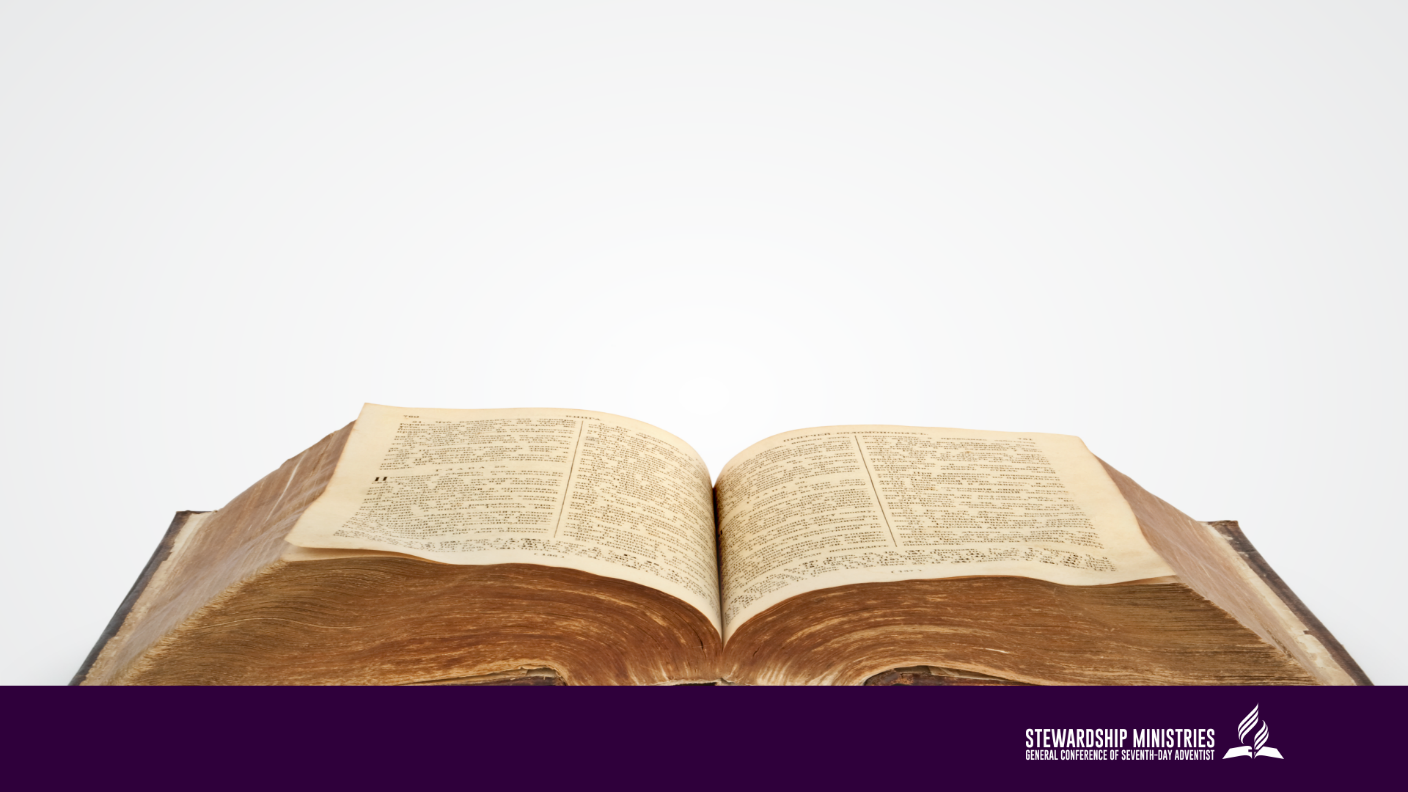 The Storehouse principle applied to offerings
Easier for us to fulfill the Apostolic Missionary commission:

Acts 1:8 – “... Witnesses… in Jerusalem, and in all Judea and Samaria, and to the end of the earth.”

All equally reached!
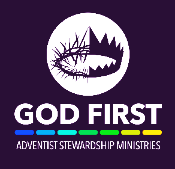 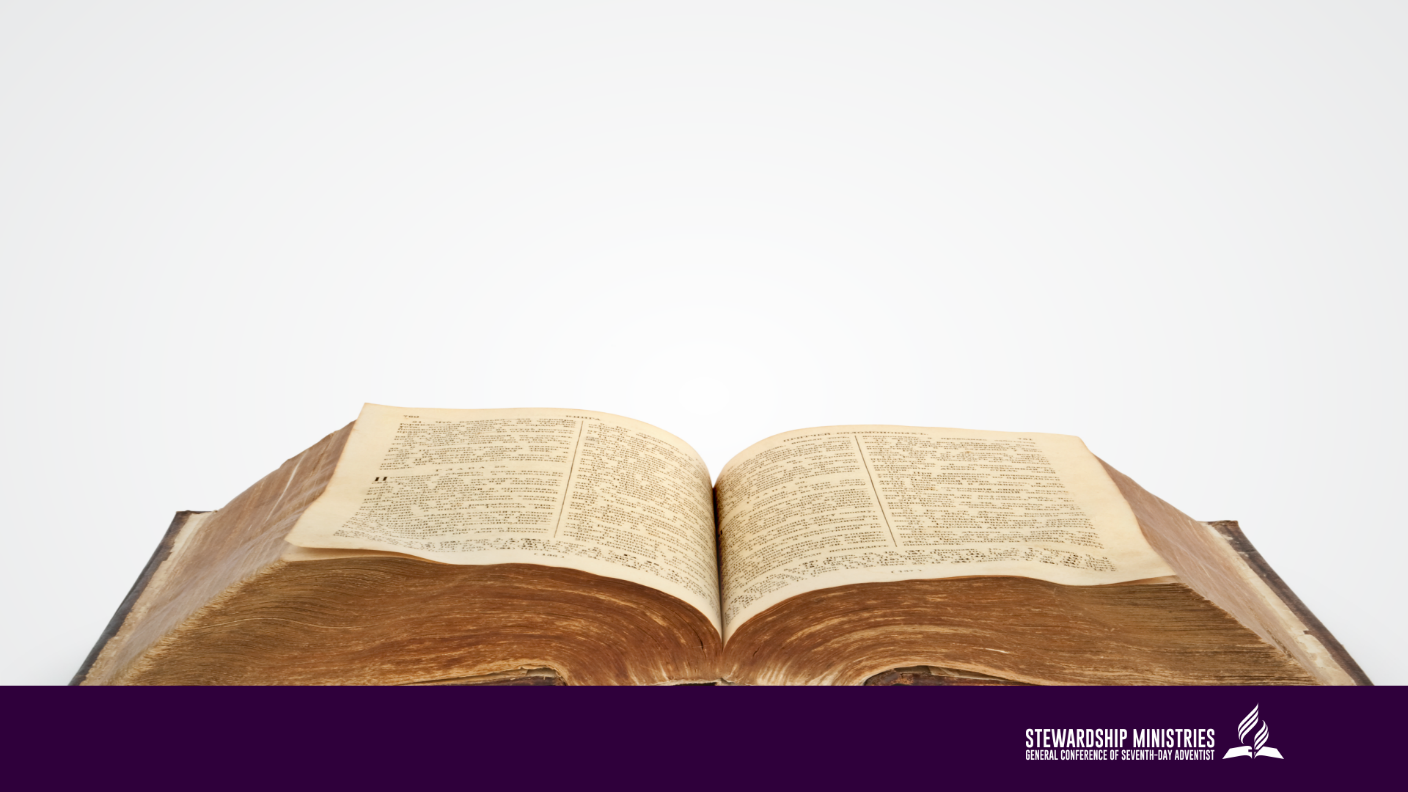 The worshiper on the Storehouse system
Gives regular/system. offerings as the result of a decision of the heart (2 Cor. 9:7)

Gives in a percentage base, not in an amount base (1 Cor. 16:2; Deut. 16:17)
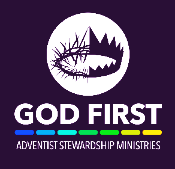 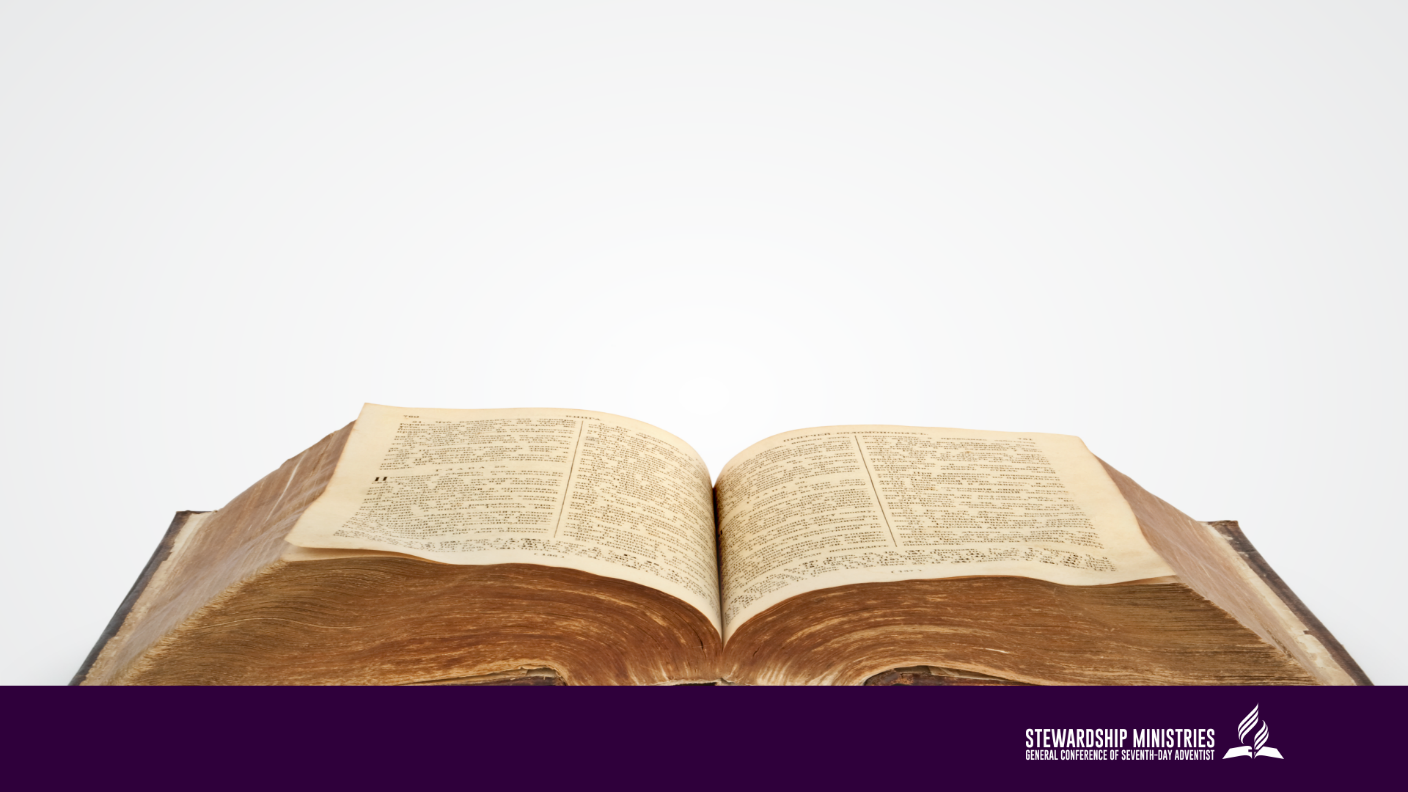 The worshiper on the Storehouse system
Gives regularly, based on income/increase, and not on appeals (Prov. 3:9)

Brings the regular/system. offering to the Storehouse (1 Cor. 9:7-14).

Develops a missionary unselfish mindset!
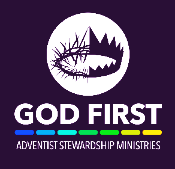 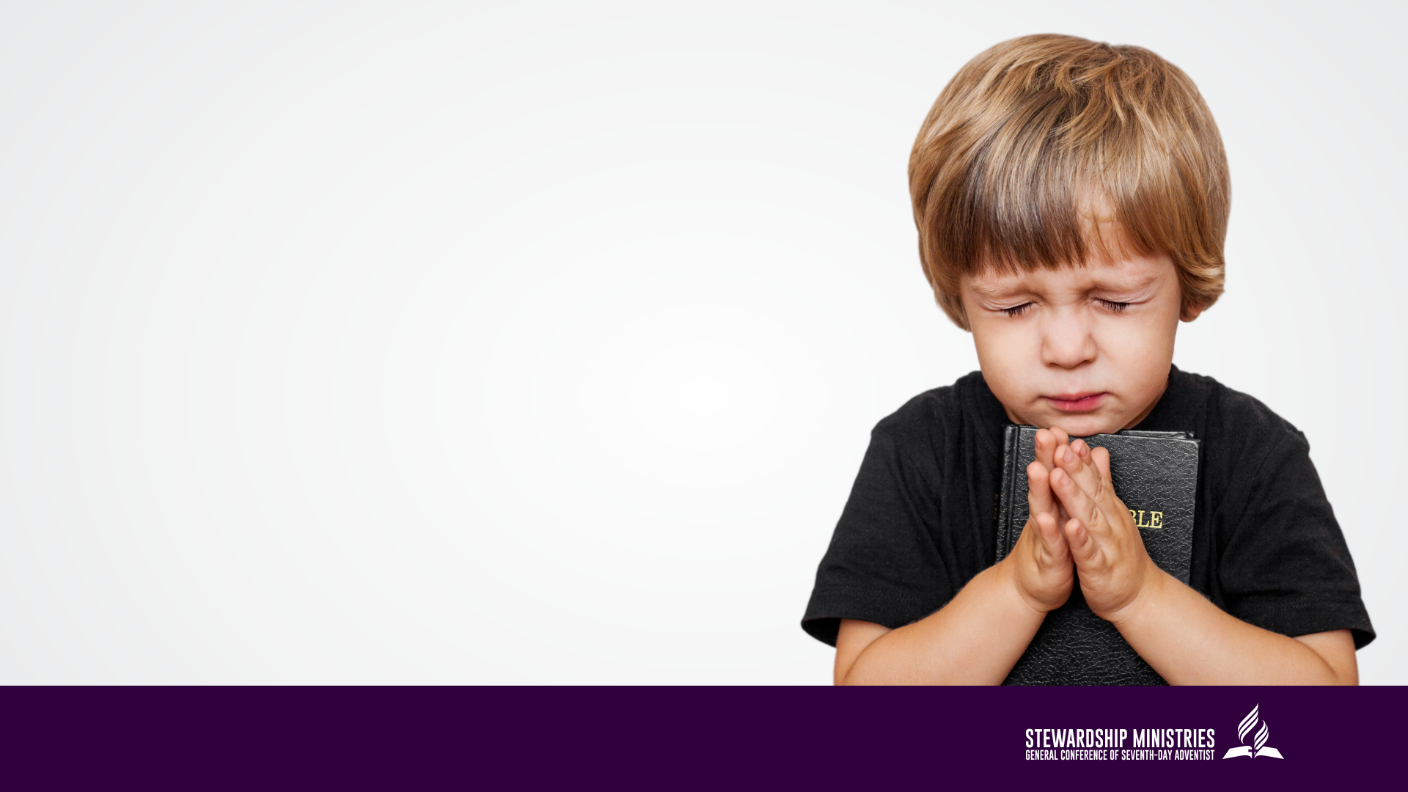 God’s solution
“God has devised a plan by which all may give as He has prospered them, and which will make giving a habit without waiting for special calls….
“Until all shall carry out the plan of systematic benevolence, there will be a failure in coming up to the apostolic rule” (3T p. 411, emphasis supplied).
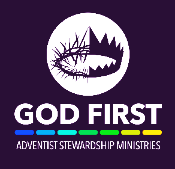 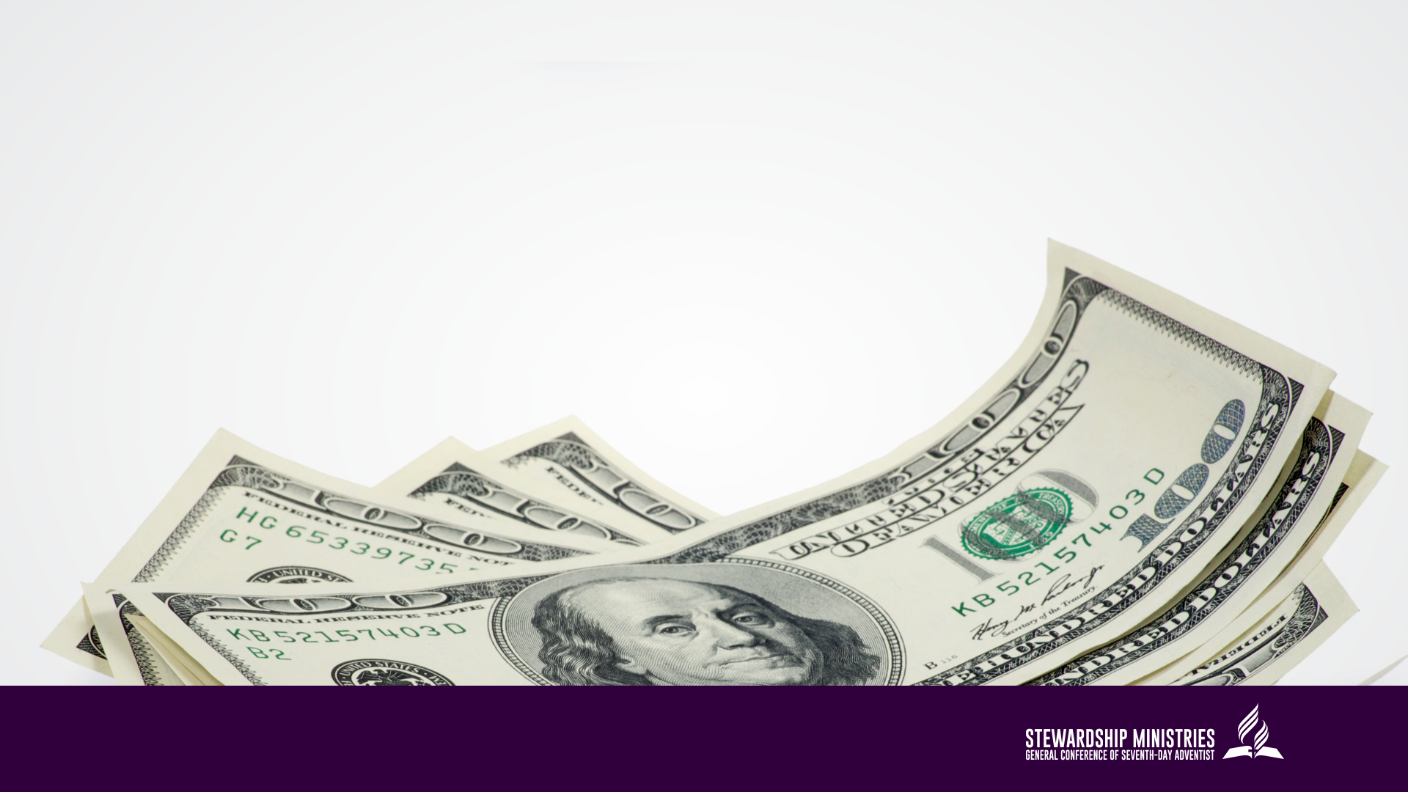 Proposed solution
1- Systematic Benevolence – the answer to the actual proliferation of offerings.
2- Combined Offering Plan – all reg./syst. offerings to ONE fund.
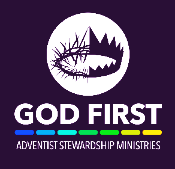 [Speaker Notes: 2 – Combined Offering Plan – All regular and systematic offerings going to ONE fund, and from there being distributed accorded to a previously outlined pattern.]
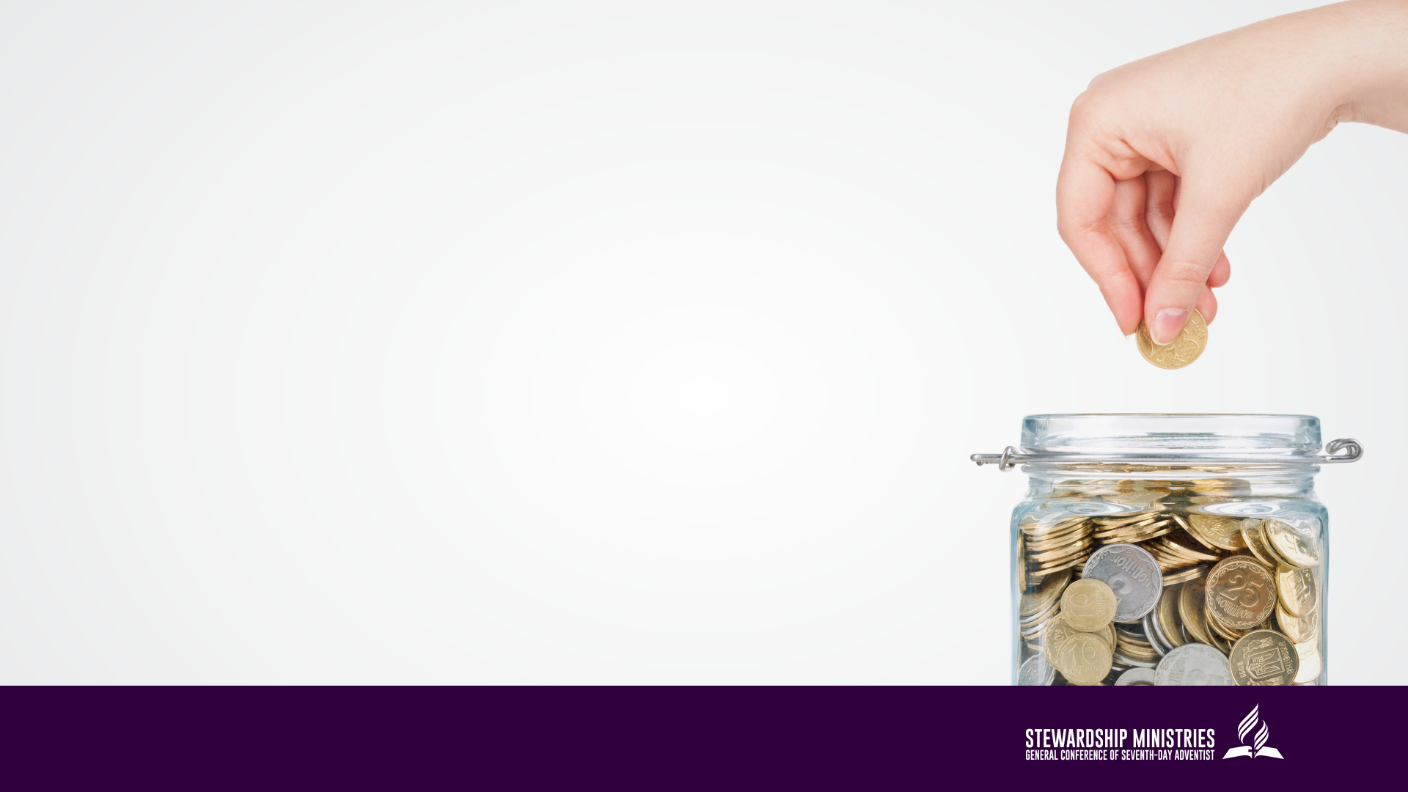 In 2002 the GC voted:
“To approve the term ‘Combined Offering’ as the name for the simplified offering system.” (Spring Meeting).
That “the Combined Offering shall be considered the giving system recommended and promoted by the General Conference.” (Annual Council).
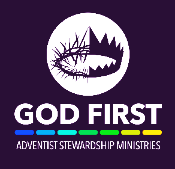 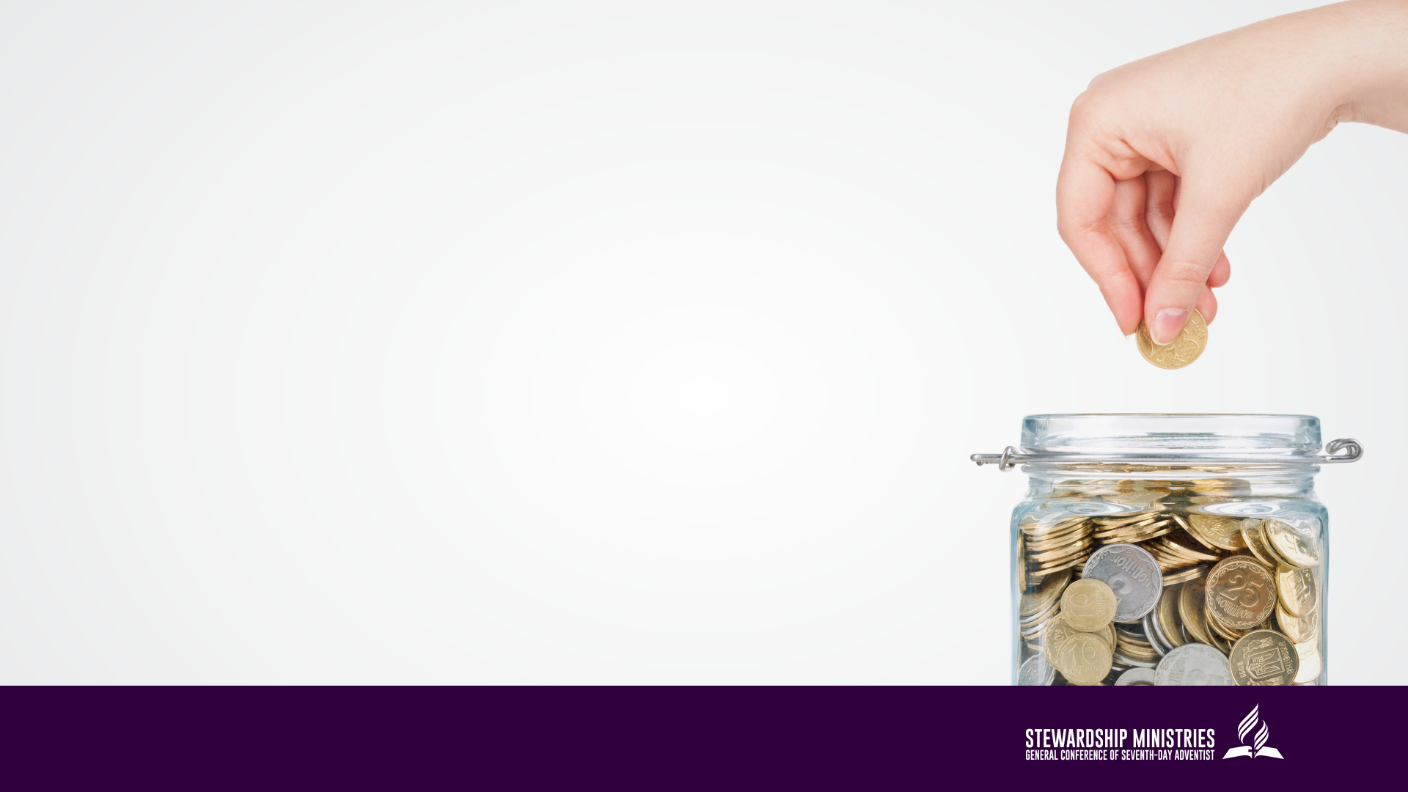 What is the Combined Offering Plan?
- A system of distribution applied to the Offerings
- Uses the same principle already applied in the distribution of tithe to the distribution of offerings.
- It supports all levels of the church that are sustained by regular and special offerings.
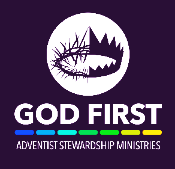 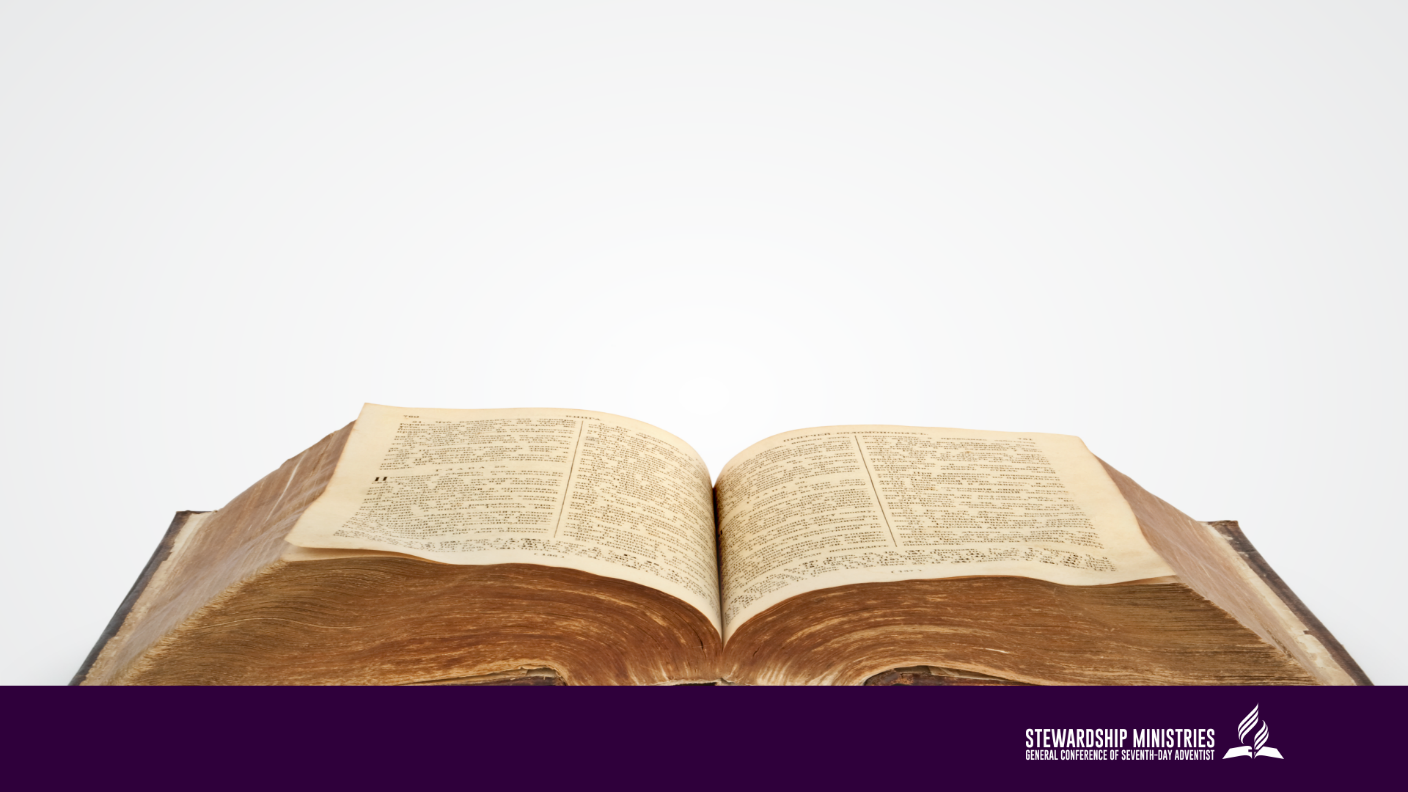 How many divisions already are under the COP?
IAD, SAD, WAD, ECD, SID, SSD, ESD, NSD and SUD
EUD – Spain and Portugal Unions
SPD – Papua New-Guinea and islands
MENA – will implement it in 2021
More than 90% of the church’s membership is already under the COP
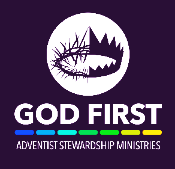 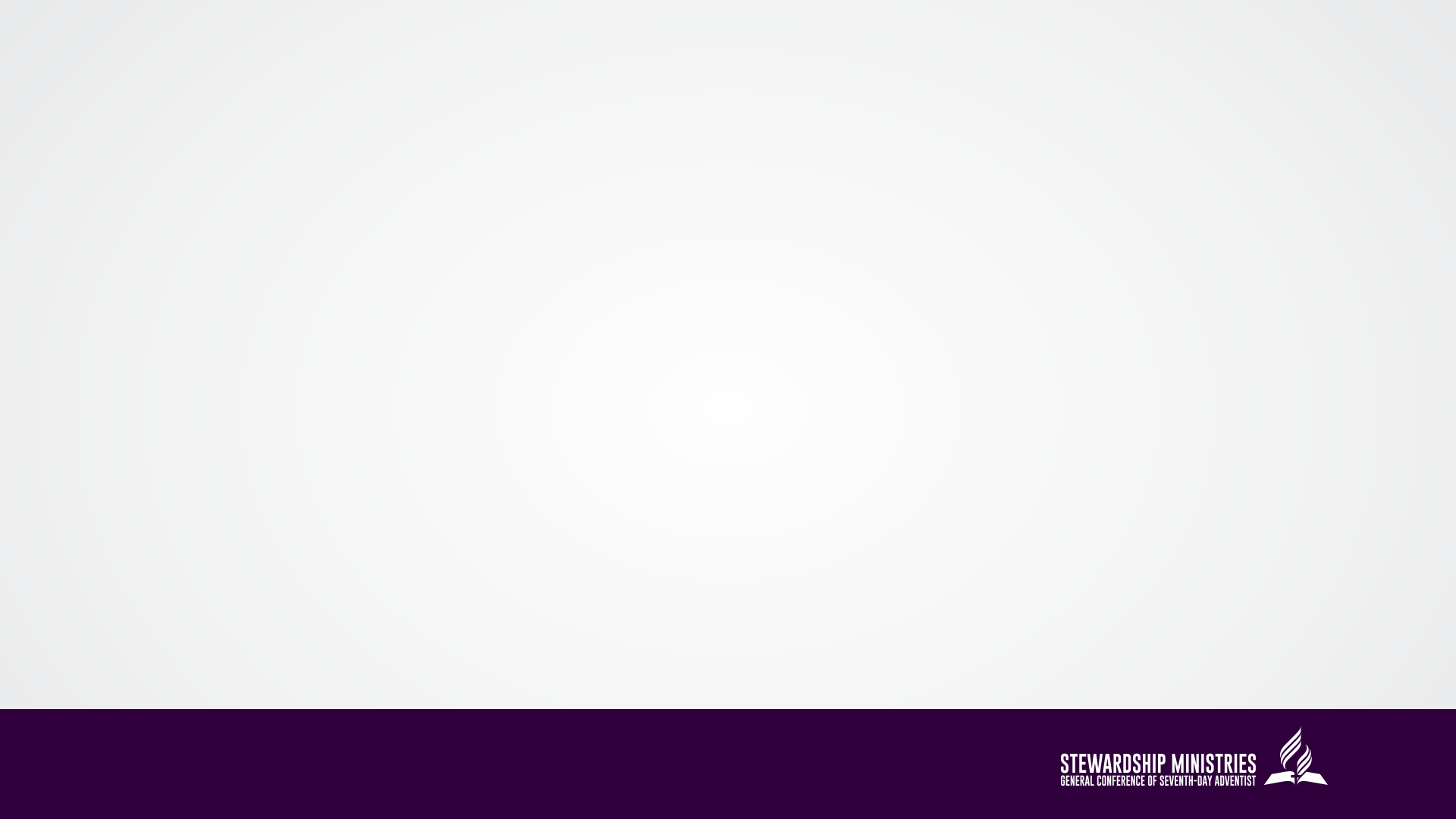 How are the funds distributed?
- All resources collected go to one fund
- Funds are distributed according to a predetermined percentage
- Funds are distributed to various
     - Departments
     - Services
     - Institutions
     - Activities
- The percentage is revised as needed at least every five years
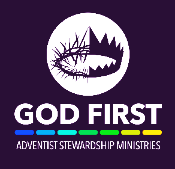 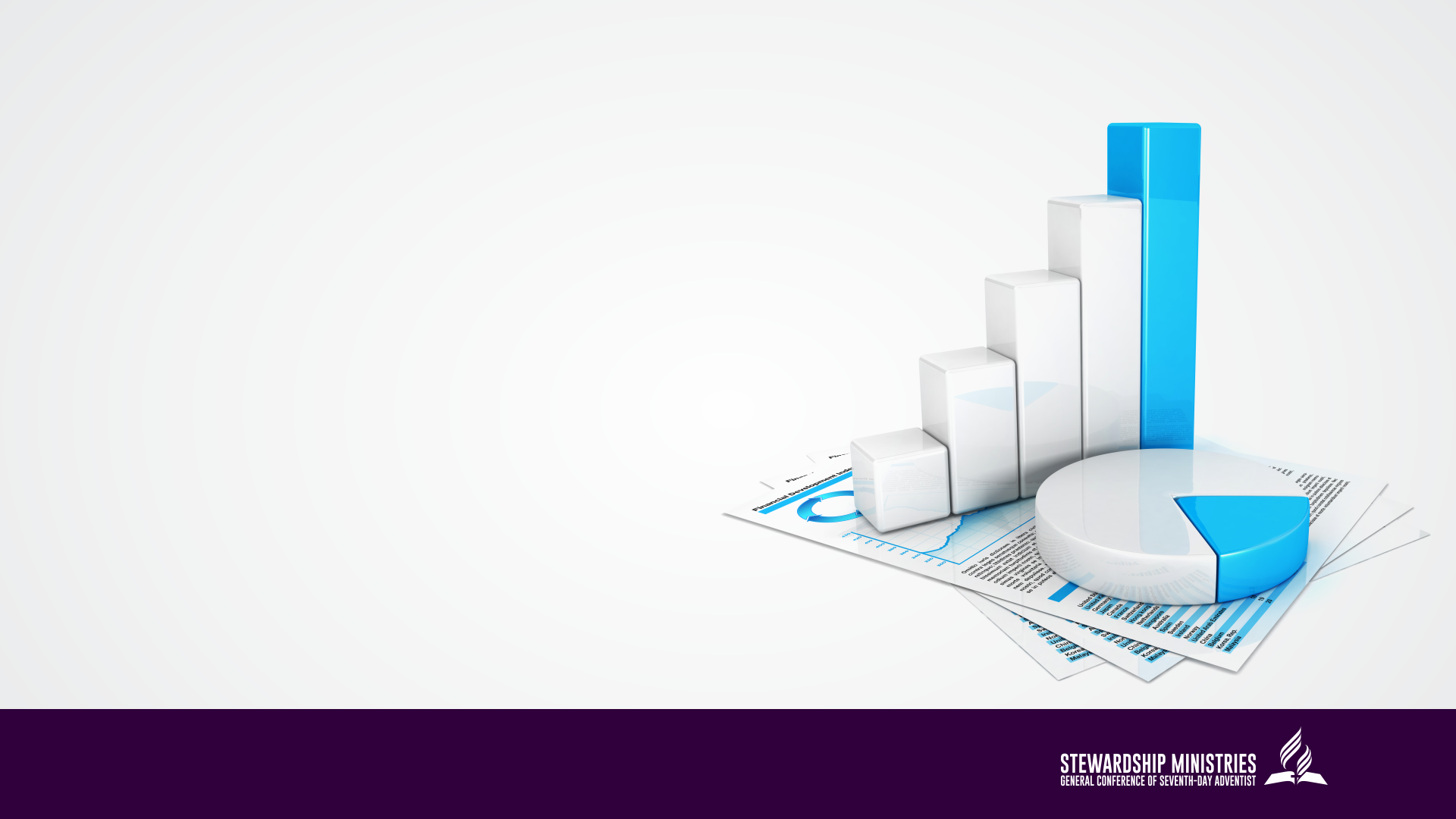 Funds’ distribution(Working Policy 2016-2017, pages 610-611)
- Local Church: 50-60%
- Local Conference/Mission/Field: 20-30%
- General Conference: 20%
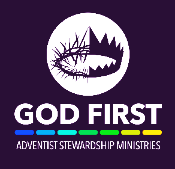 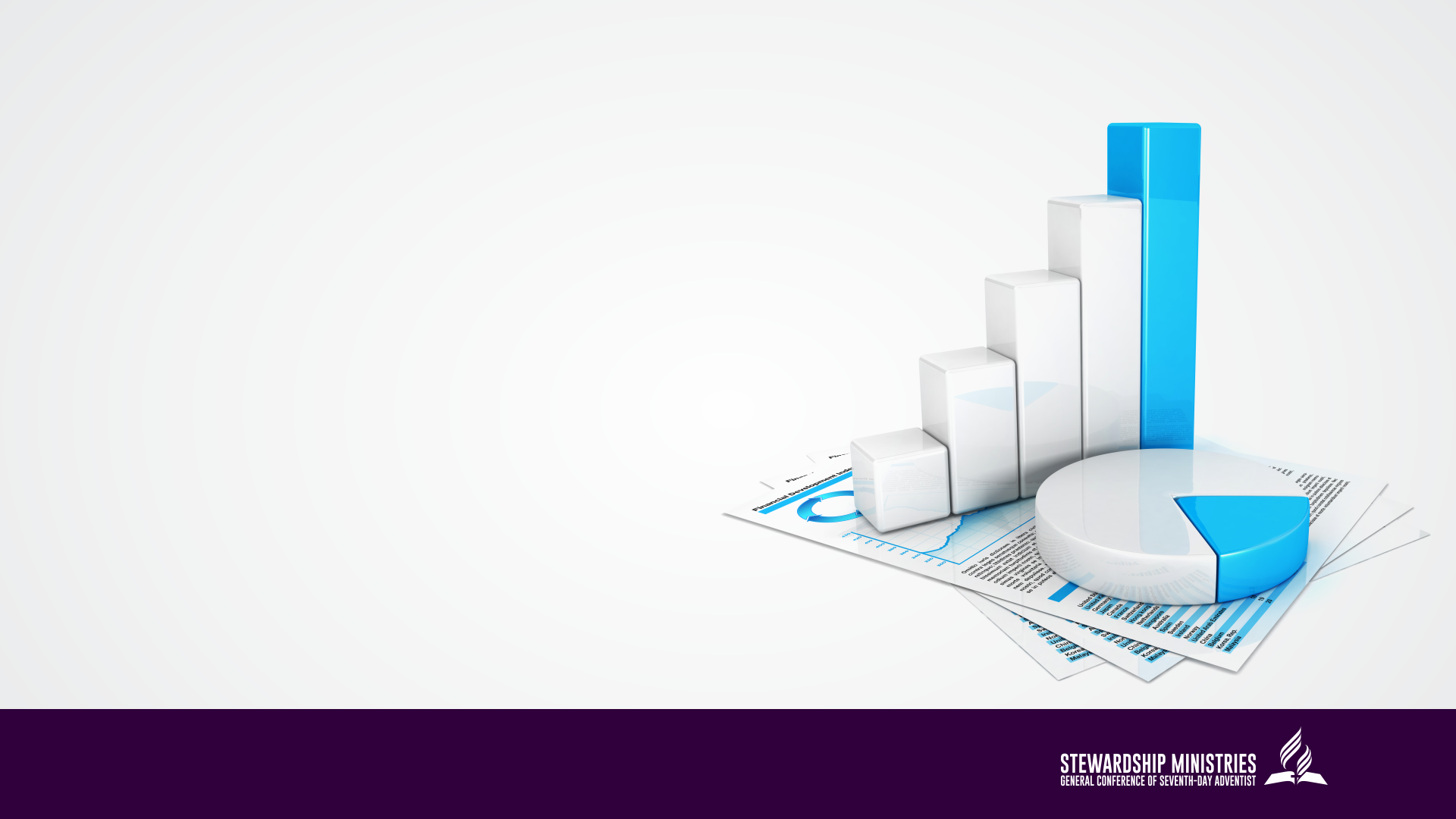 Funds’ distribution (SID)
- Local Church: 50%
- Local Conference/Mission/Field: 20%
- Union: 5%
- Division: 5%
- General Conference: 20%
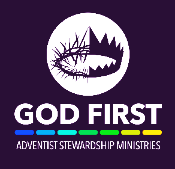 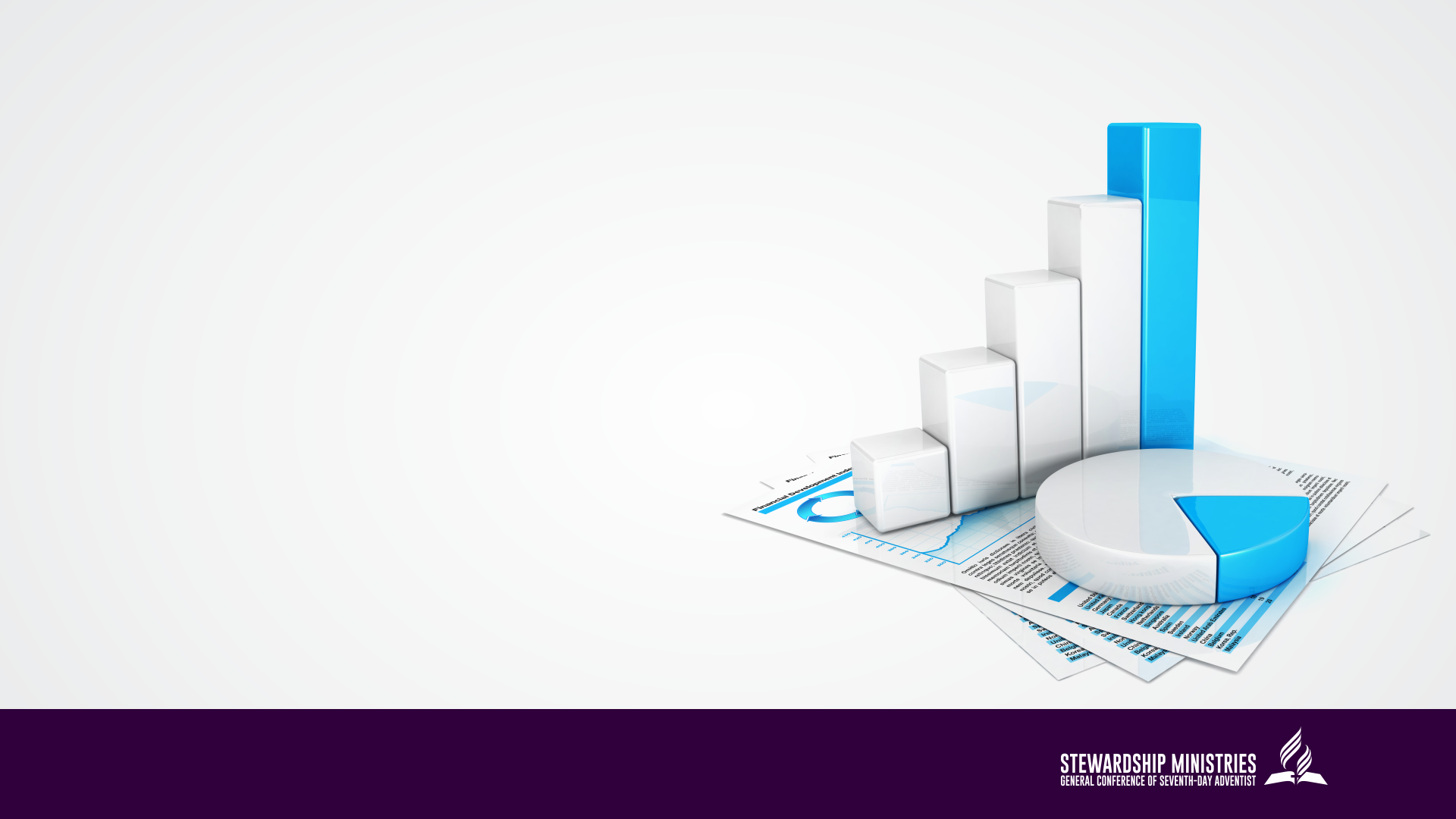 Funds’ distribution (ESD)
- Local Church: 60%
- Local Conference/Mission/Field: 7%
- Union: 7%
- Division: 6%
- General Conference: 20%
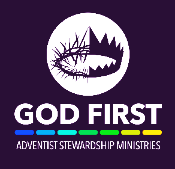 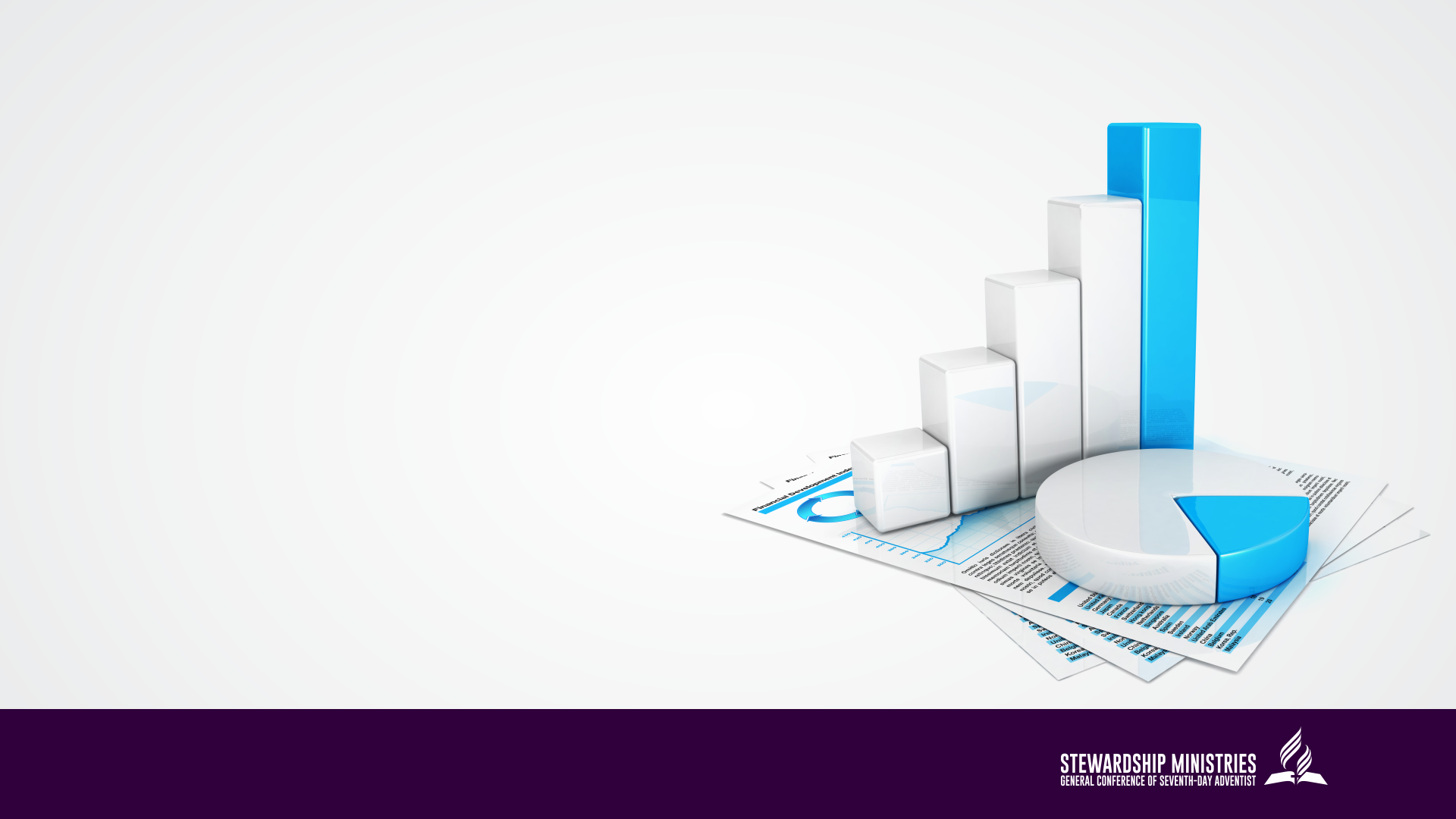 Funds’ distribution (SAD)
- Local Church: 60%
- Local Conference/Mission/Field: 14%
- Union: 3.6%
- Division: 2.4%
- General Conference: 20%
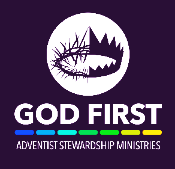 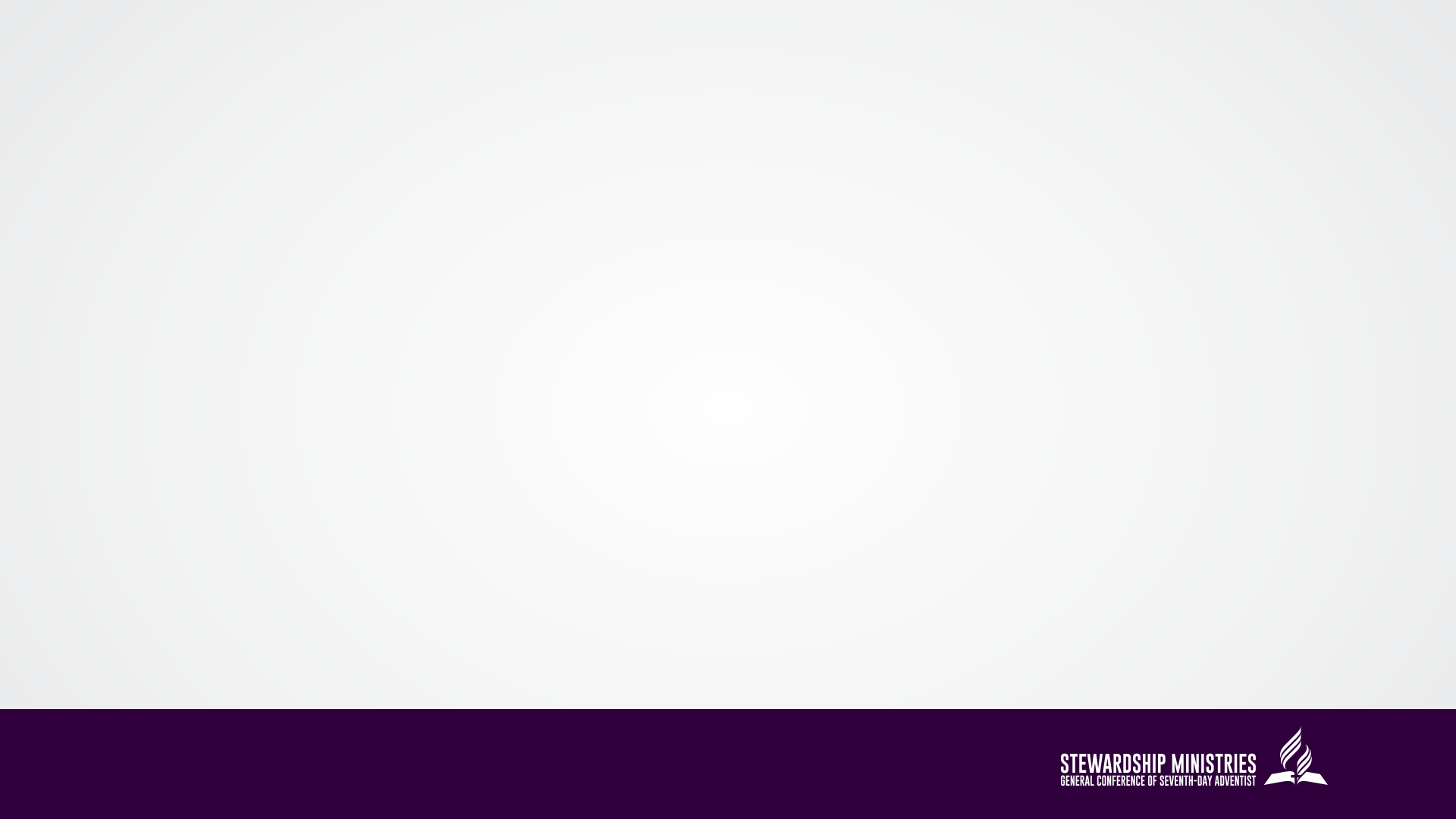 COP main benefit: great emphasis on Systematic Giving
Regular/Systematic Giving is NOT:
- Emotional
- Influenced by who is running the program
- Influenced by the type of program
- Controlled by the donor
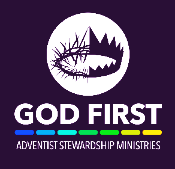 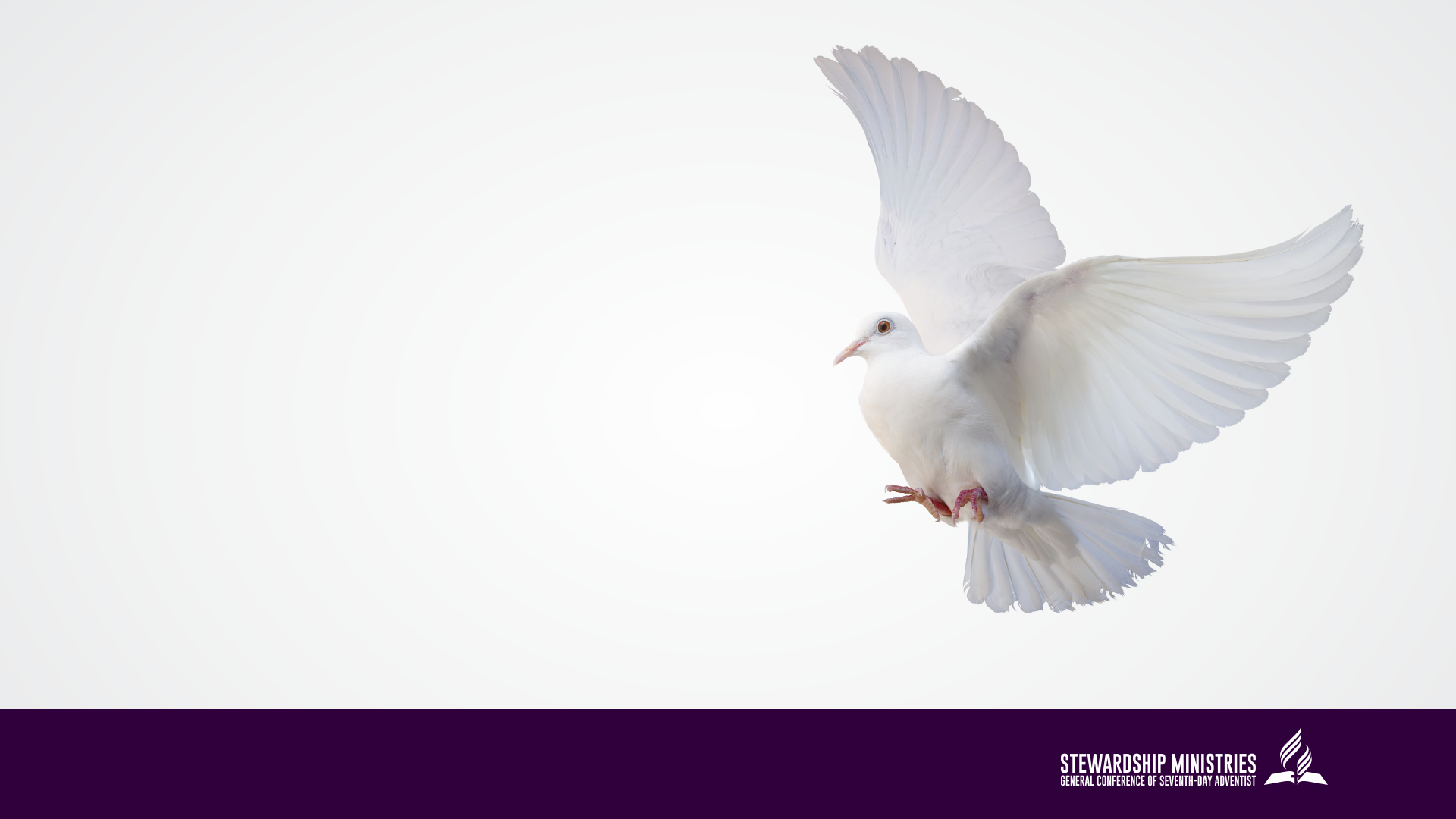 Systematic Giving is:
- Empowered by the Holy Spirit
- Intentional – based on a habit
- Comes from a joyful heart
- Triggered by the blessings - income
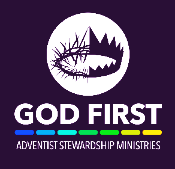 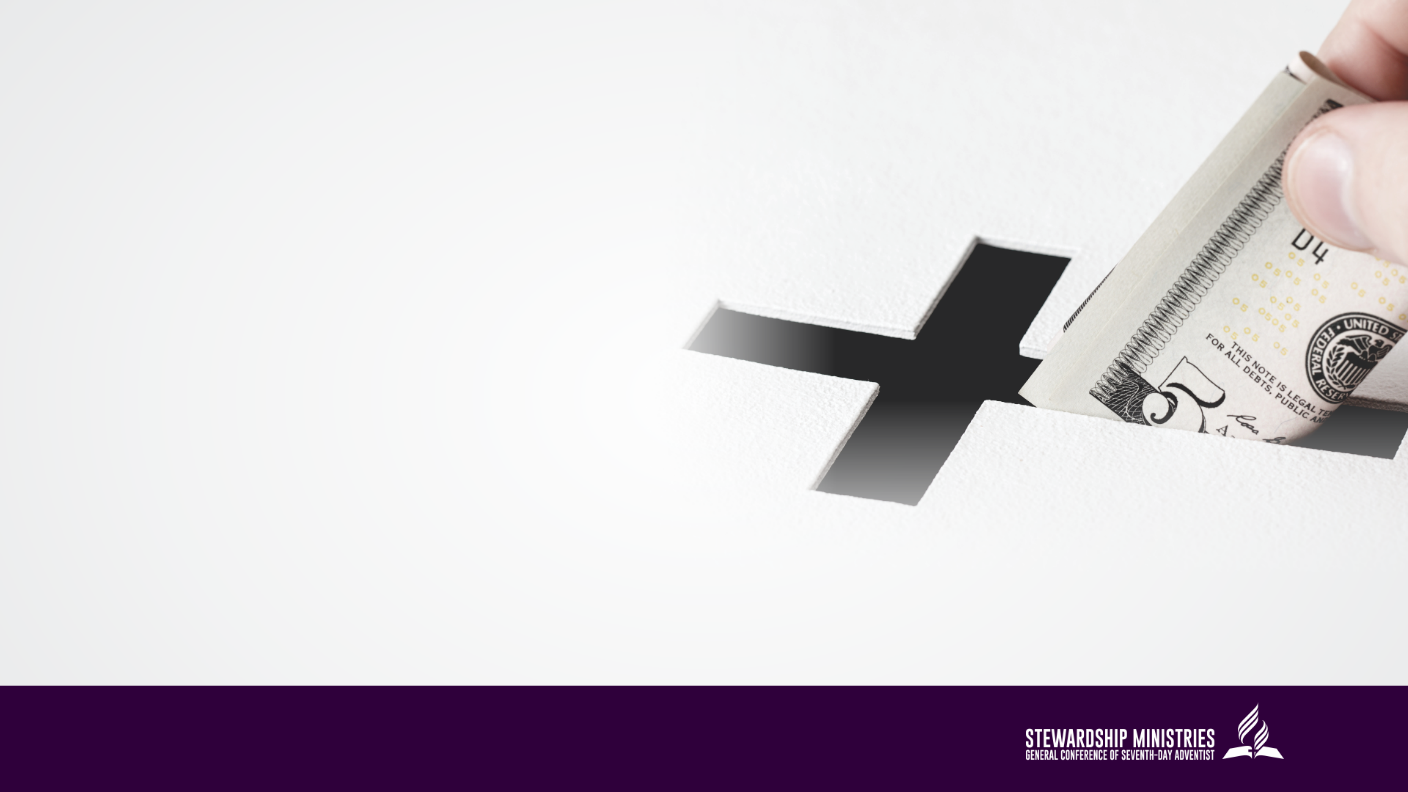 Benefits of the Combined Offering Plan
- Members are free to choose their own percentage of income to be given as offerings.
- It is not incumbent upon the member to determine what percentage of their offerings goes to which destination.
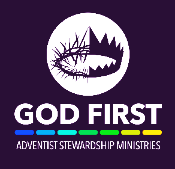 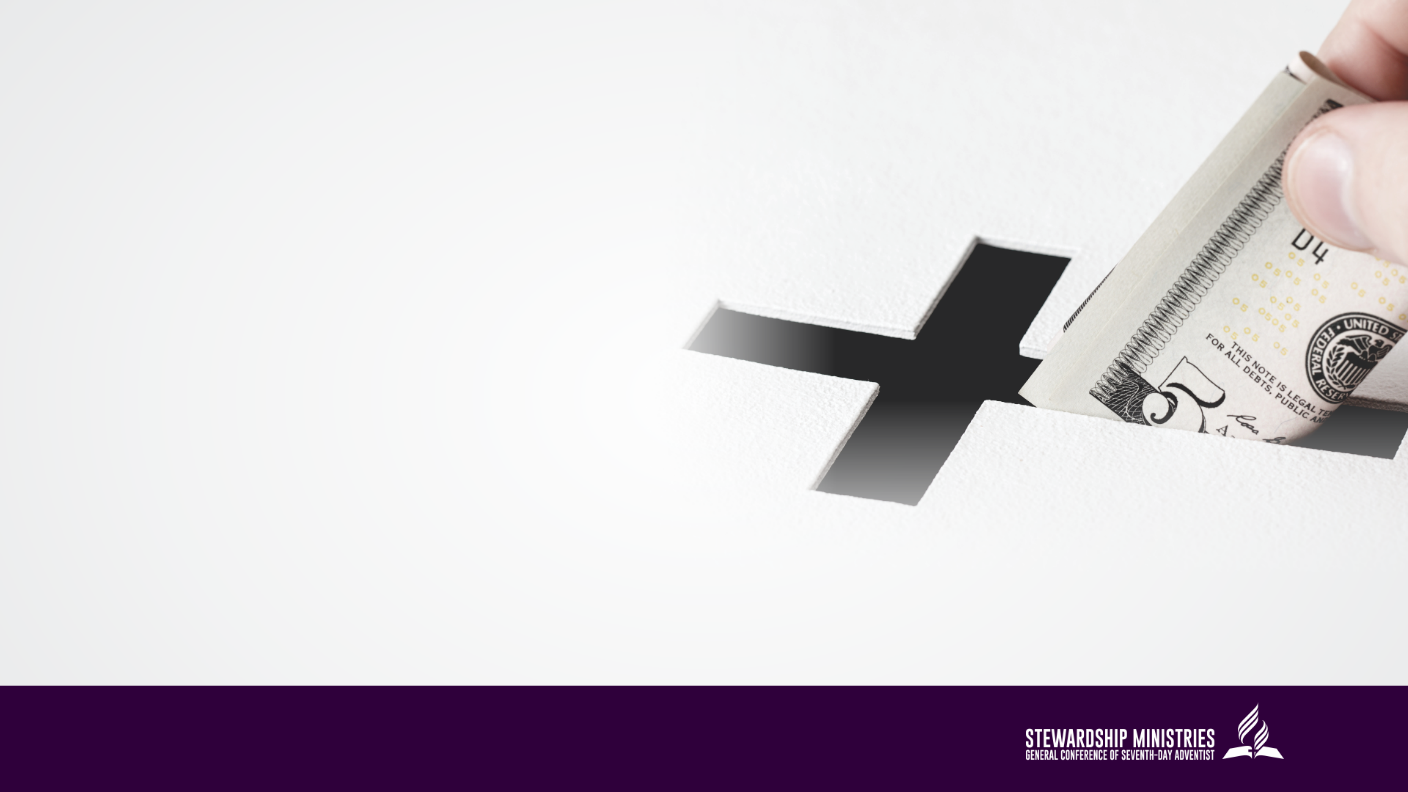 Benefits of the Combined Offering Plan
- Eliminates calls for funds for projects.
- There is more time to promote worship.
- Worshipers are educated to give more out      of their relationship with God.
- Easier to develop gratitude for blessings    received.
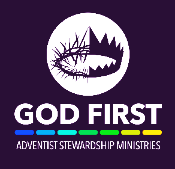 [Speaker Notes: Eliminates or reduces significantly calls for projects.]
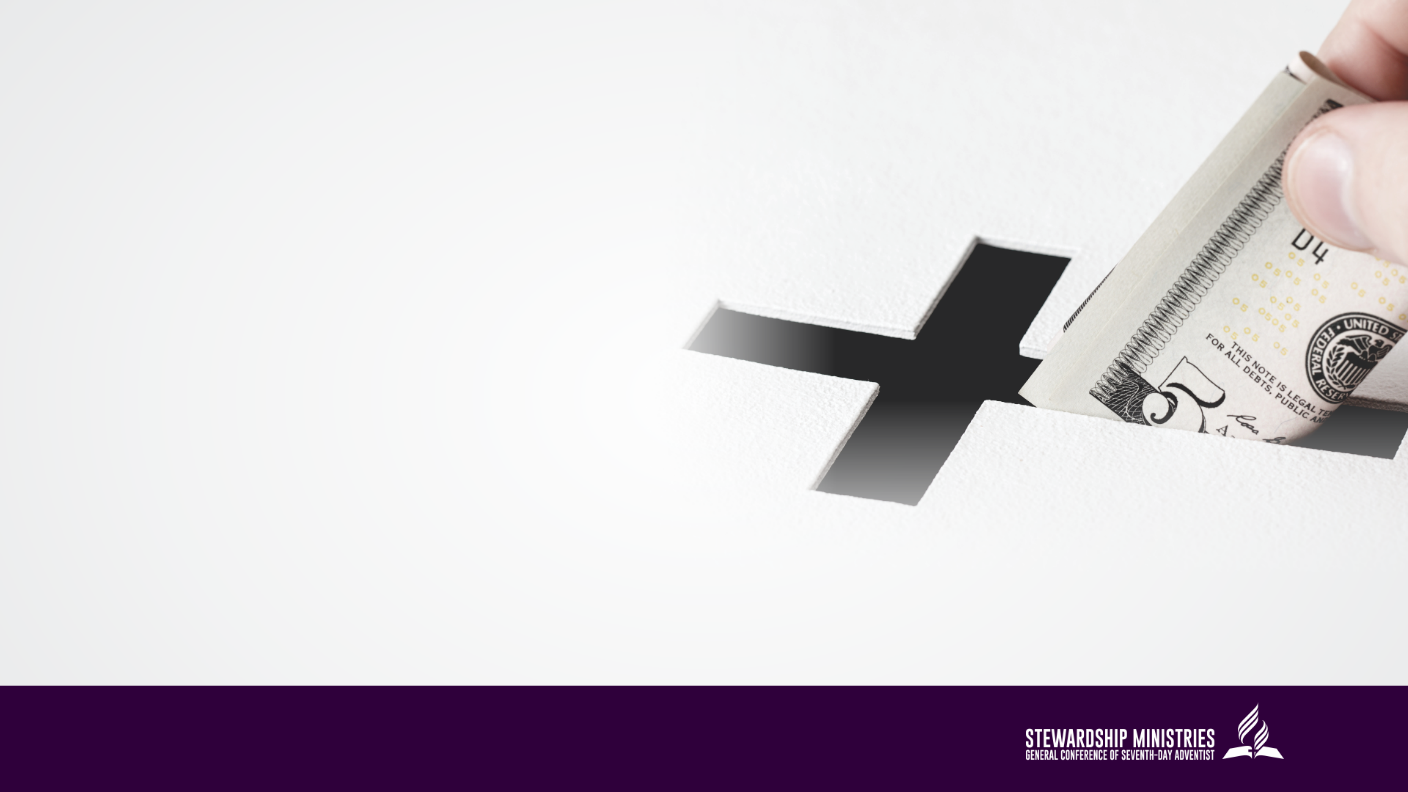 Benefits of the Combined Offering Plan
The regular worshiper is not “helping”   any specific project.
The worshiper gives because he/she was already “helped” (blessings).
The worshiper gives even when there is no project promotion.
It is a painful, but growing experience, to loose the control of “my” offering.
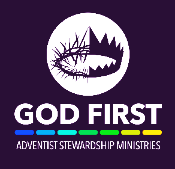 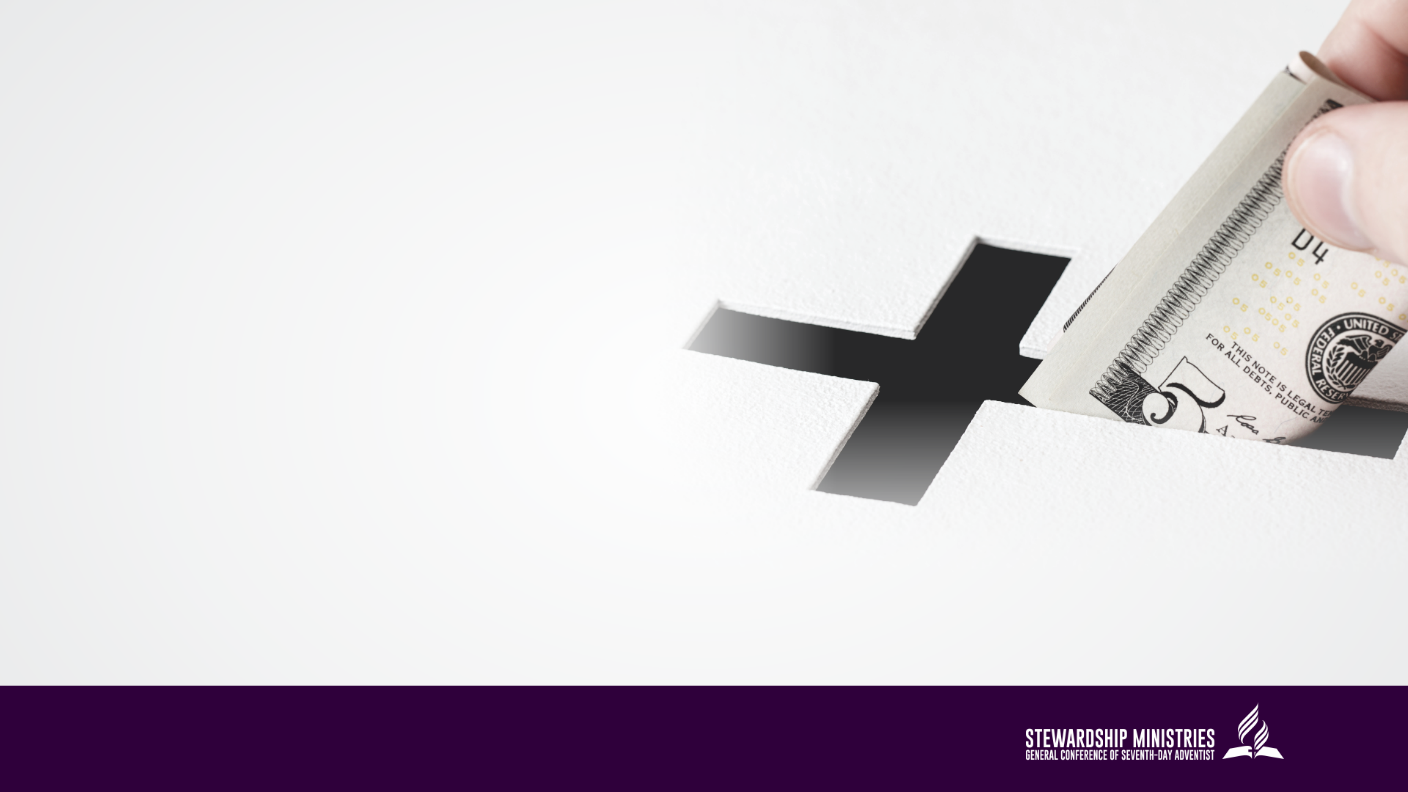 Benefits of the Combined Offering Plan
- Facilitates balanced support to all   levels of the church.
- Promotes unselfish giving.
- Discourages institutional selfishness.
- Easy for new members to understand.
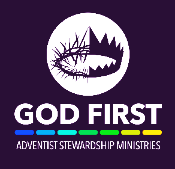 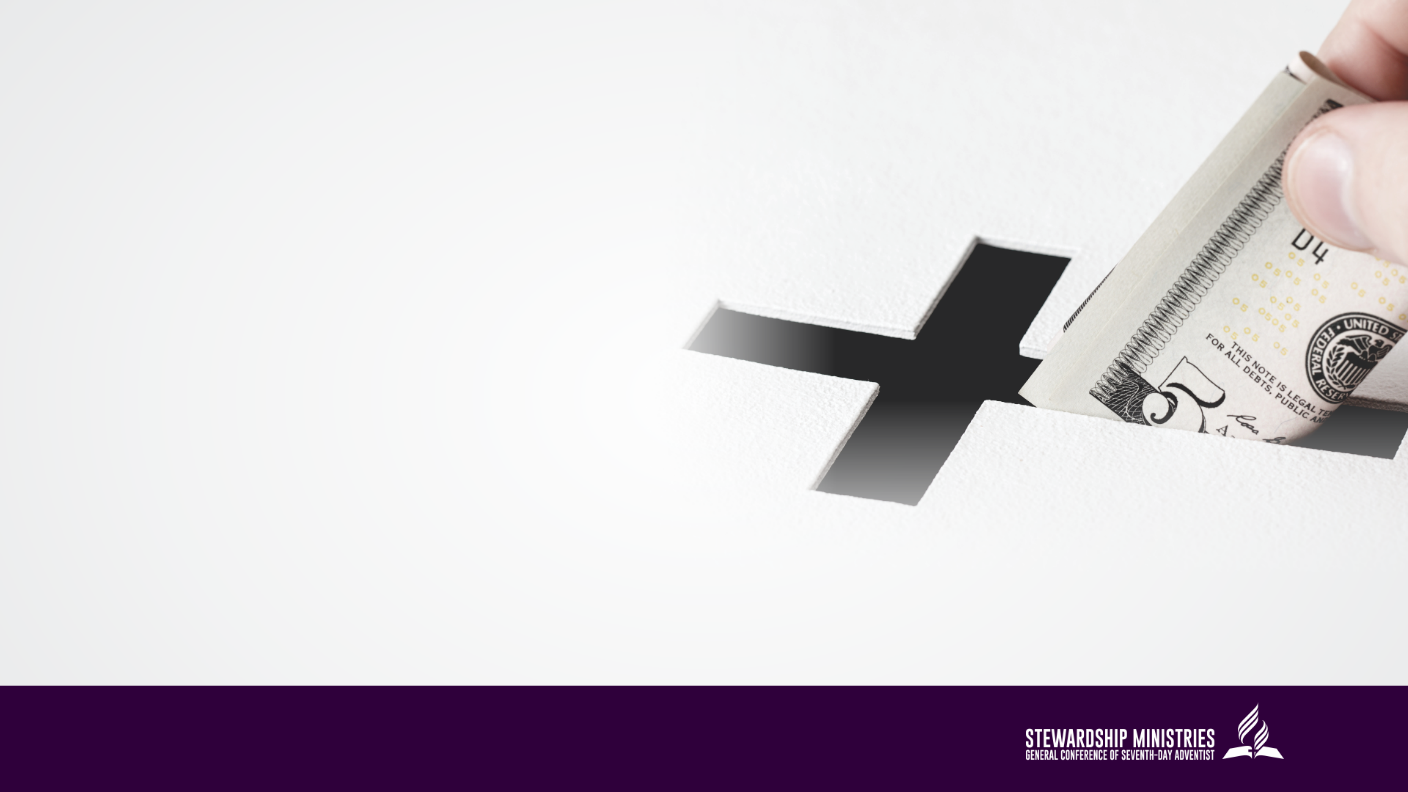 Benefits of the Combined Offering Plan on the Mission
- Promotes worldwide unity (“I am part of a worldwide missionary movement”).
- It helps to promote a missionary mindset.
- Uses the apostolic missionary model: Jerusalem,  Judea, Samaria and the ends of the earth.
- Together, we can do more and go farther!
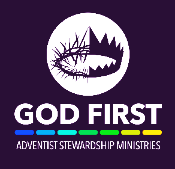 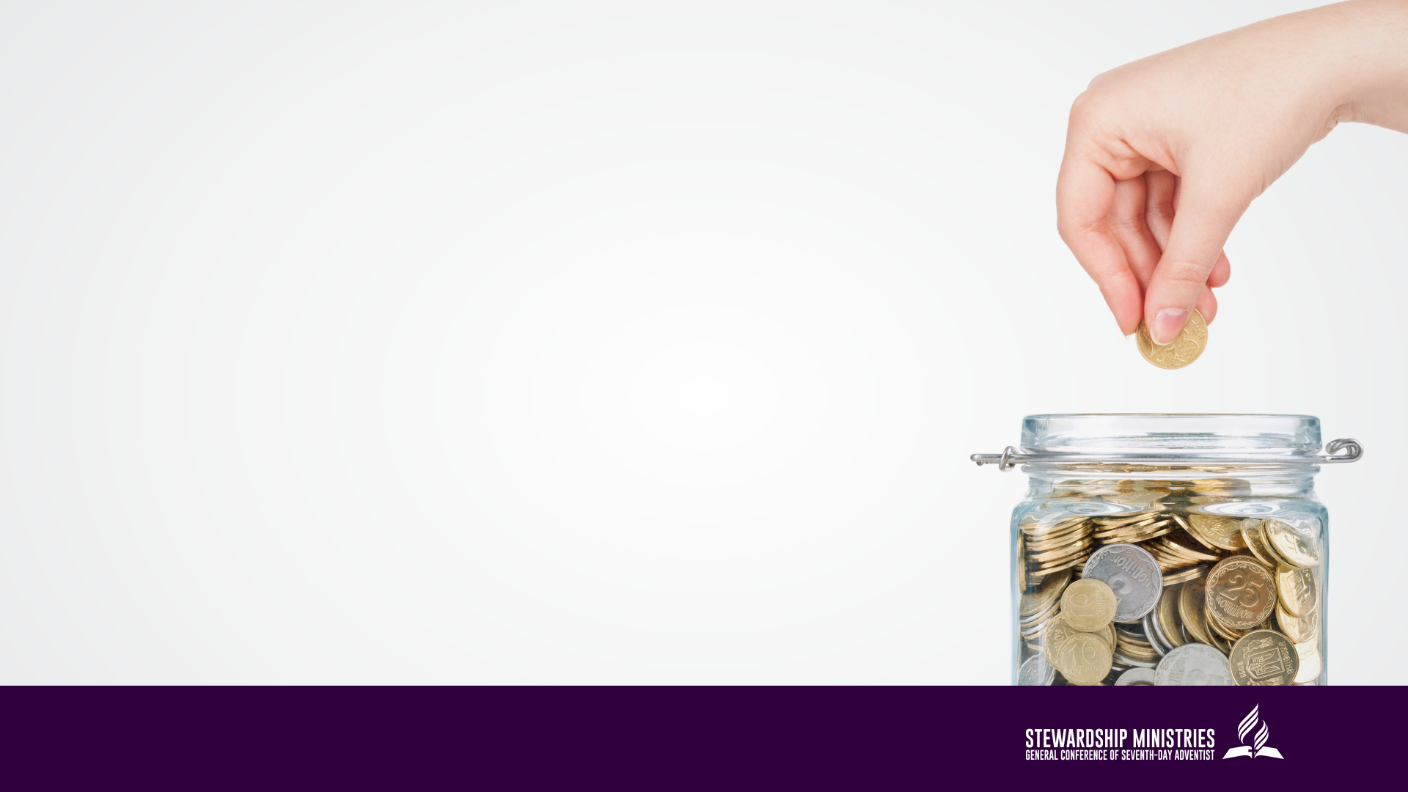 The “Reflex Influence” Principle and Church Growth
“To show a liberal, self-denying spirit for the success of foreign missions is a sure way to advance home missionary work; for the prosperity of the home work depends largely, under God, upon the reflex influence of the evangelical work done in countries afar off. …” GW, 465
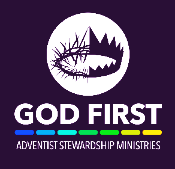 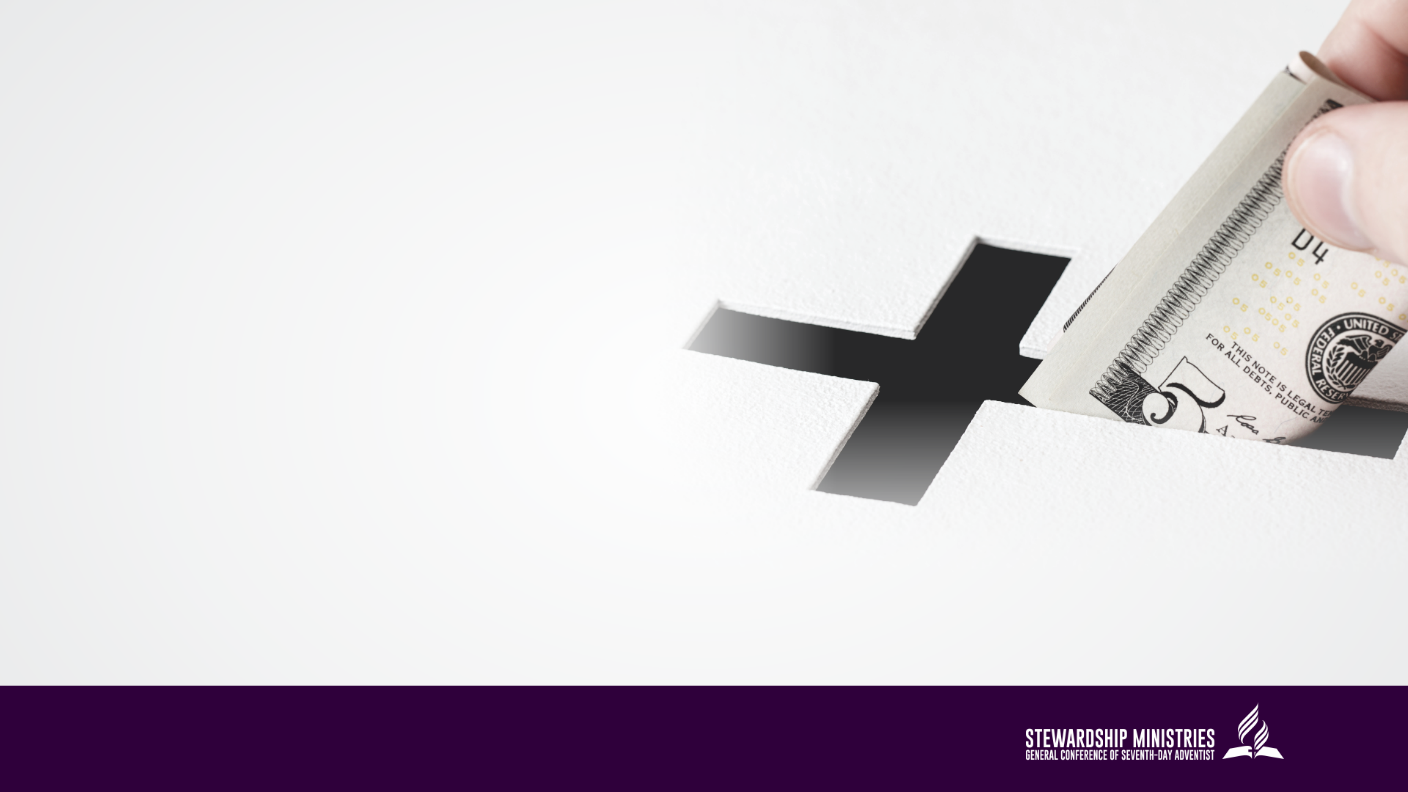 Where are the prophetic voices?
“We desperately need prophetic voices in our churches decrying our self-centered affluence and indifference to global needs and calling us to a joyful generosity that exalts Christ, helps the hurting and fills our souls to overflowing.” Randy Alcorn, How Pastors Can Model and Teach What God’s Word Says About Financial Stewardship.
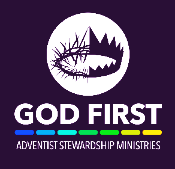 [Speaker Notes: Randy Alcorn, How Pastors Can Model and Teach What God’s Word Says About Financial Stewardship. https://churchleaders.com/pastors/pastor-articles/318360-pastors-can-model-teach-gods-word-says-financial-stewardship-randy-alcorn.html?utm_source=outreach-cl-daily-nl&utm_medium=email&utm_content=text-link&utm_campaign=cl-daily-nl&maropost_id=&mpweb=256-5780859-713116051. (Retrieved in February 2, 2018).]
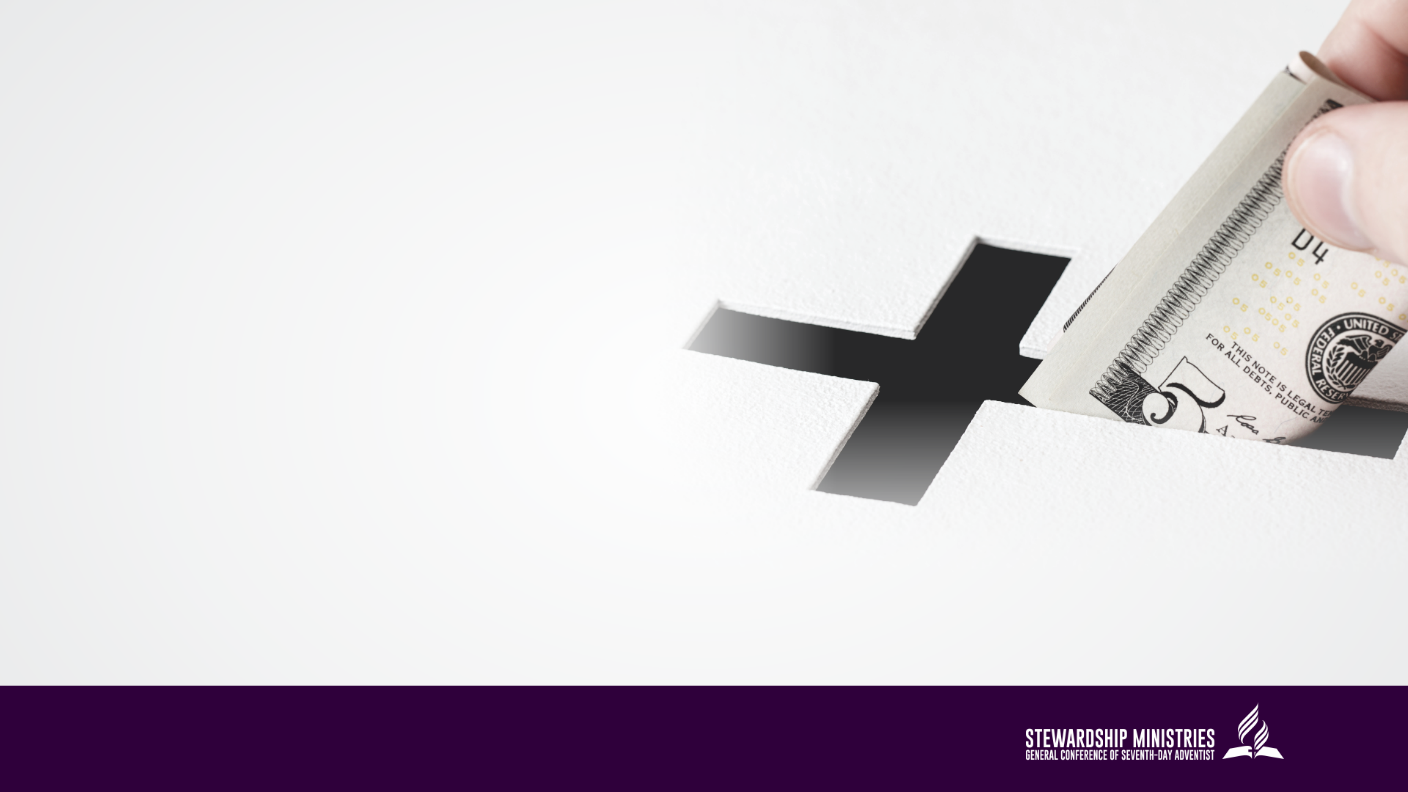 How can a church inspire its members to give?
“One way church leaders can inspire giving is by committing the church to give away a higher percentage of its [church’s] own income.” Randy Alcorn, How Pastors Can Model and Teach What God’s Word Says About Financial Stewardship.
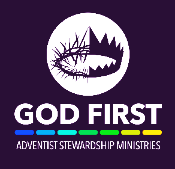 [Speaker Notes: Randy Alcorn, How Pastors Can Model and Teach What God’s Word Says About Financial Stewardship. https://churchleaders.com/pastors/pastor-articles/318360-pastors-can-model-teach-gods-word-says-financial-stewardship-randy-alcorn.html?utm_source=outreach-cl-daily-nl&utm_medium=email&utm_content=text-link&utm_campaign=cl-daily-nl&maropost_id=&mpweb=256-5780859-713116051. (Retrieved on February 24, 2021).]
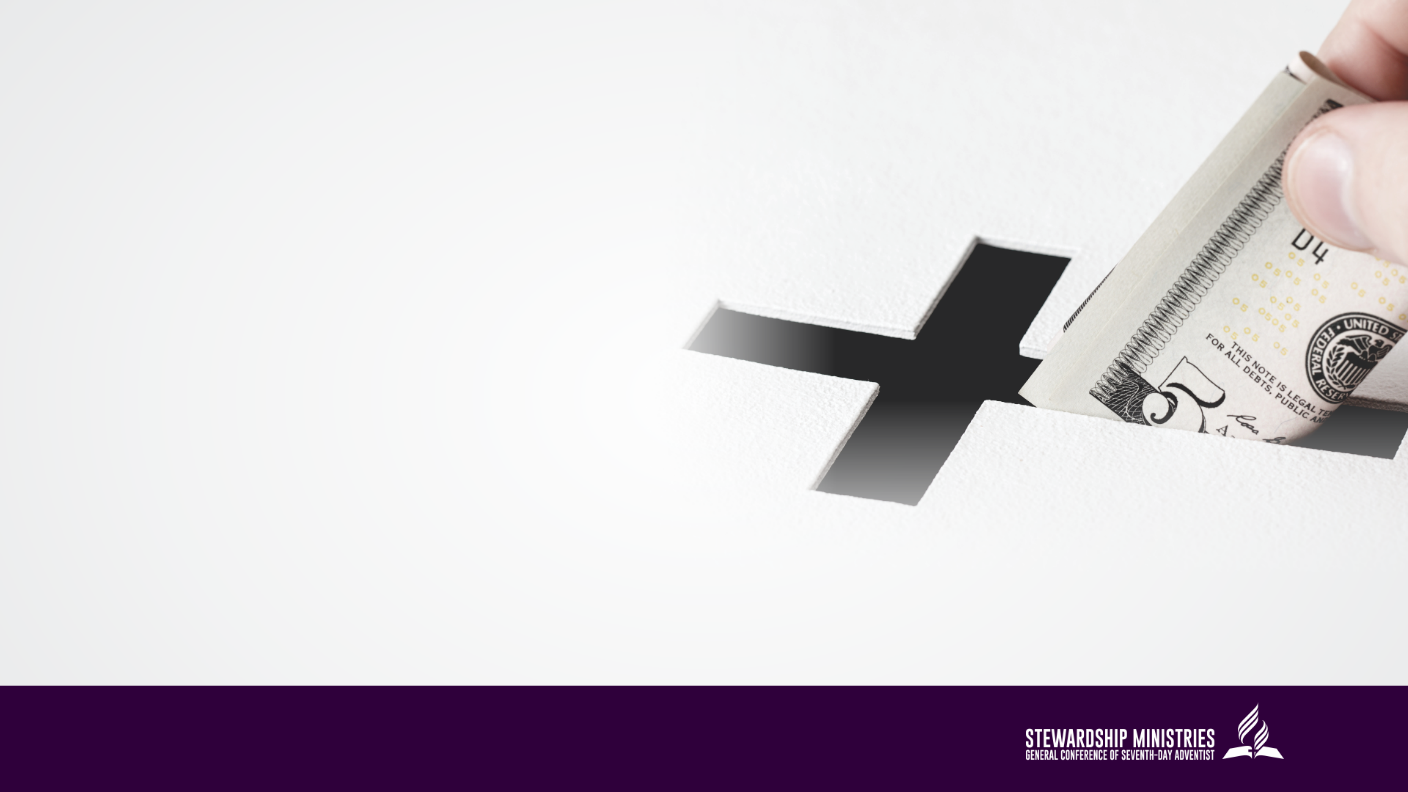 Why should churches give?
“For the same reason that churches wanting to discourage their people from incurring debt should not incur debt, churches wanting to encourage giving should give.” Randy Alcorn, How Pastors Can Model and Teach What God’s Word Says About Financial Stewardship.
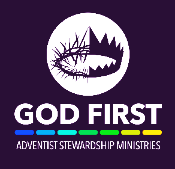 [Speaker Notes: Randy Alcorn, How Pastors Can Model and Teach What God’s Word Says About Financial Stewardship. https://churchleaders.com/pastors/pastor-articles/318360-pastors-can-model-teach-gods-word-says-financial-stewardship-randy-alcorn.html?utm_source=outreach-cl-daily-nl&utm_medium=email&utm_content=text-link&utm_campaign=cl-daily-nl&maropost_id=&mpweb=256-5780859-713116051. (Retrieved in February 2, 2018).]
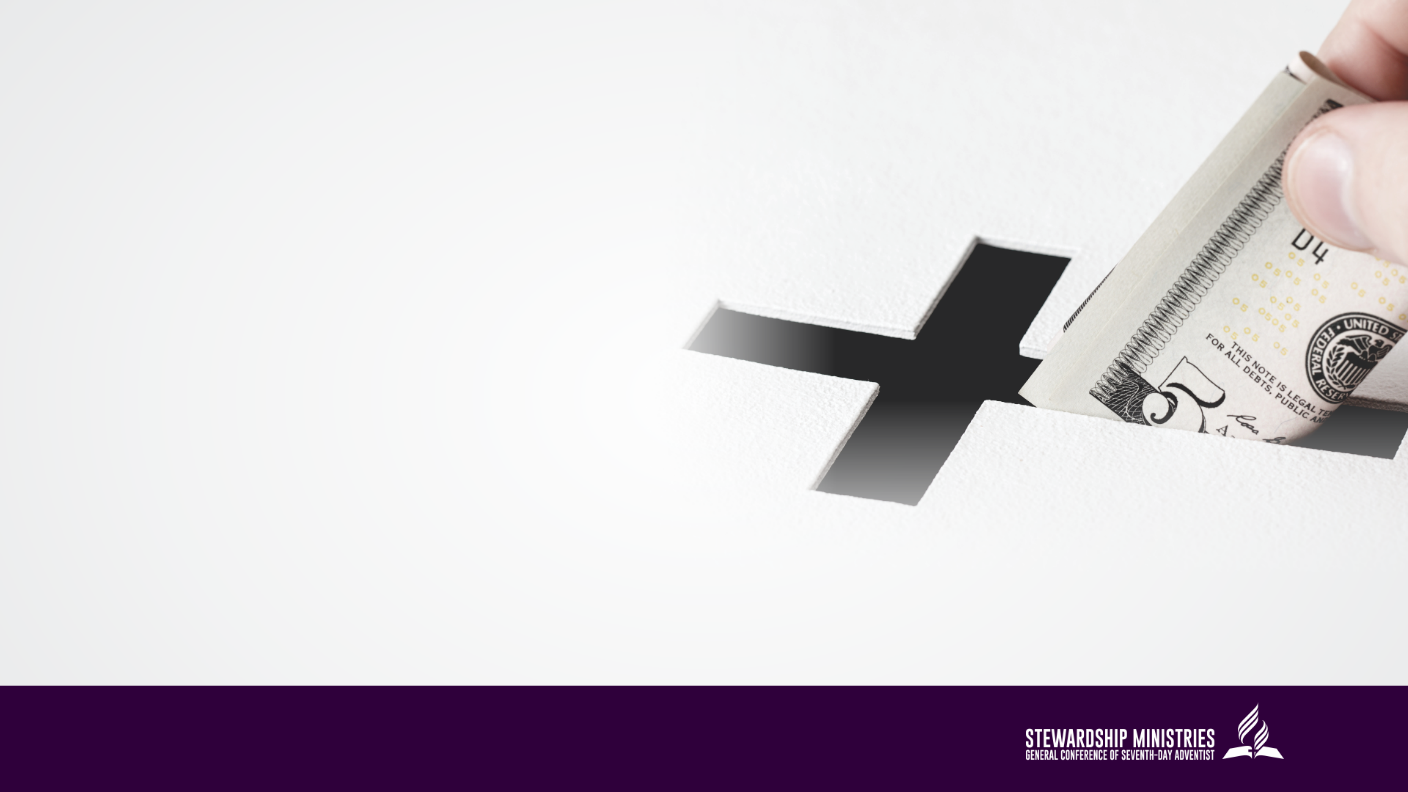 Why should churches stretch themselves in giving?
“If we want people to stretch themselves in their stewardship of the resources God has entrusted to them, the best way to model this is for the church to stretch itself in its giving.” Randy Alcorn.
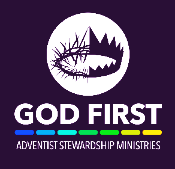 [Speaker Notes: Randy Alcorn, How Pastors Can Model and Teach What God’s Word Says About Financial Stewardship. https://churchleaders.com/pastors/pastor-articles/318360-pastors-can-model-teach-gods-word-says-financial-stewardship-randy-alcorn.html?utm_source=outreach-cl-daily-nl&utm_medium=email&utm_content=text-link&utm_campaign=cl-daily-nl&maropost_id=&mpweb=256-5780859-713116051. (Retrieved in February 2, 2018).]
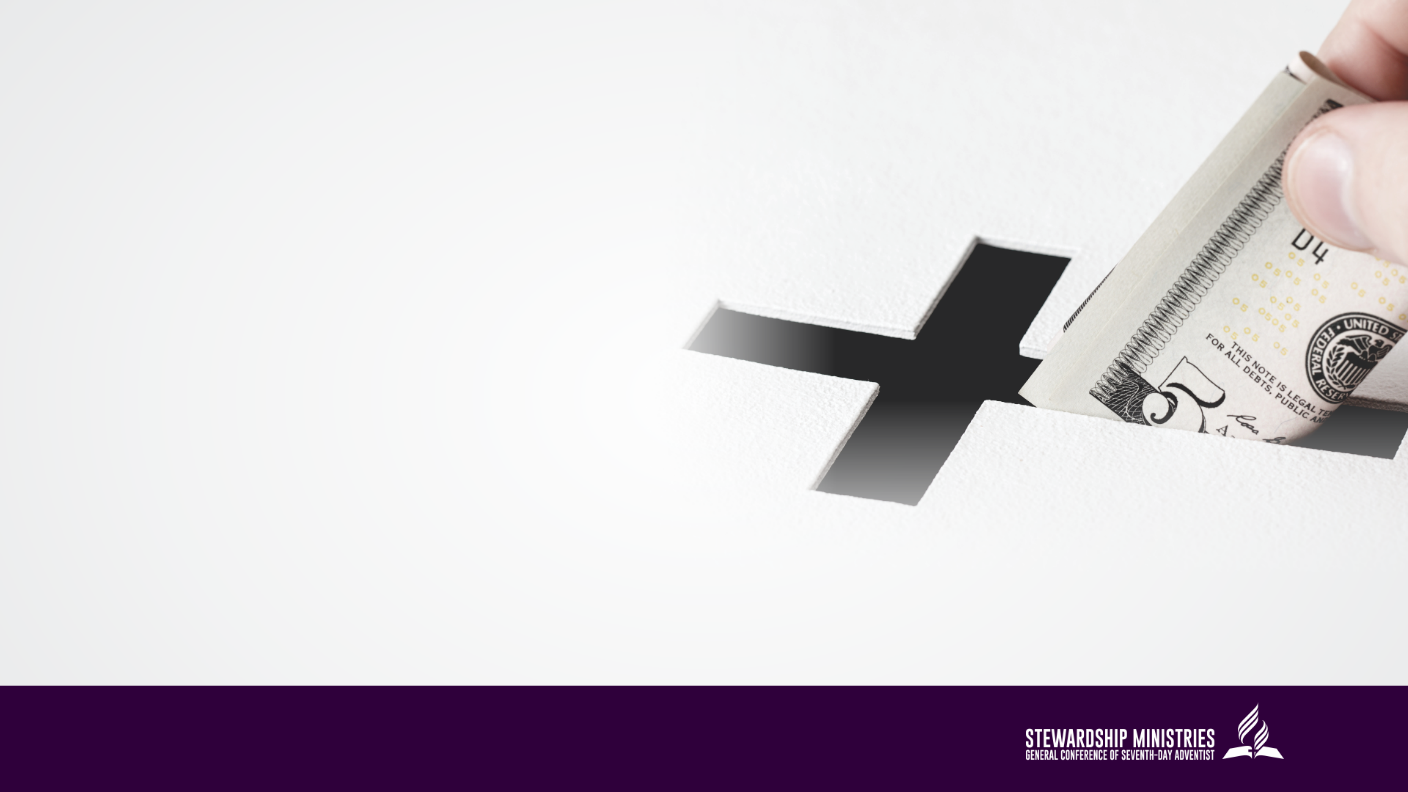 How can a church inspire our members to give?
“Individuals, families and churches can establish beachheads of strategic lifestyle, disciplined spending and generous, globally-minded giving. By infectious example, and joyful voluntary distribution of God’s wealth, we can claim more territory for Christ than we ever dreamed possible.” Randy Alcorn.
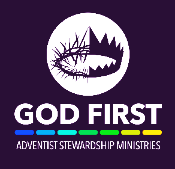 [Speaker Notes: Randy Alcorn, How Pastors Can Model and Teach What God’s Word Says About Financial Stewardship. https://churchleaders.com/pastors/pastor-articles/318360-pastors-can-model-teach-gods-word-says-financial-stewardship-randy-alcorn.html?utm_source=outreach-cl-daily-nl&utm_medium=email&utm_content=text-link&utm_campaign=cl-daily-nl&maropost_id=&mpweb=256-5780859-713116051. (Retrieved in February 2, 2018).]
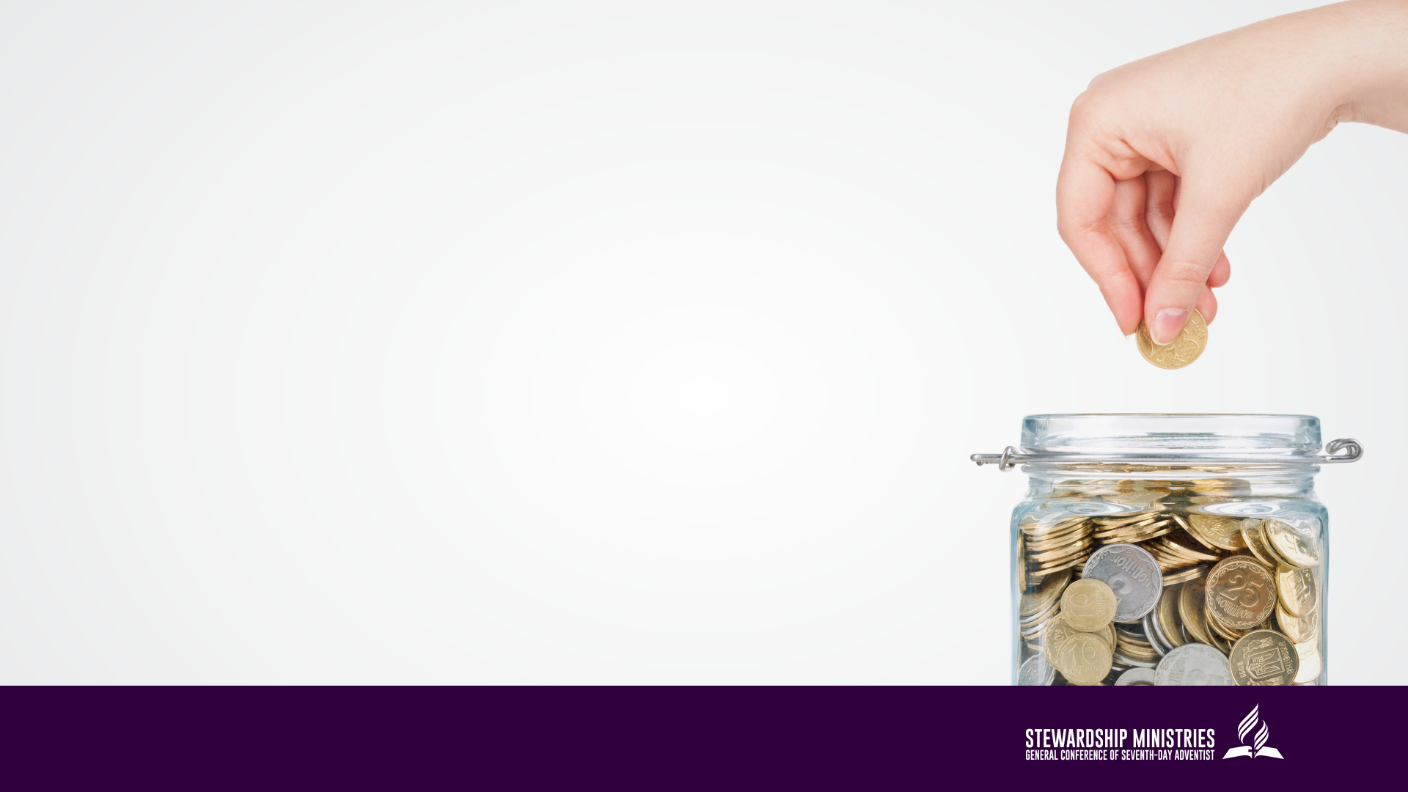 If I encourage church members to give primarily to “my ministry” or “my church”…
May generate a “holy war” for funds between ministries, institutions and the local church.

It will develop an institutional selfishness - against Christ’s principles.

The local church will be the most negatively affected.

There will be a pressure for congregationalism.
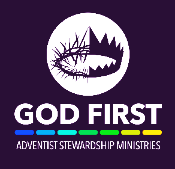 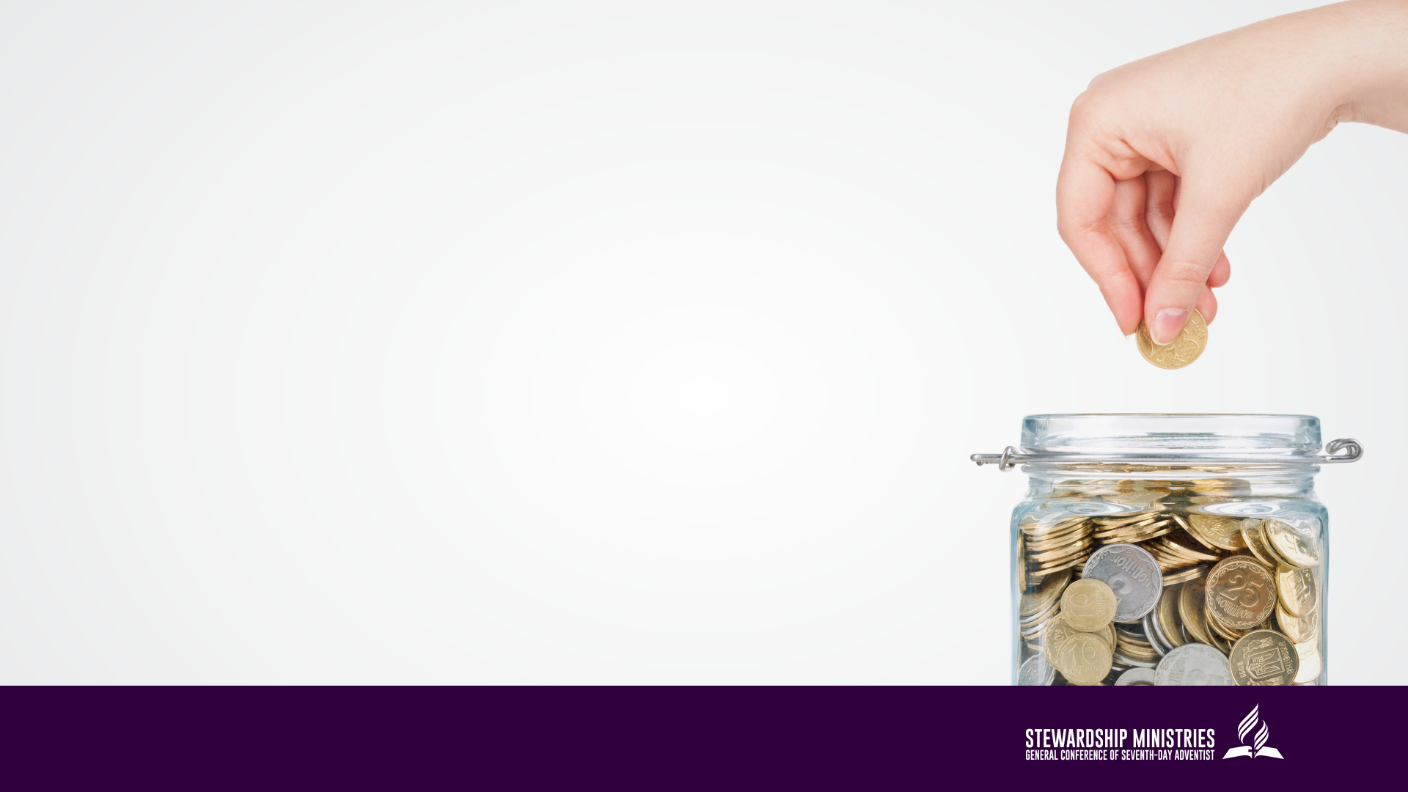 If I encourage church members to give primarily to “my ministry” or “my church”…
There will be tithe diversion.

The local church may weaken or even close its doors.

Then “my ministry” would finally also be destroyed.
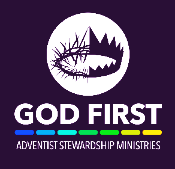 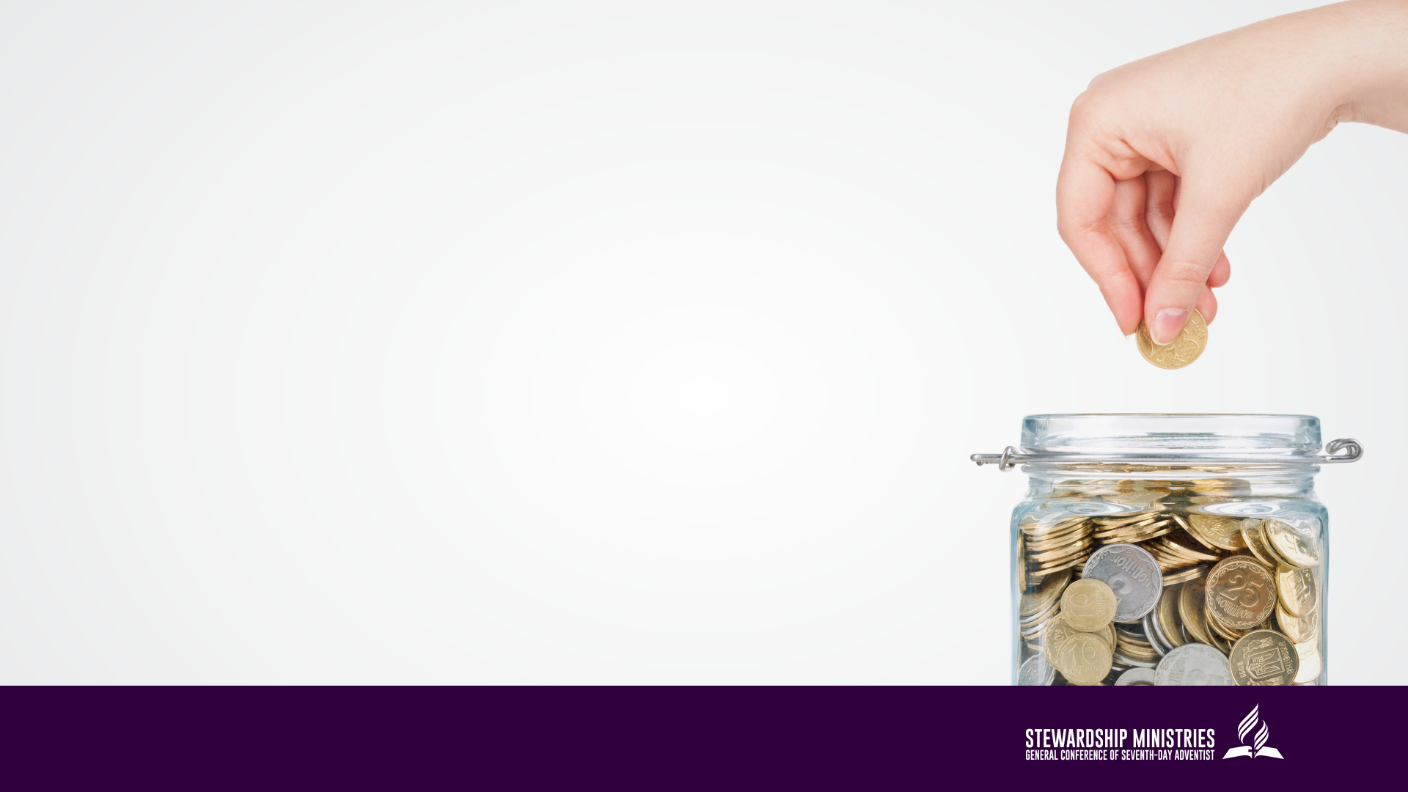 What to do if I believe that “my ministry/church” needs to receive more?
I need to work in order to have: 

More members giving to “all”, with an unselfish missionary mindset.

Members increasing the percentage they give of their income.

In that way, all church entities, projects and ministries, all around the world, will equally grow.
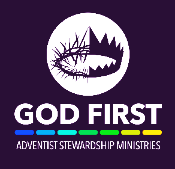 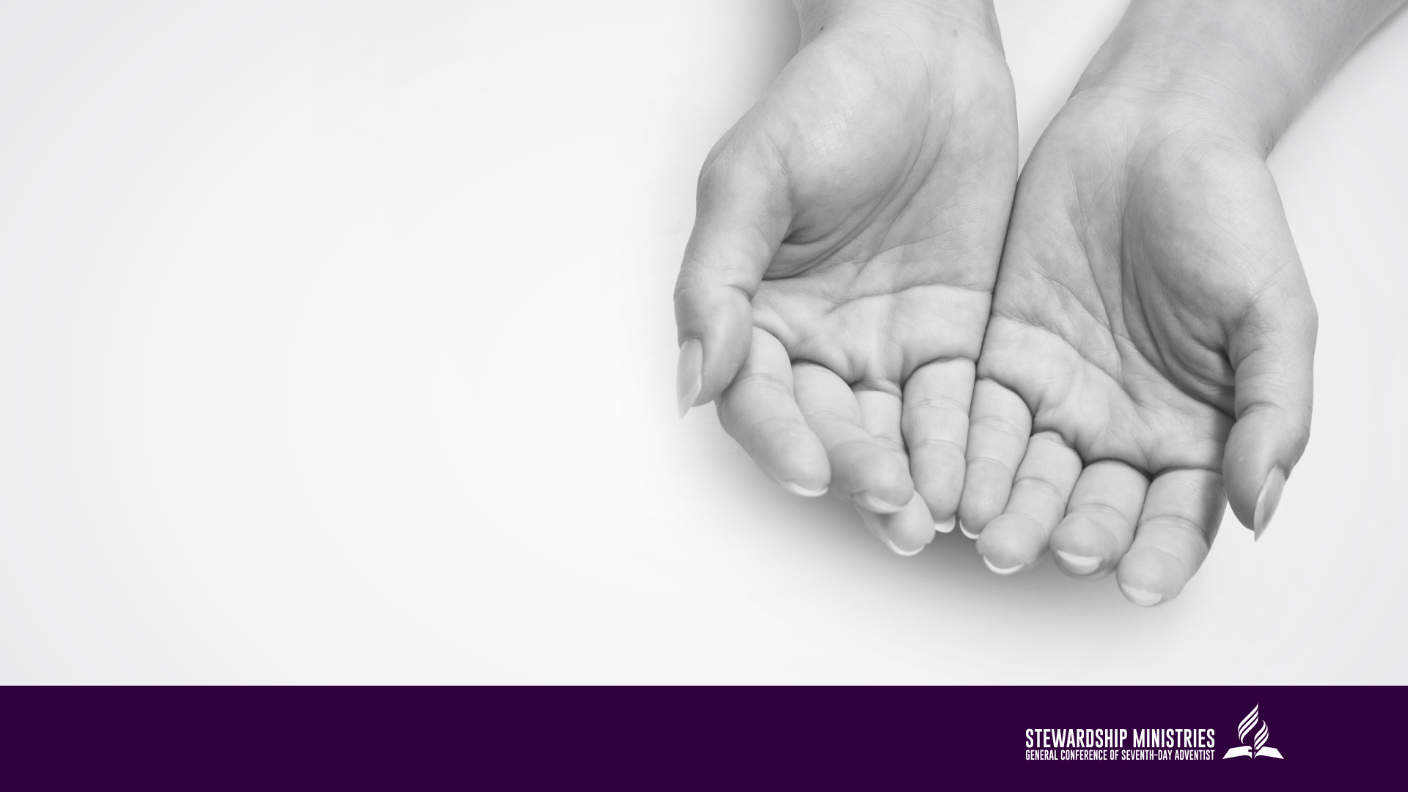 How can I help?
1. By promoting the Combined Offering Plan, which promotes:

Mission

A broad, unselfish vision

Equity in distribution
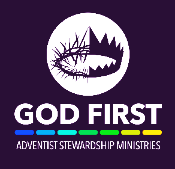 [Speaker Notes: And with the decrease of the support for the local church, we may expect an increase on the pressure for congregationalism.]
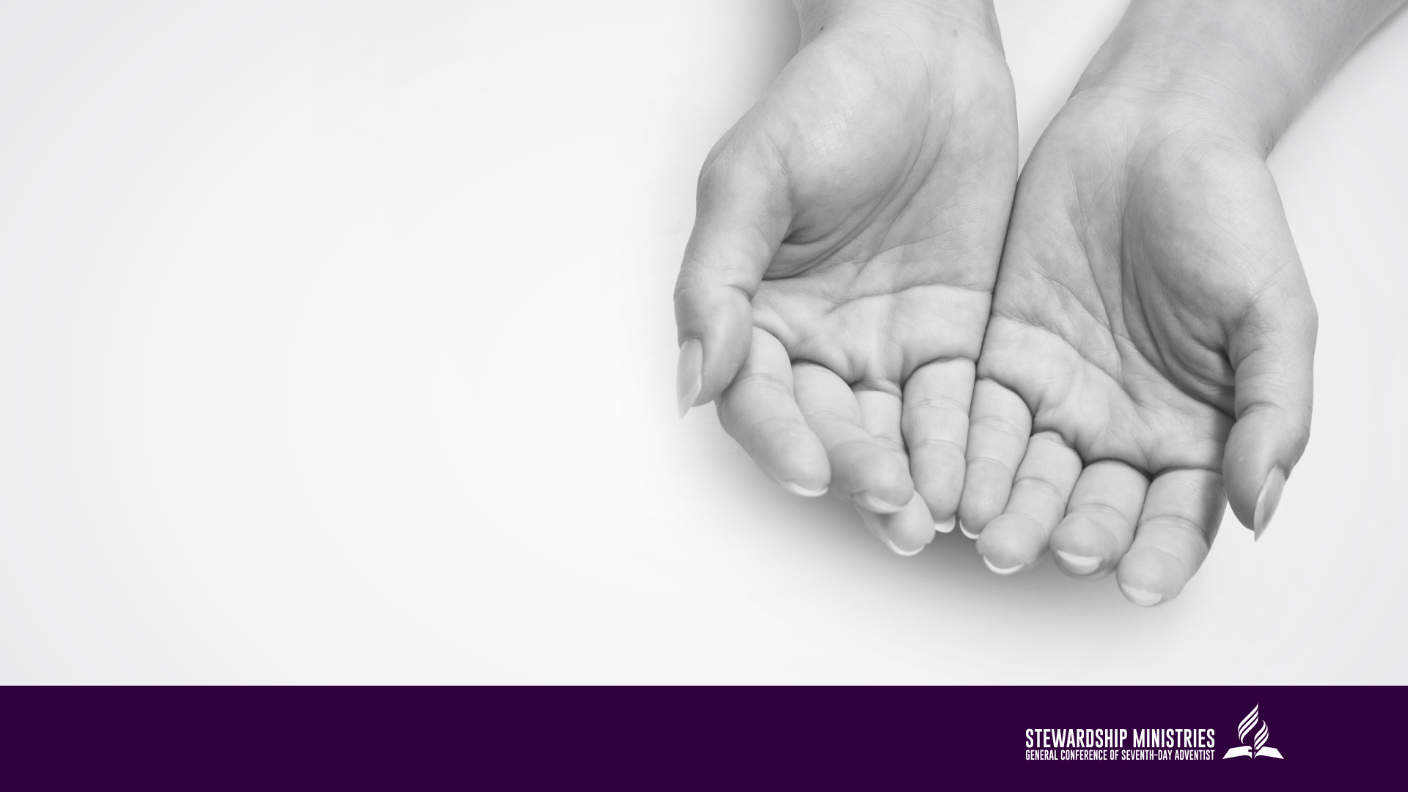 How can I help?
2. By promoting “Promise” as a:

A percentage based regular and systematic offering giving.

An act of worship, not as a “donation”.
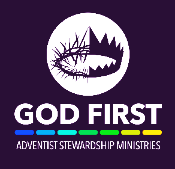 [Speaker Notes: “Promise” is a name given to the regular and systematic offering.]
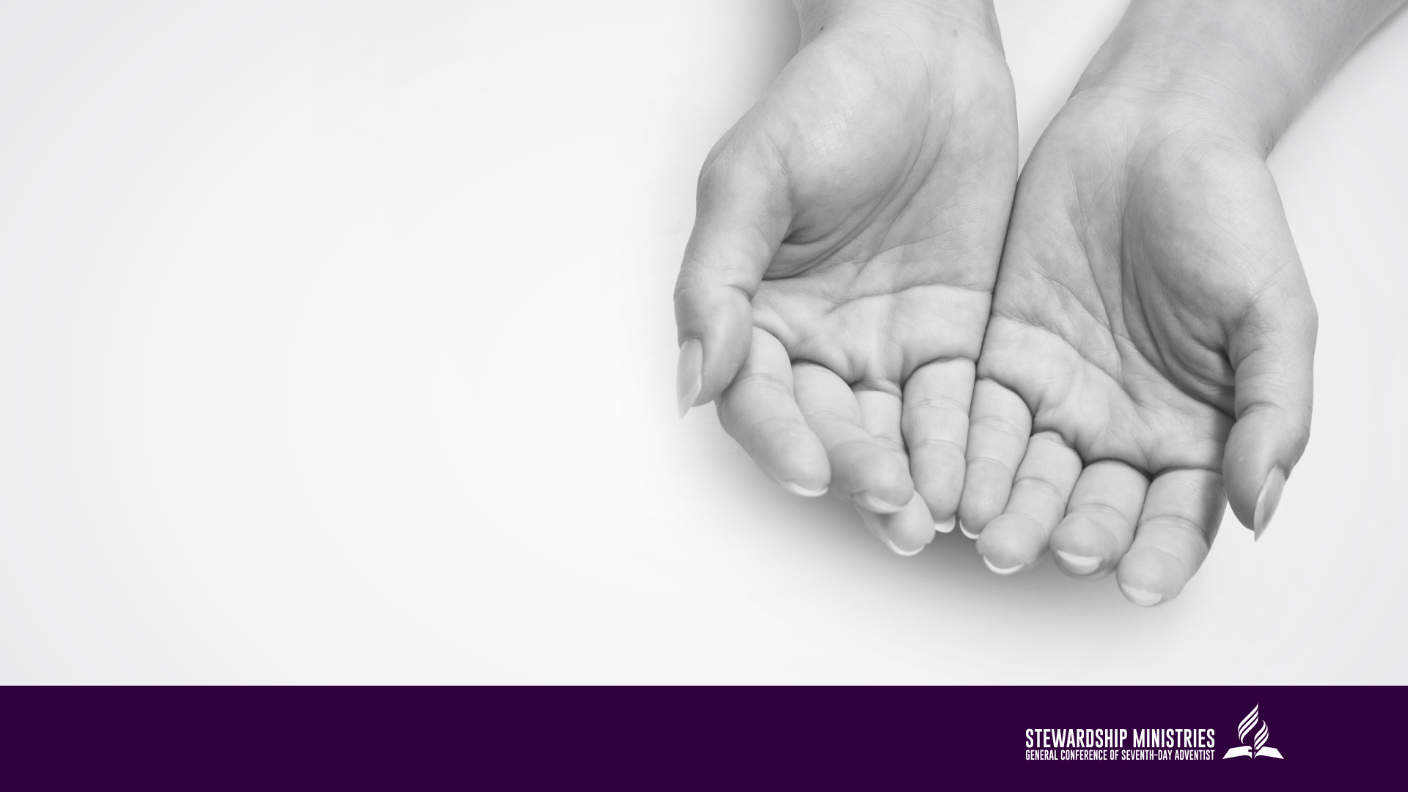 How can I help?
By providing appropriate information in the tithe/promise envelopes:

Radically limiting to tithe and Promise the options suggested in the envelope.

Leaving blank lines under “Other”.

Providing explanations about the COP and destination of tithe/promise.
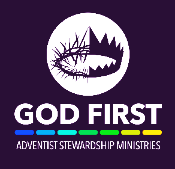 [Speaker Notes: “Promise” is a name given to the regular and systematic offering.]
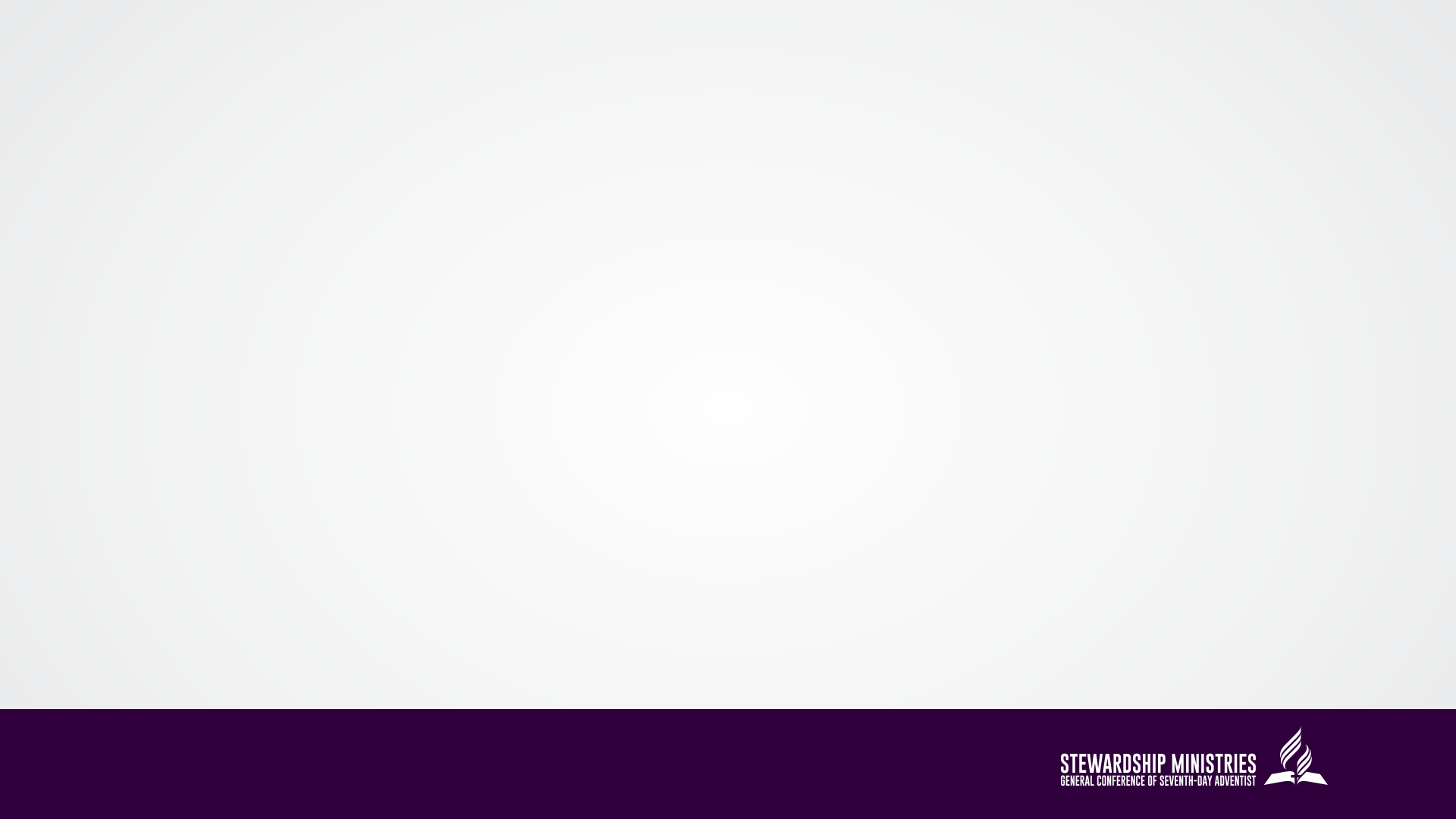 What about Project Giving or Special Offerings?
“A conscientious few made returns to God of about one third of all their income for the benefit of religious interests and for the poor. These exactions were not from a particular class of the people, but from all, the requirement being proportioned according to the amount possessed. Besides all these systematic and regular donations there were special objects calling for freewill offerings, such as the tabernacle built in the wilderness and the temple erected at Jerusalem. These drafts were made by God upon the people for their own good, as well as to sustain His service.” 1 TT 546.
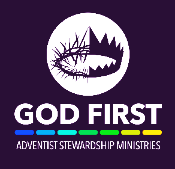 [Speaker Notes: Ellen G. White shows in this text that there were at least two types of religious contributions: 
Regular offerings – wich would include tithe, regular and systematic offerings and the second tithe.
Freewill offerings – for special (not regular) callings, and given in addition to the regular offerings.]
Suggestion for Project Giving
Percentage
Regularity
Administration
Donations
10%
Brought to 
the Storehouse
Regular
TITHE
Regular
Brought to the 
Storehouse
____% (Chosen 
by the believer)
PROMISE
Regular/Systematic Offering
SECOND TITHE PRINCIPLE
Charity, Religious Education, 
Individual Missionary Projects,
Supporting Ministries
Regular
Administered by 
the believer
____% (Chosen 
by the believer)
FREE WILL OFFERINGS 
Special/Seasonal Projects,
in addition to/beyond tithe &
regular/systematic offerings
Not 
percentage-based
Seasonal
Brought to the 
Storehouse
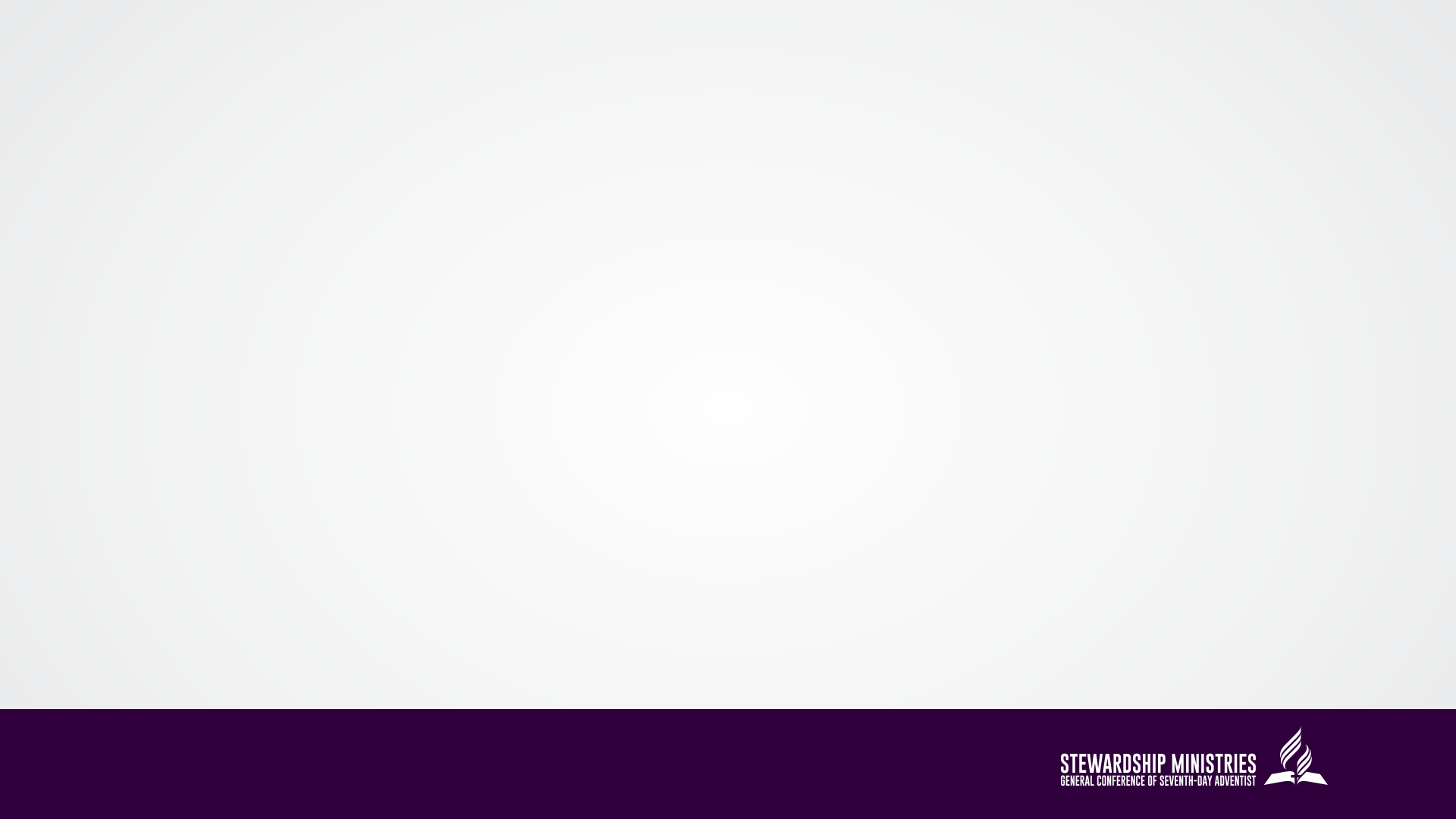 What about Project Giving or Special Offerings?
Must be seriously restricted and used in a very responsible and thoughtful way.

The body of members will chose very few projects or ministries that will be helped.

They may be suggested after the regular and systematic offering is practiced.
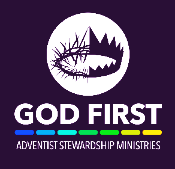 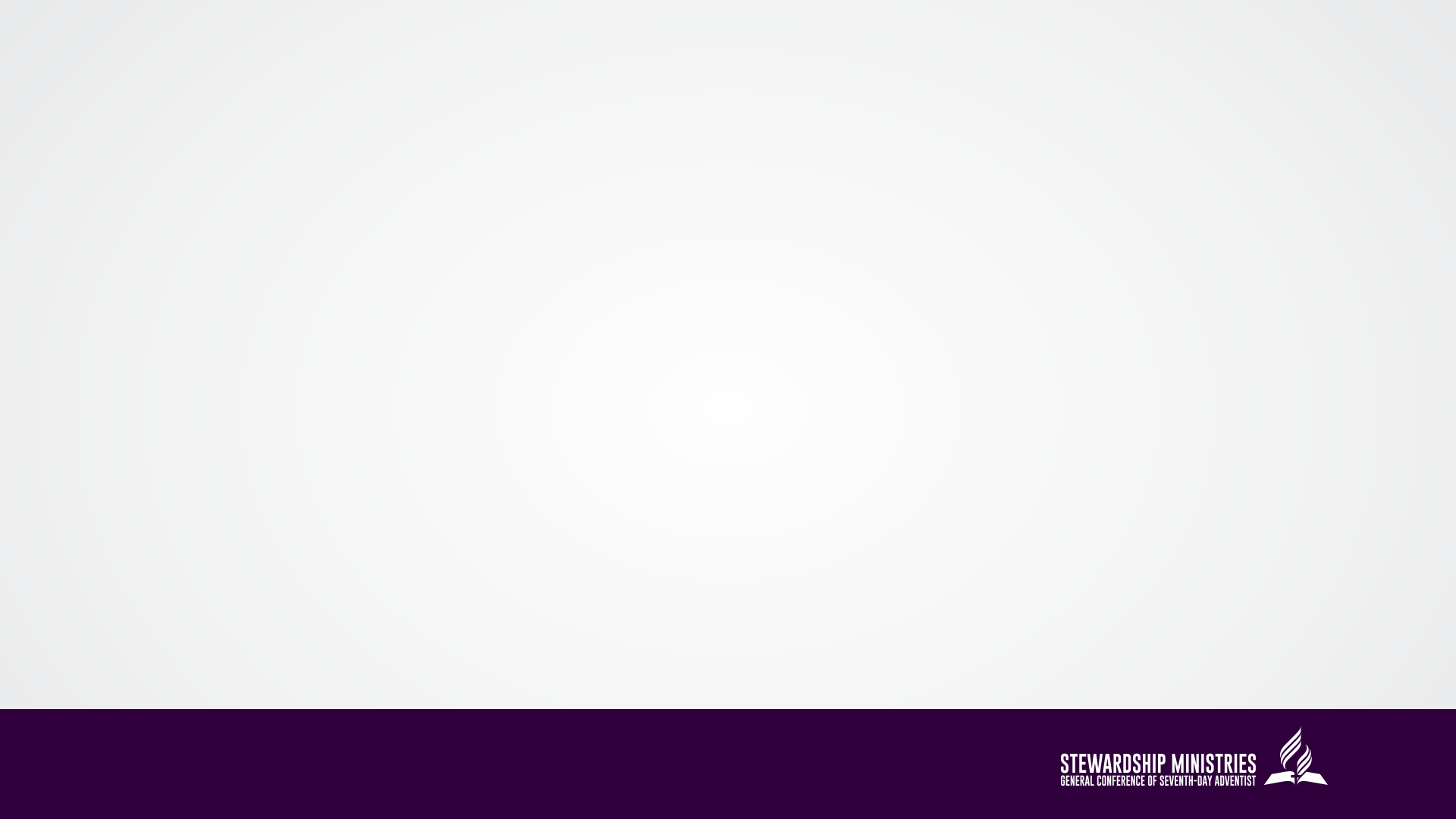 Is the freedom of decision being removed from the giver?
Designated offerings will be ever respected.
Our very system (representative) requires corporate decisions.
Advantages of the representative system:
Wiser corporate decisions x limited personal vision.
Together we go farther and faster.
It fulfills one of the reasons for the church’s existence – “agency for the support of missions (CS, 47)”.
It is the only viable way to fulfill the Great Commission.
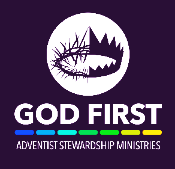 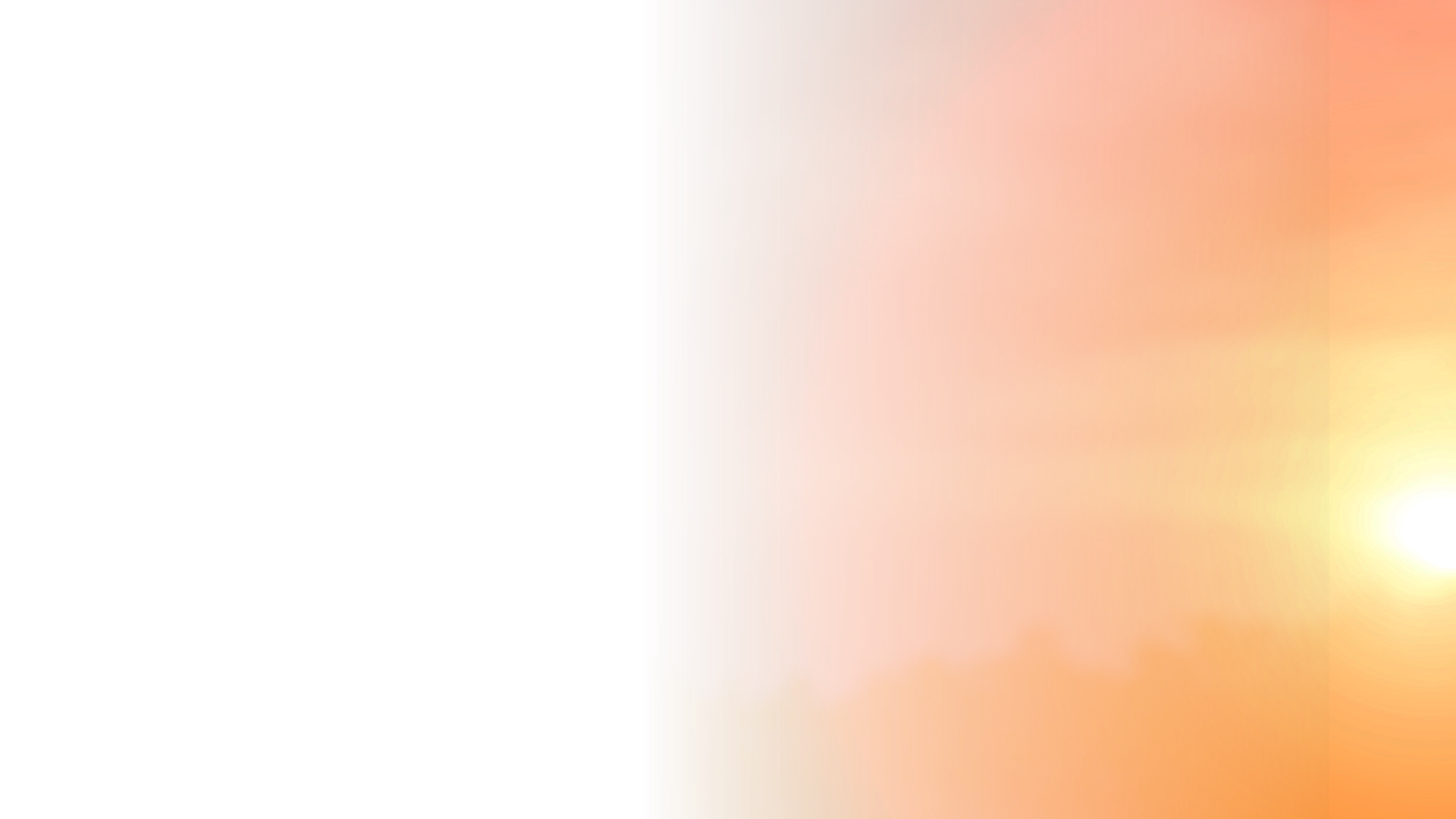 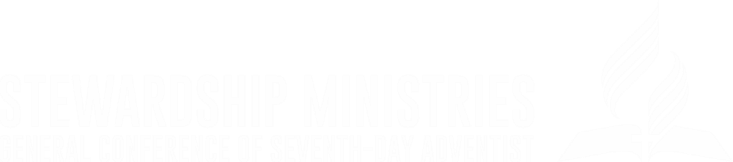 THE COMBINED 
OFFERING PLAN
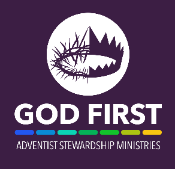 Based on Mario Niño’s article (DS Jul/Sep 2017)
Maria Ovando-Gibson and Jean-Luc Lézeau’s presentation